Blockchains
CSE 552
preparation for discussion
Dissemination network is peer-to-peer
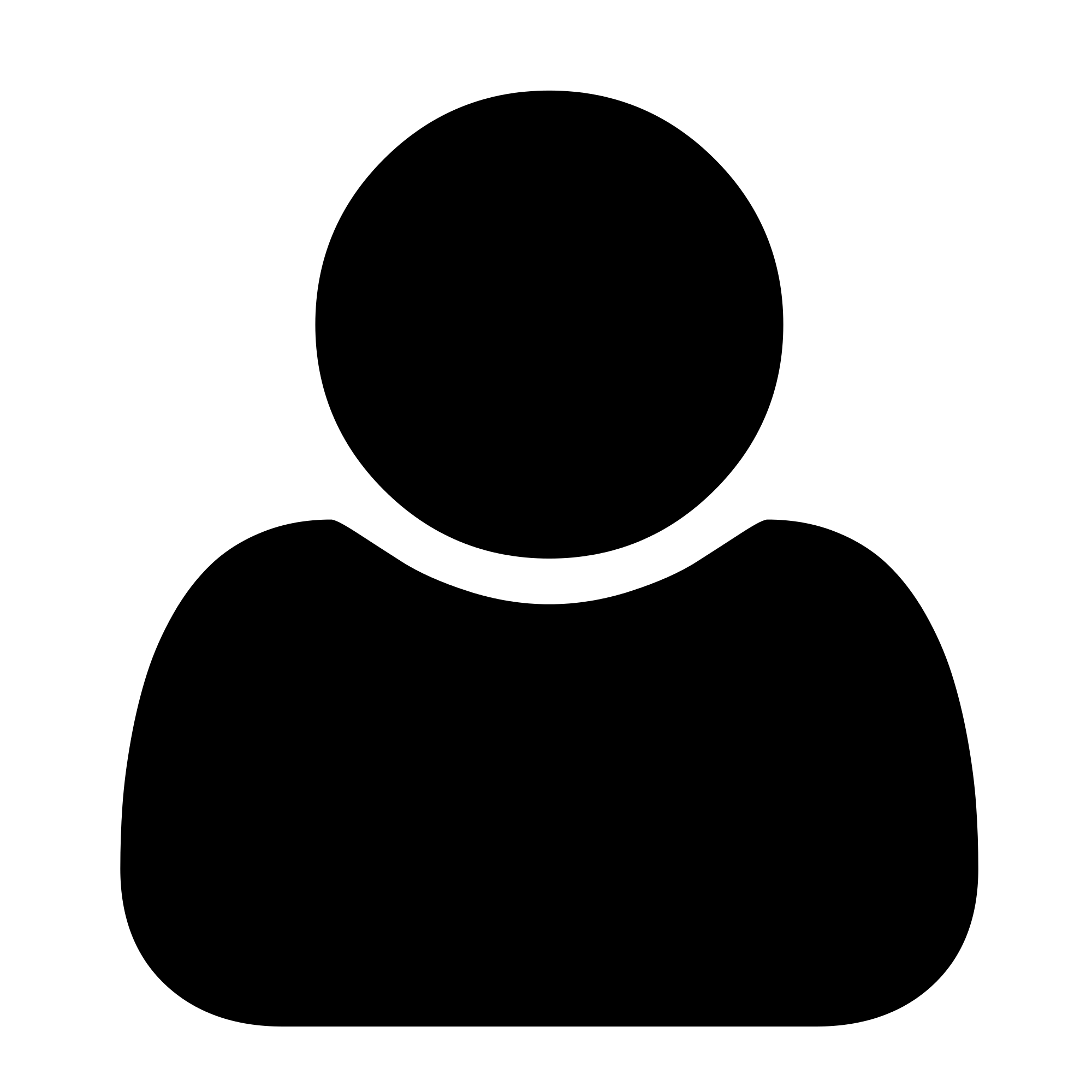 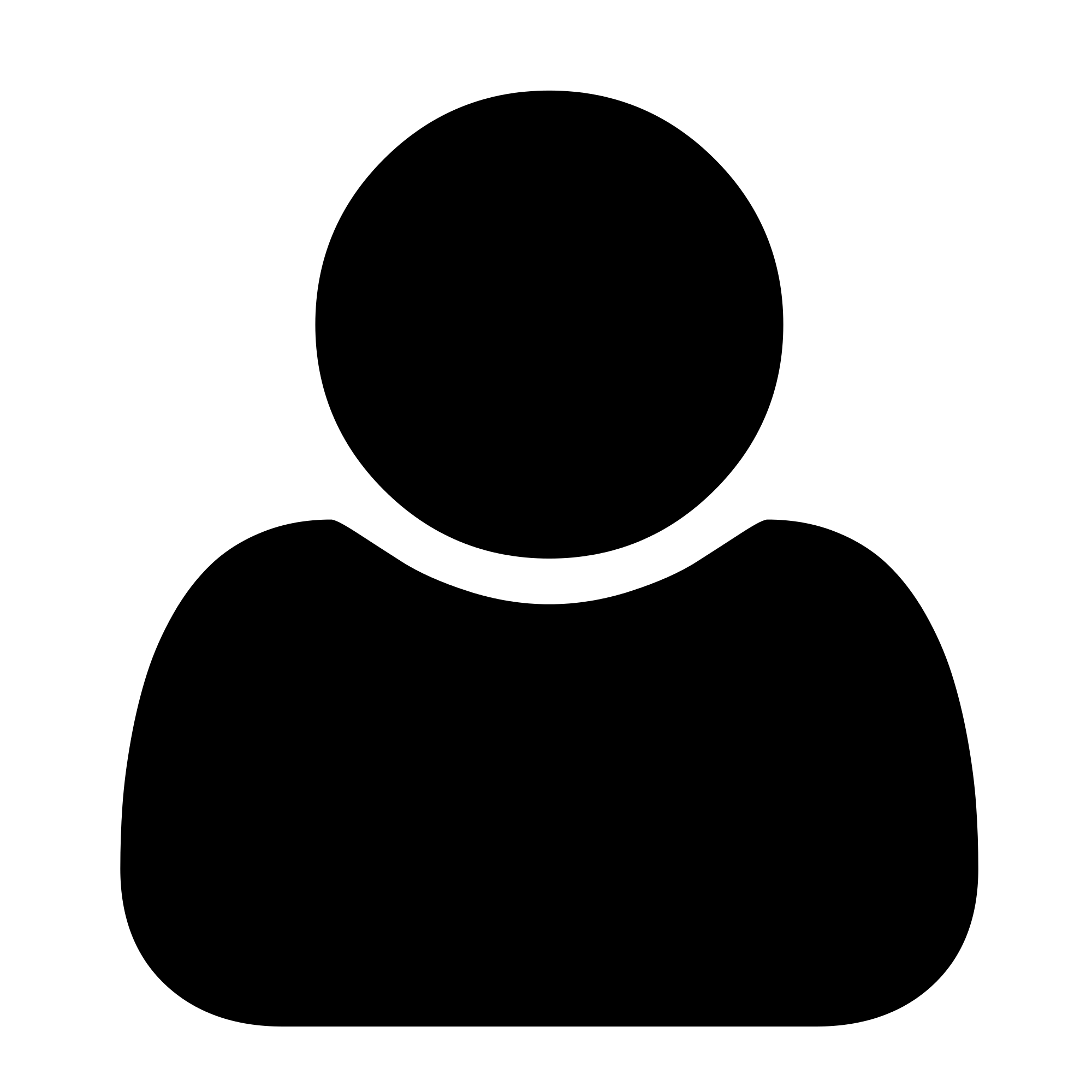 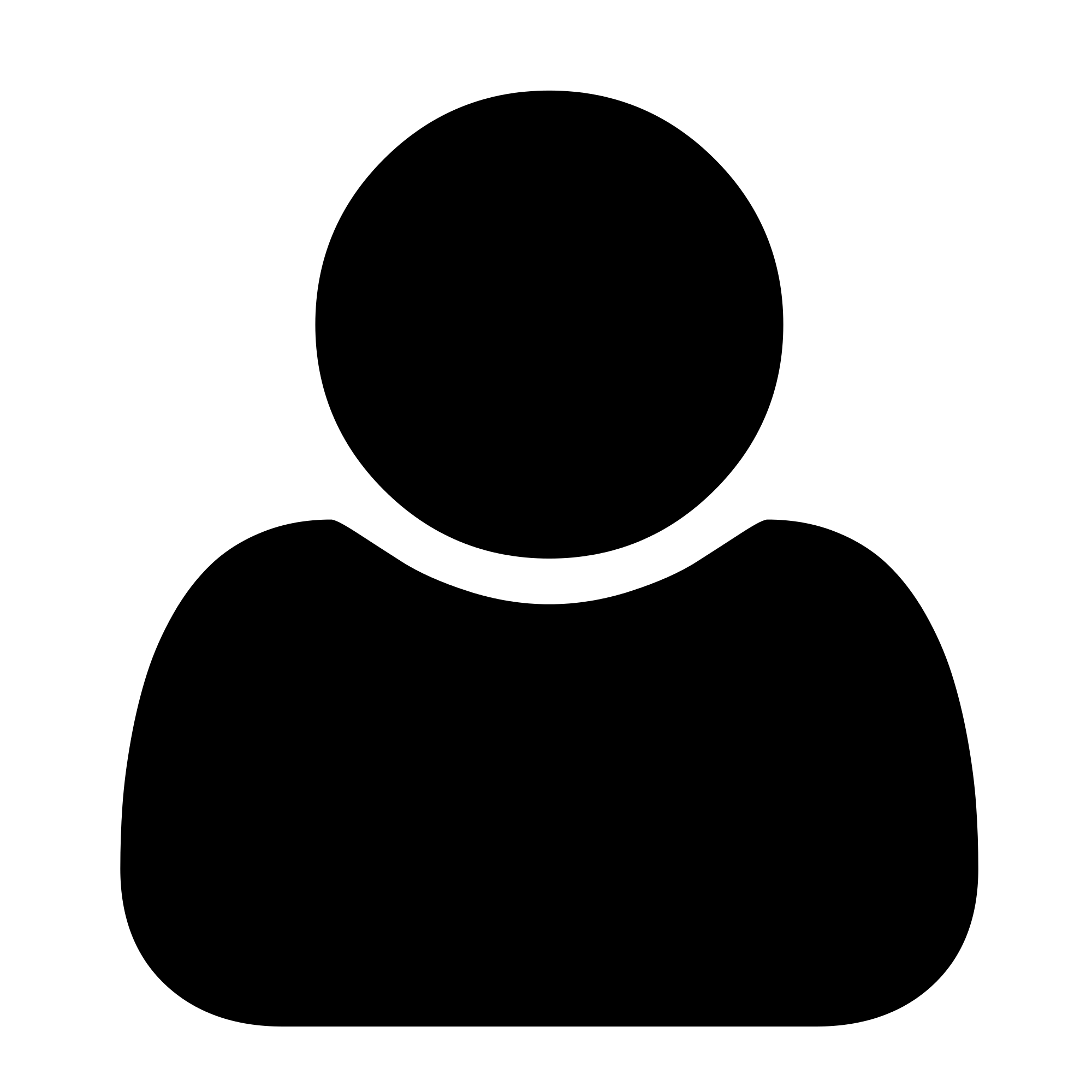 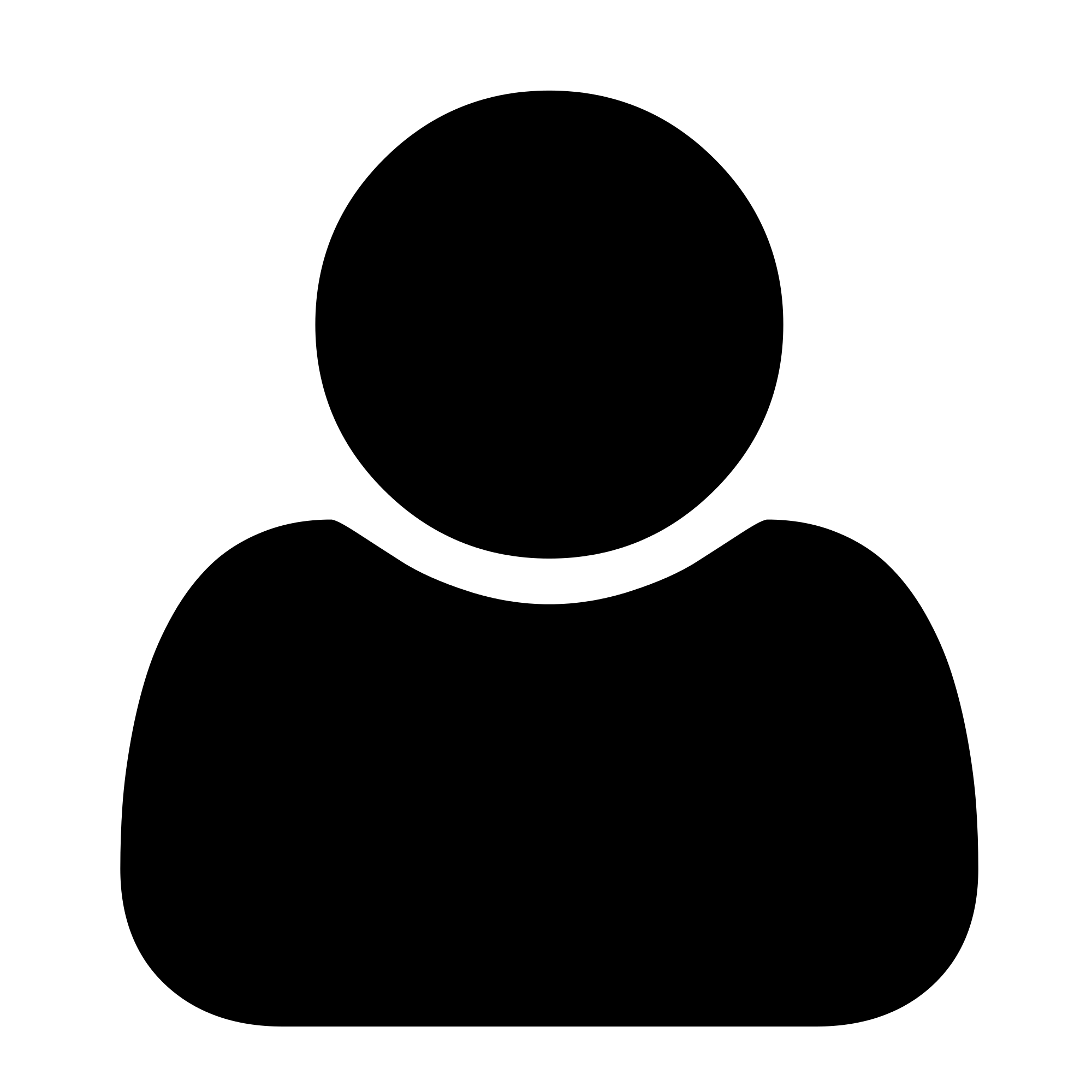 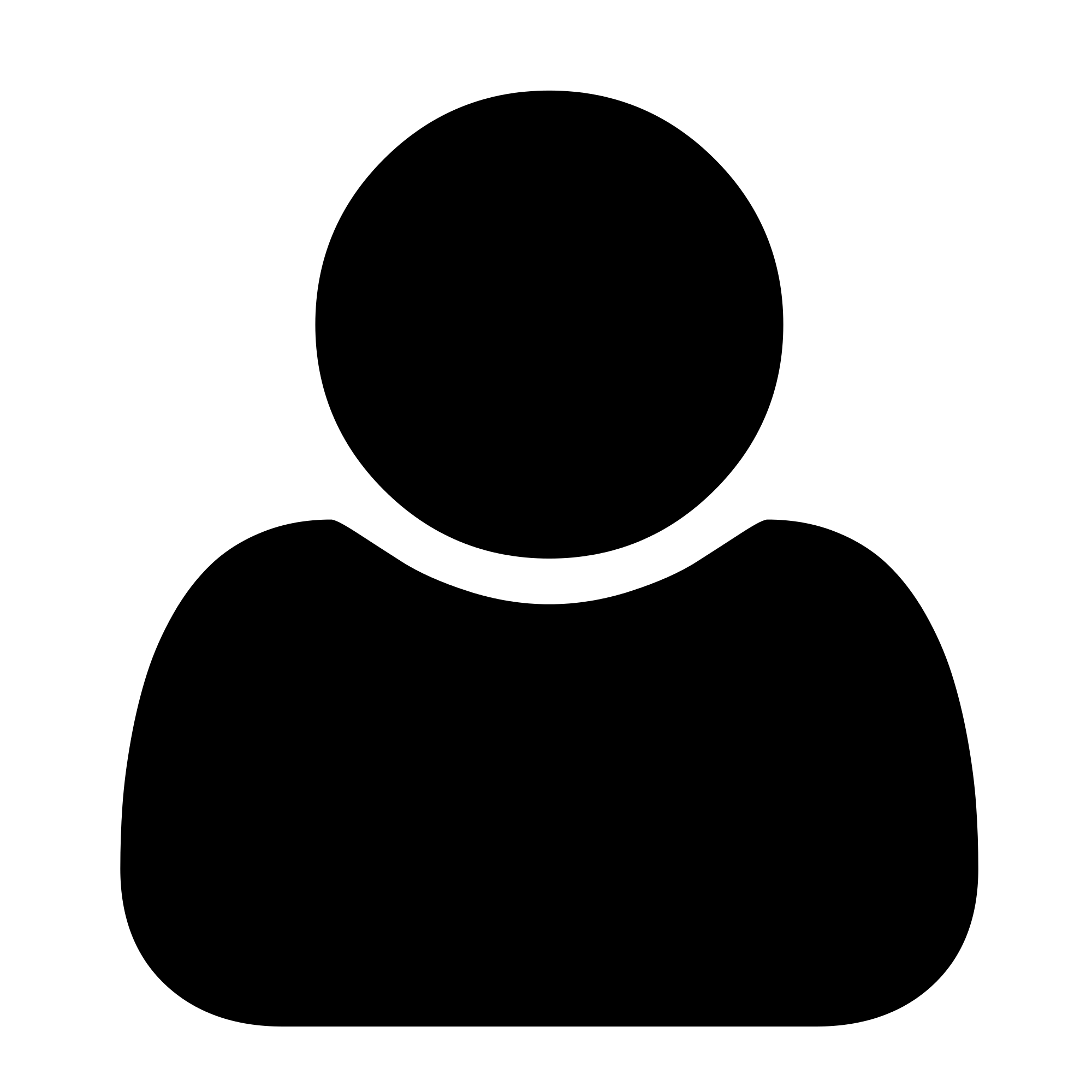 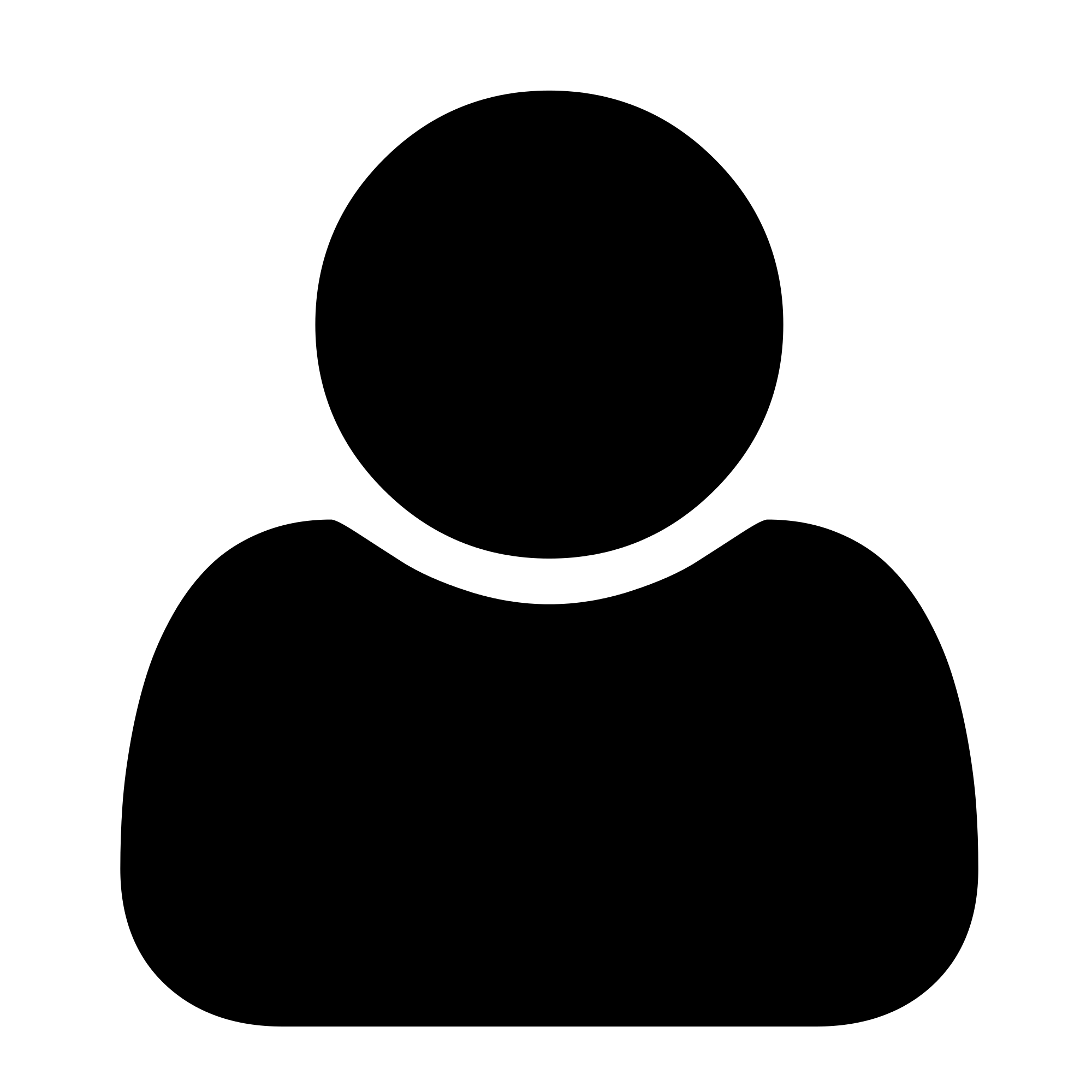 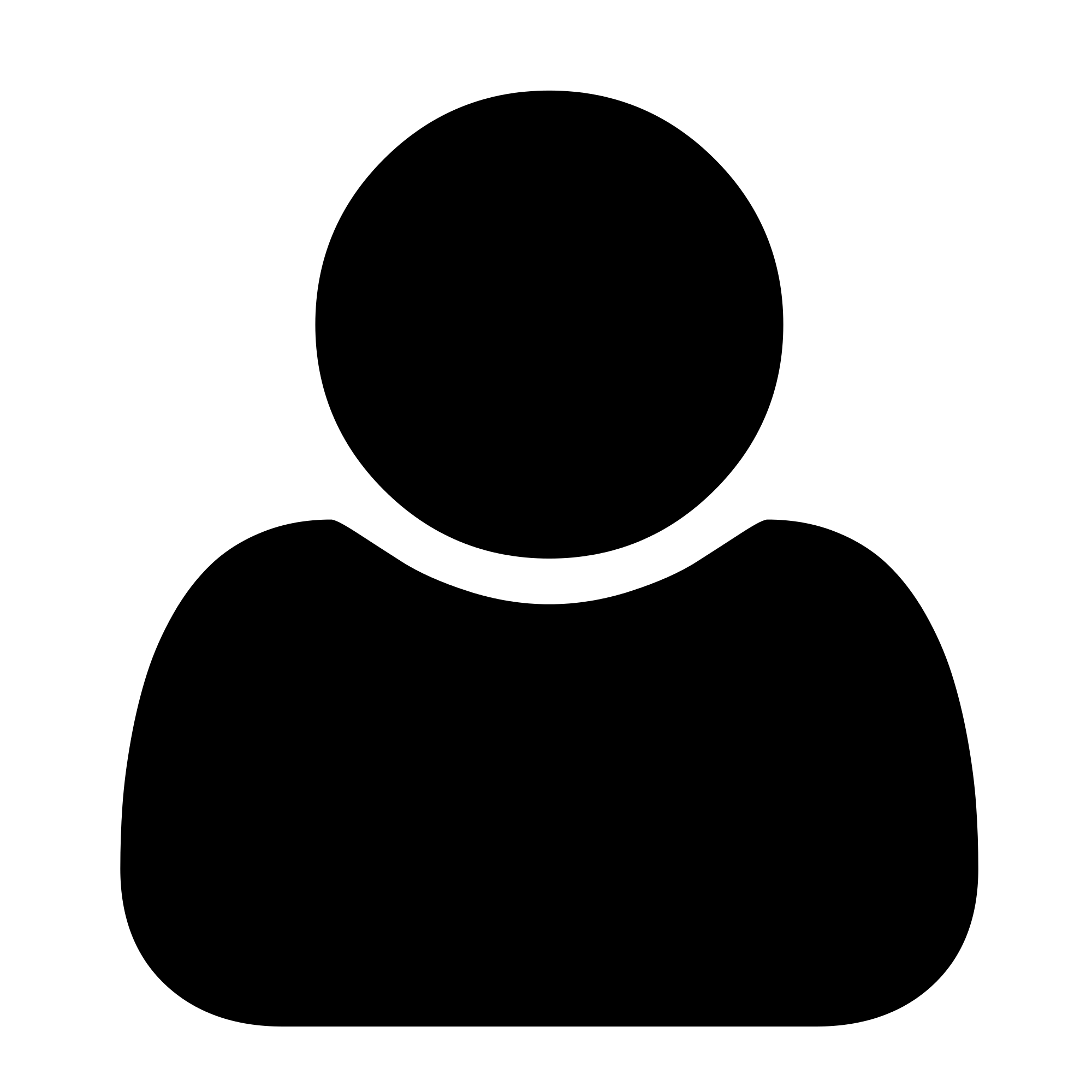 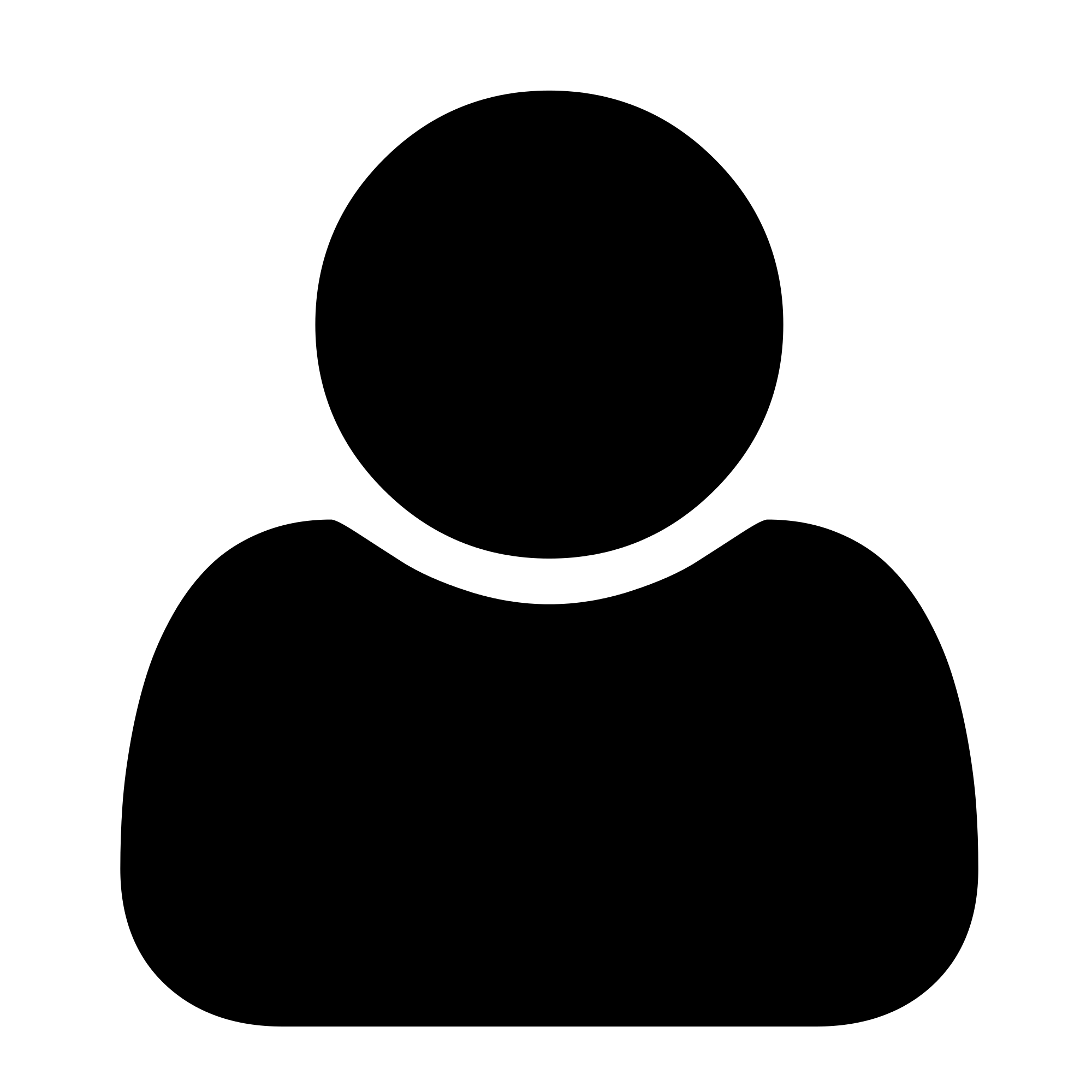 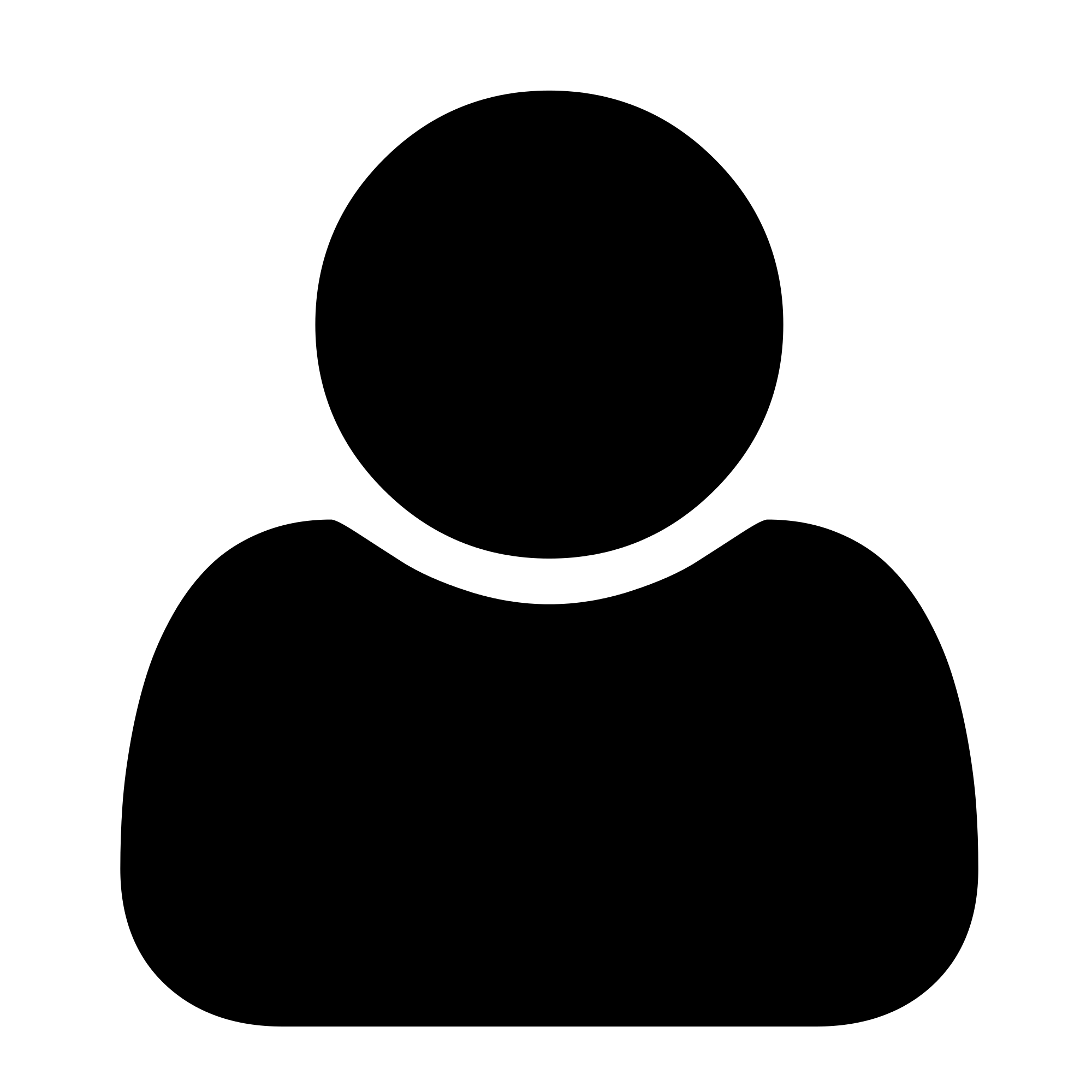 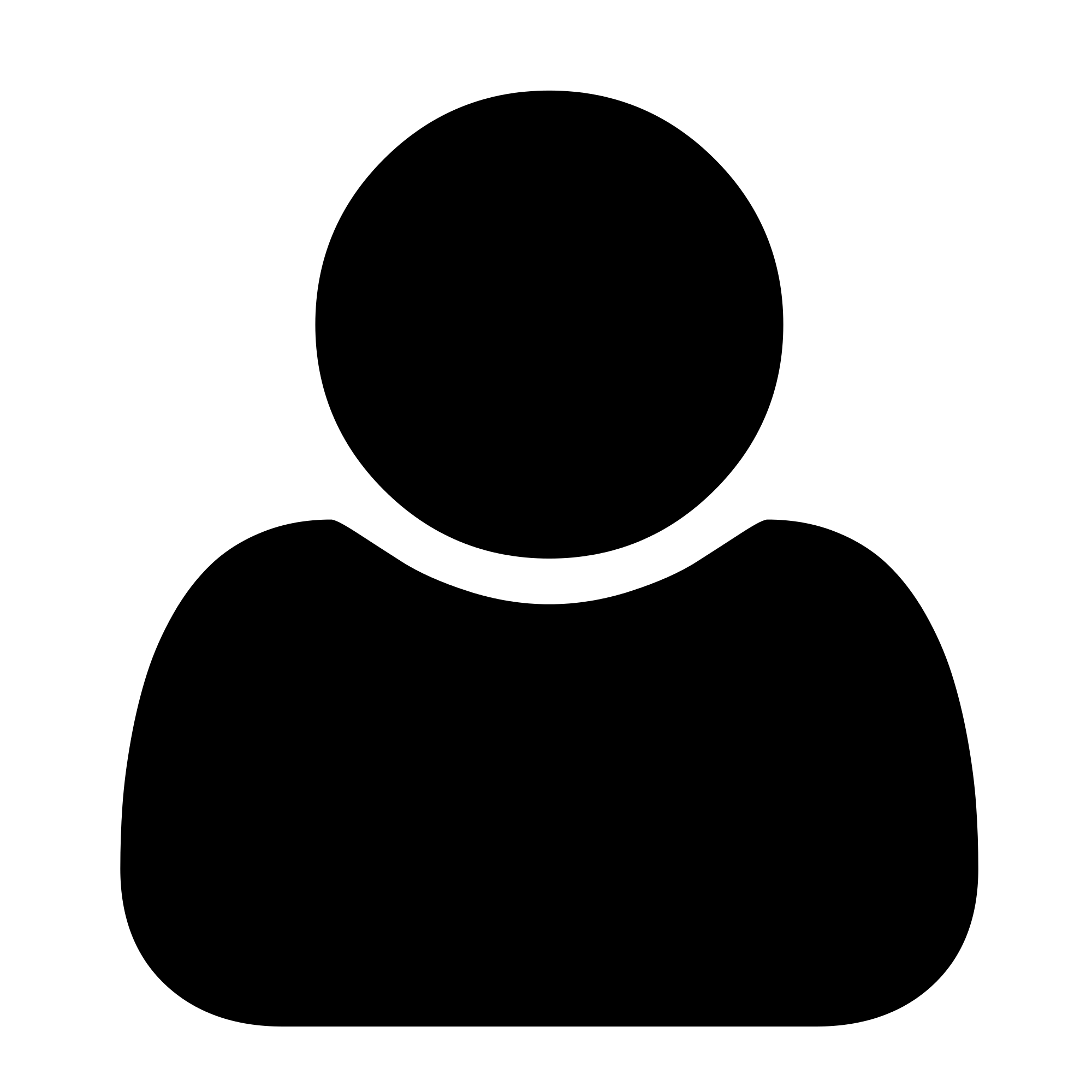 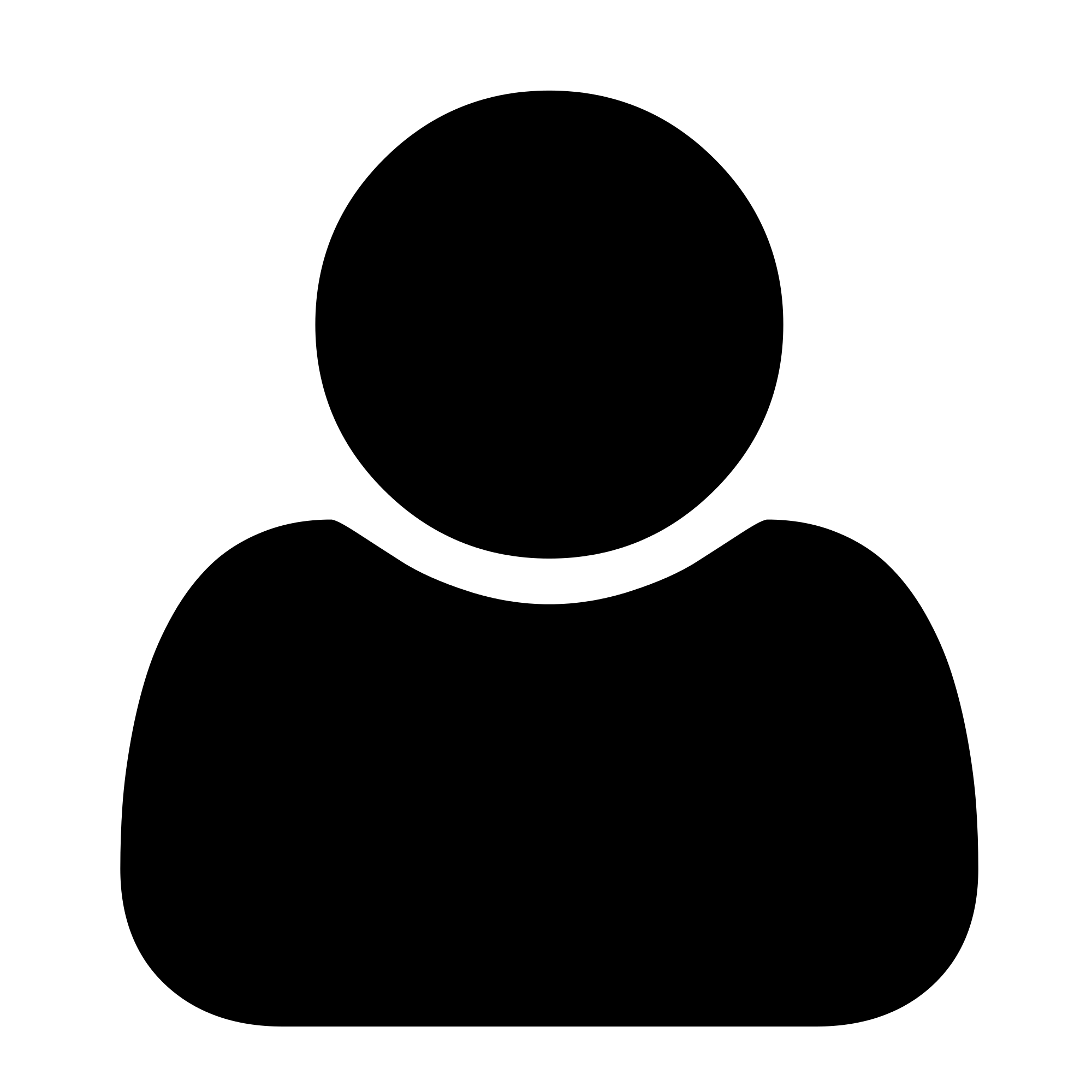 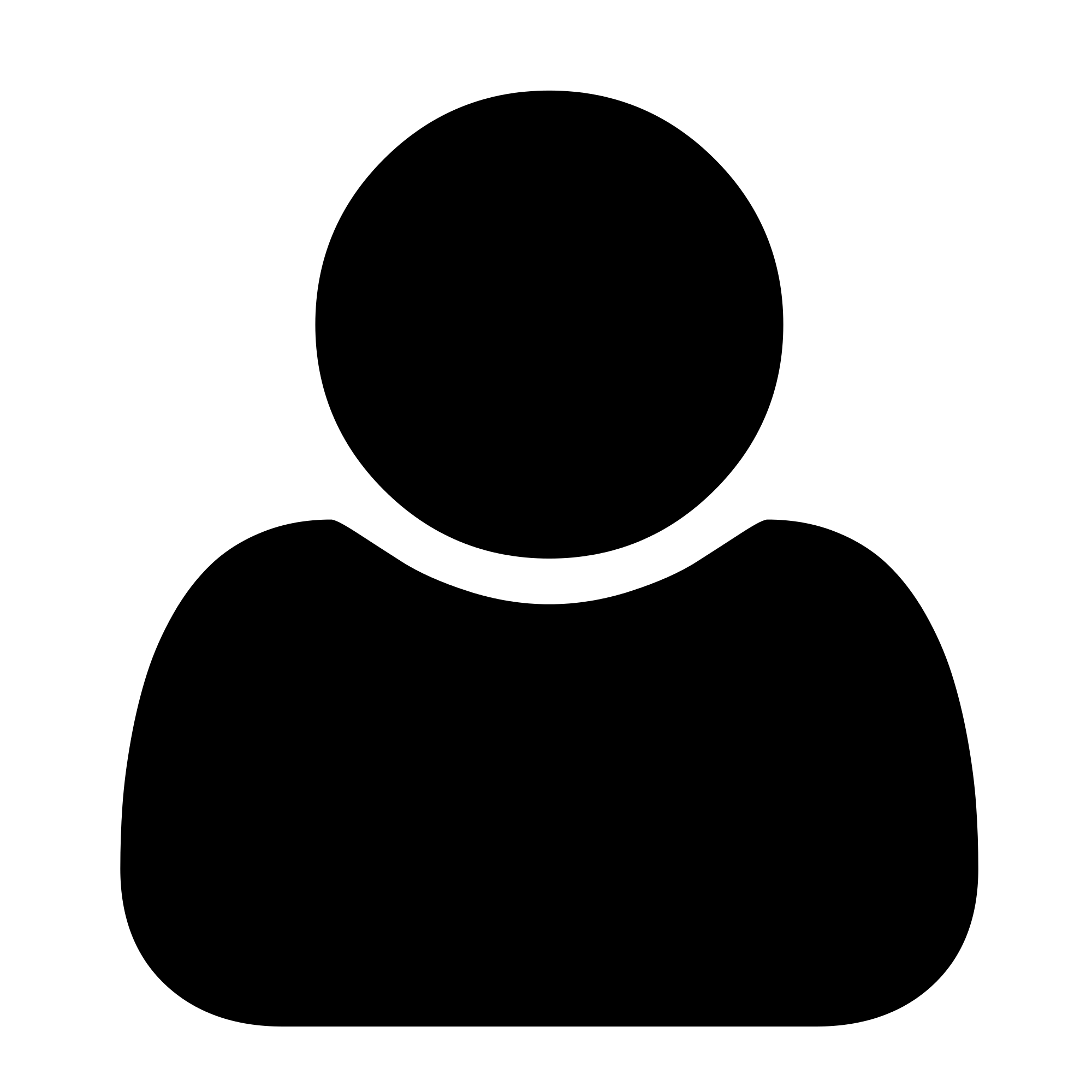 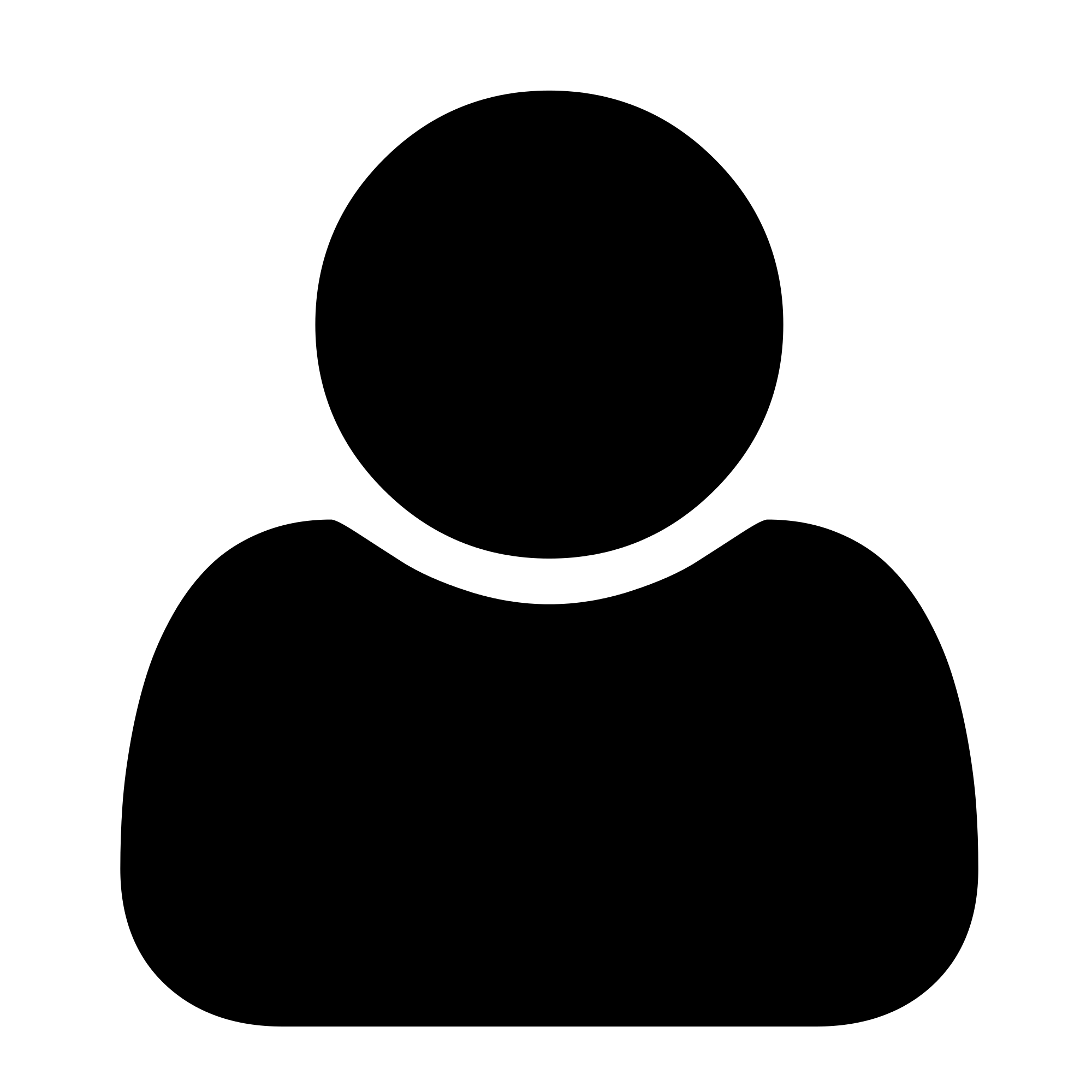 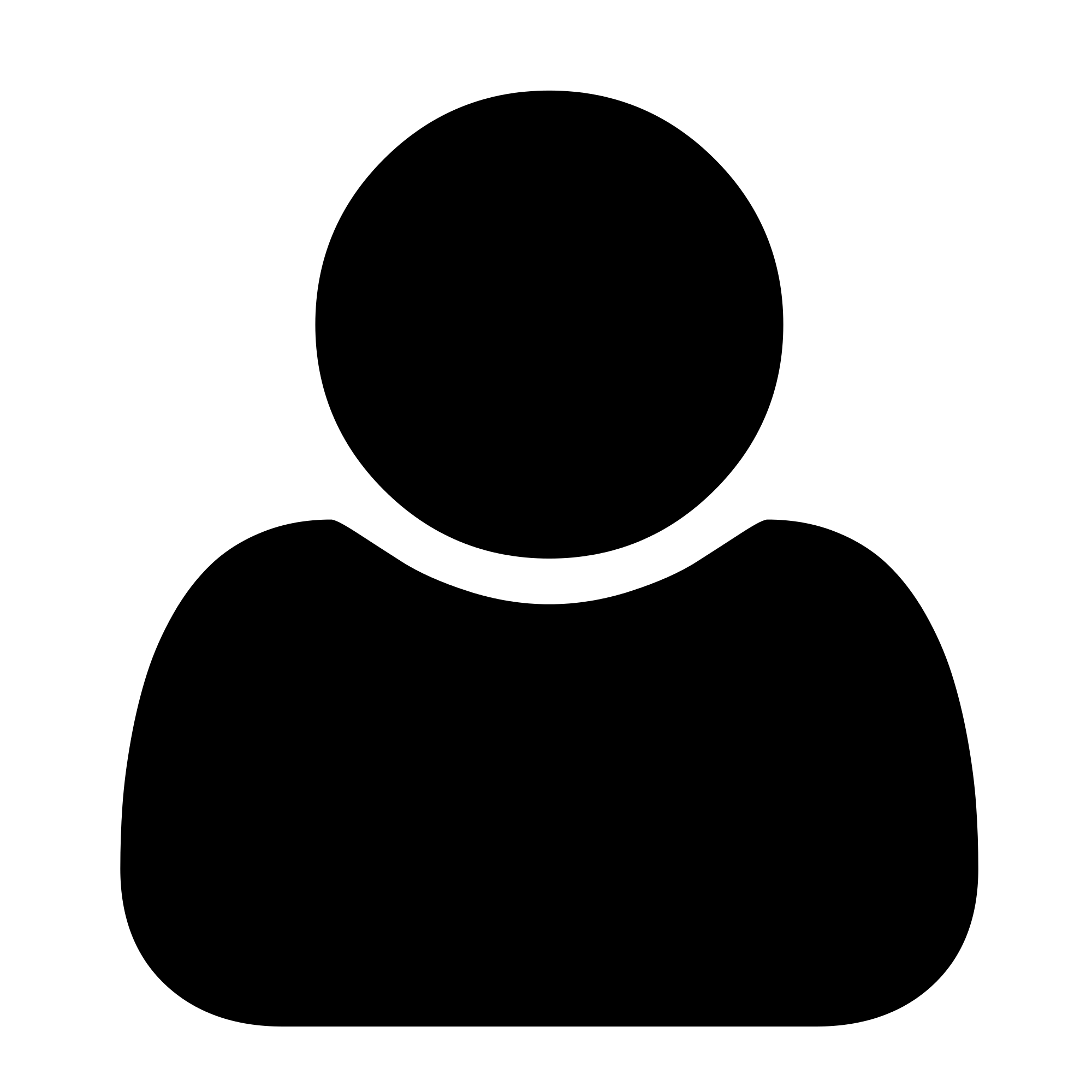 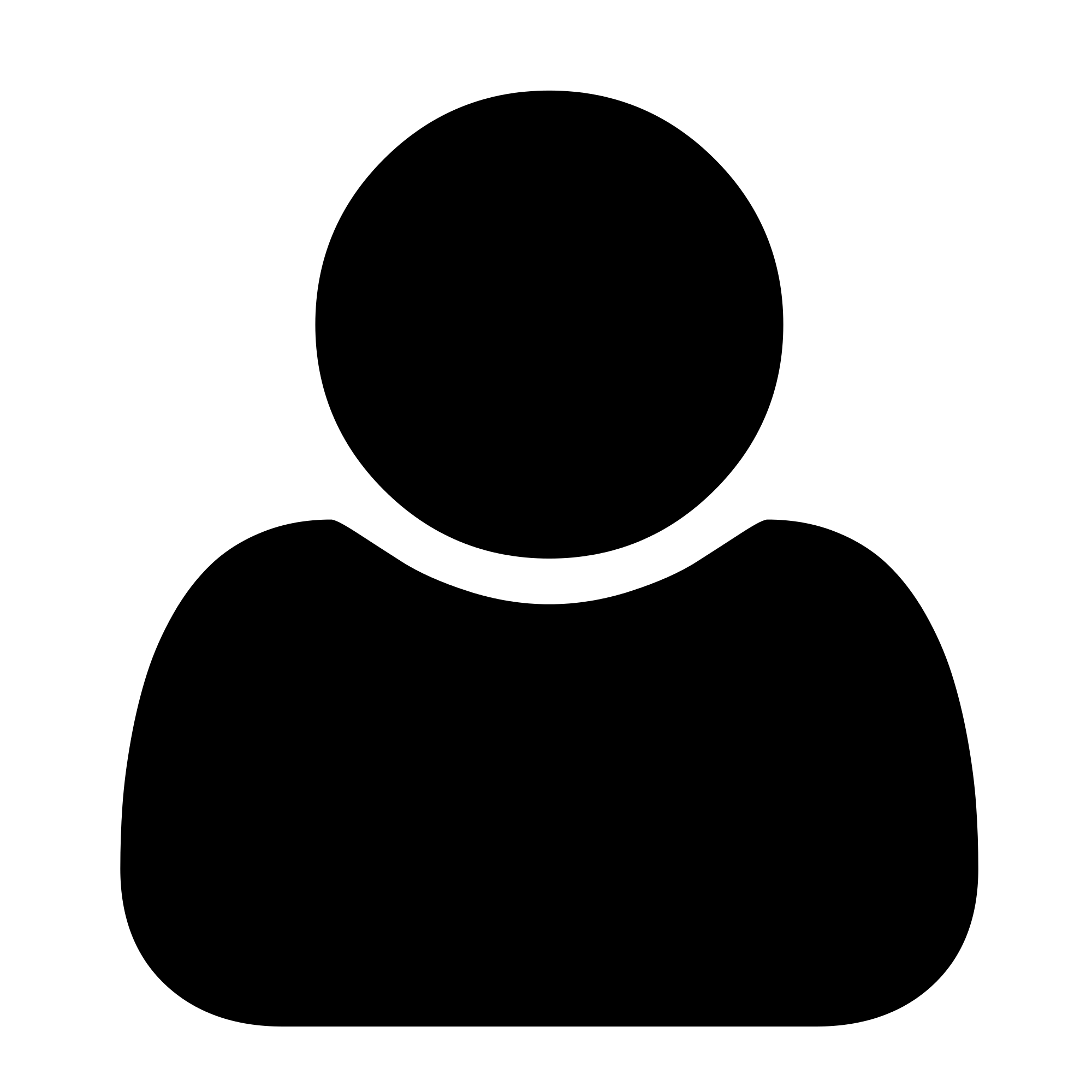 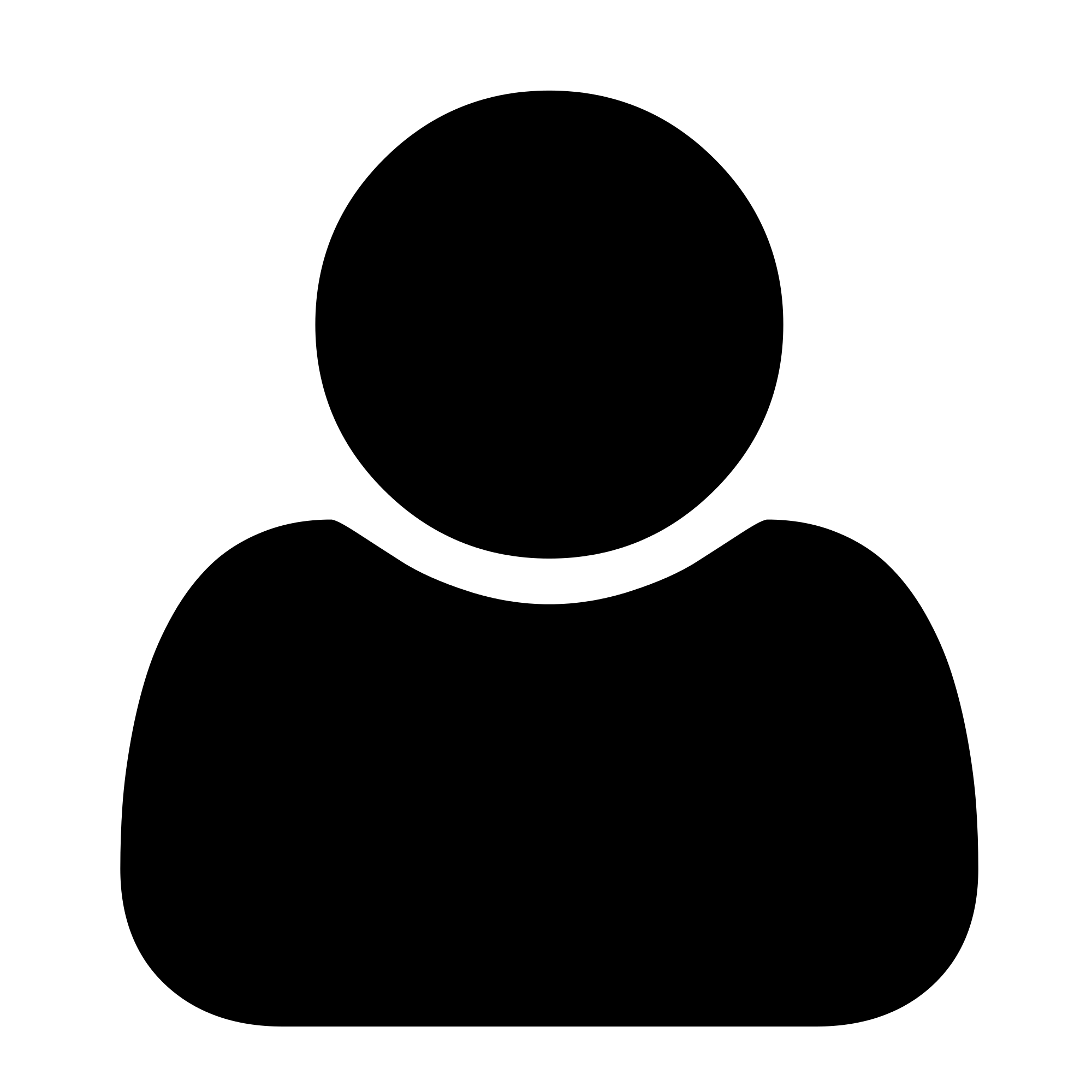 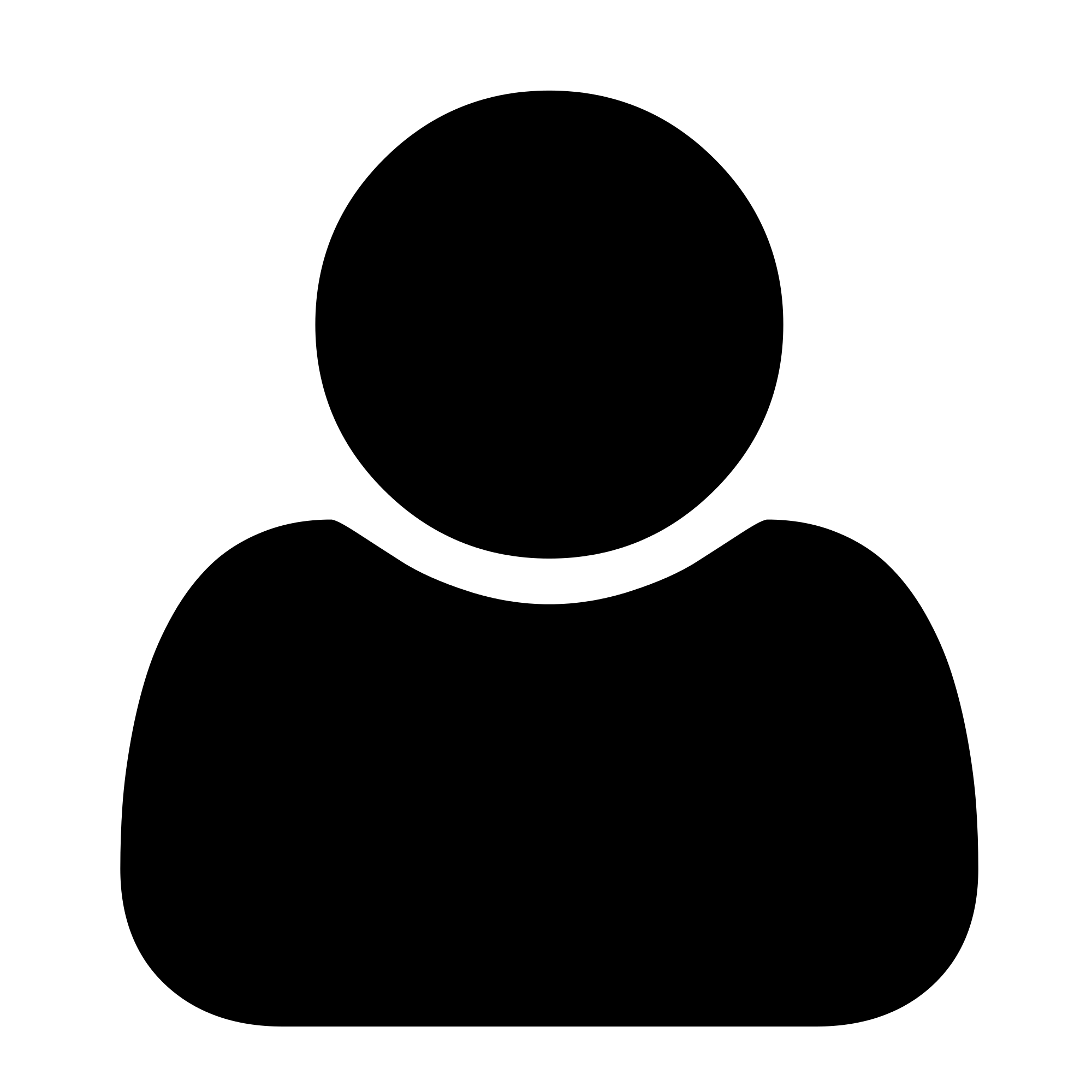 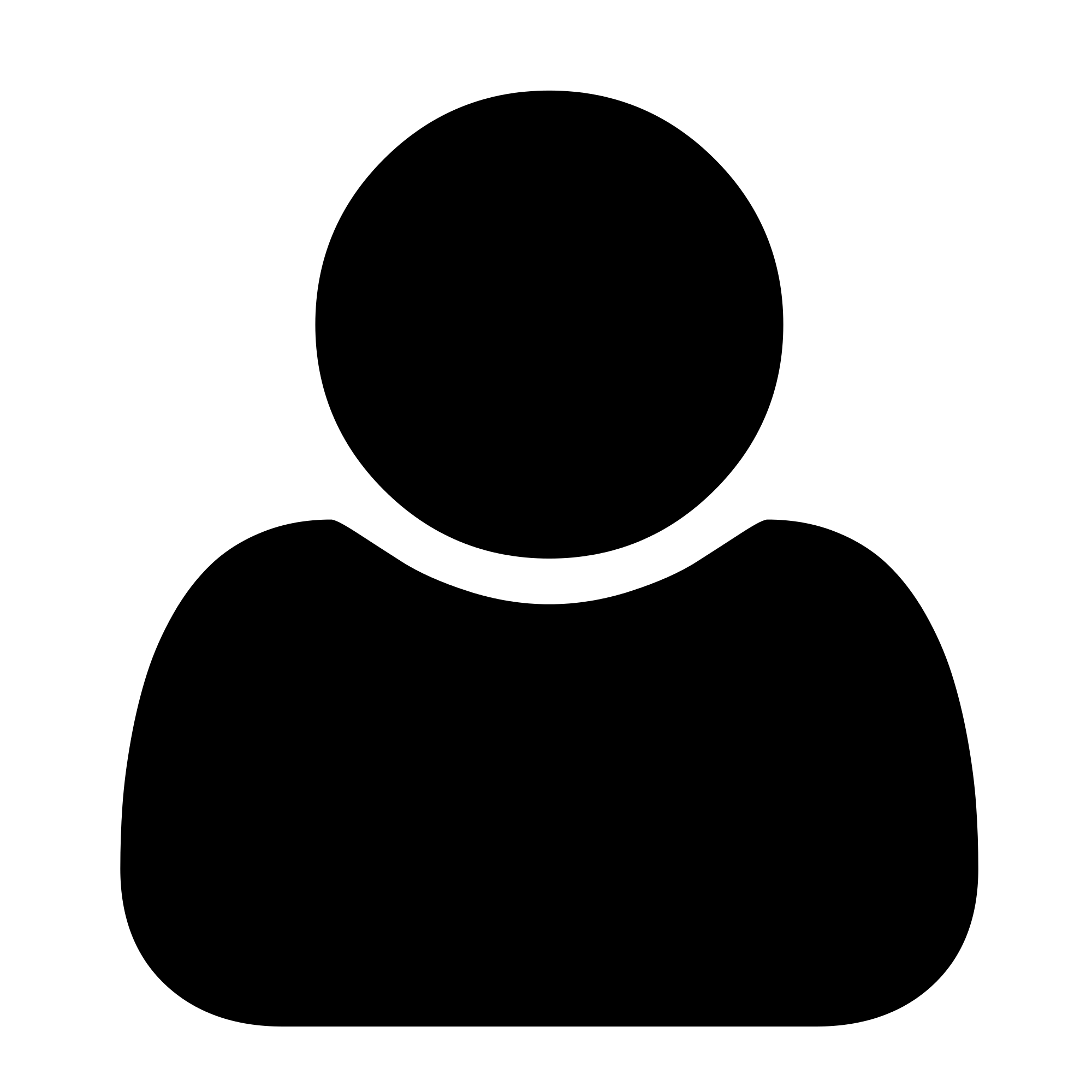 Dissemination network is used for:
Clients to publish transactions they want added to the blockchain
Miners to publish blocks they’ve found
Some of the participants are seeds
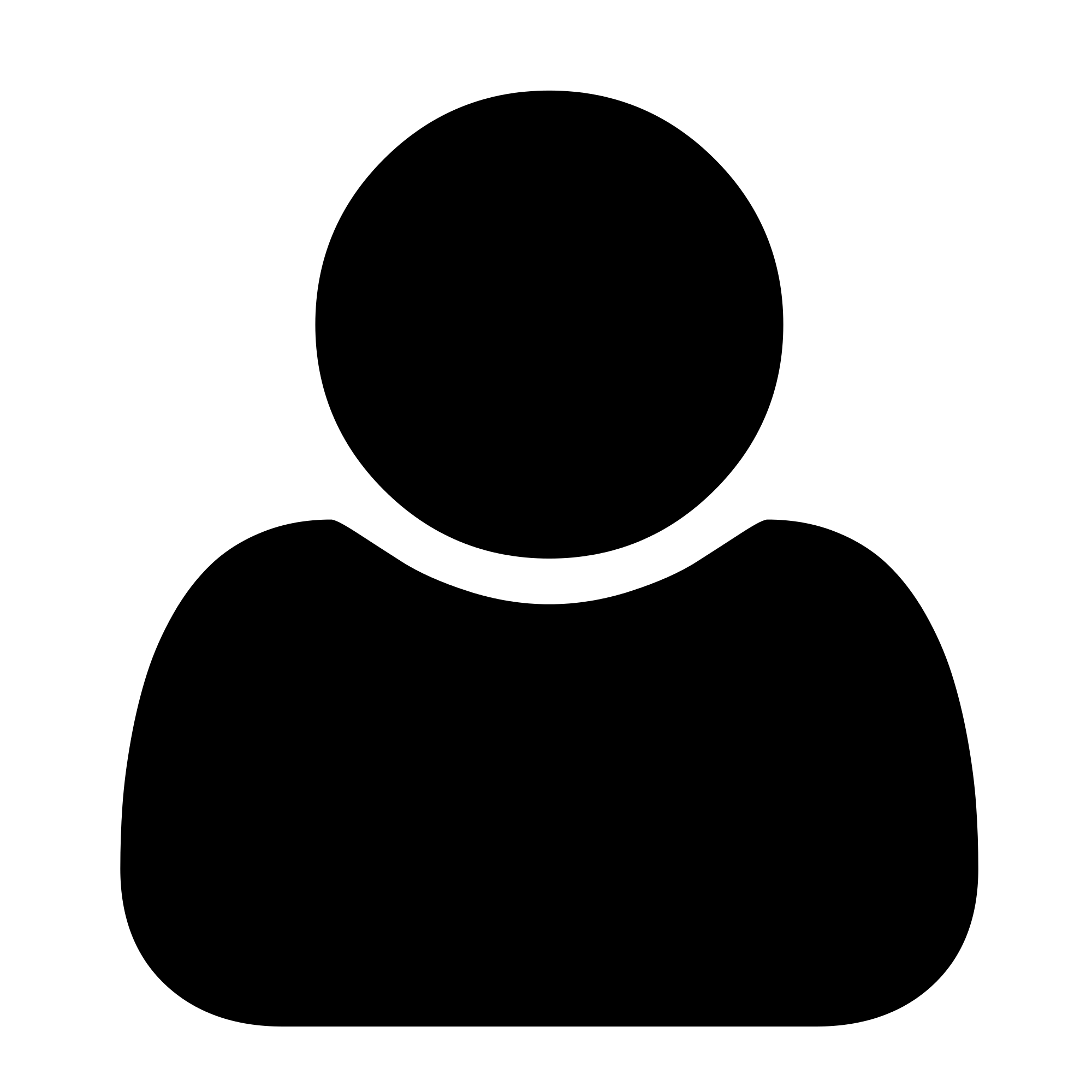 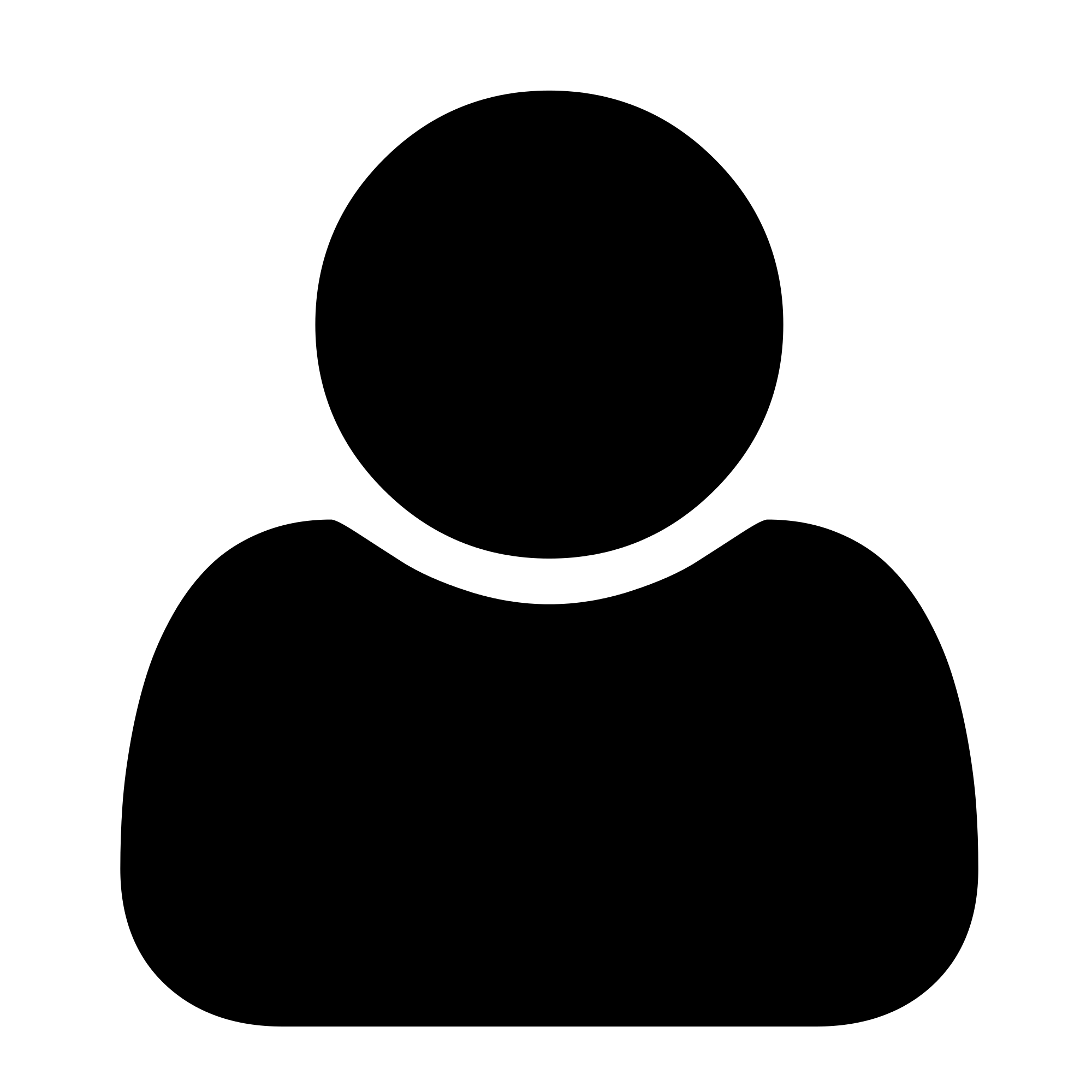 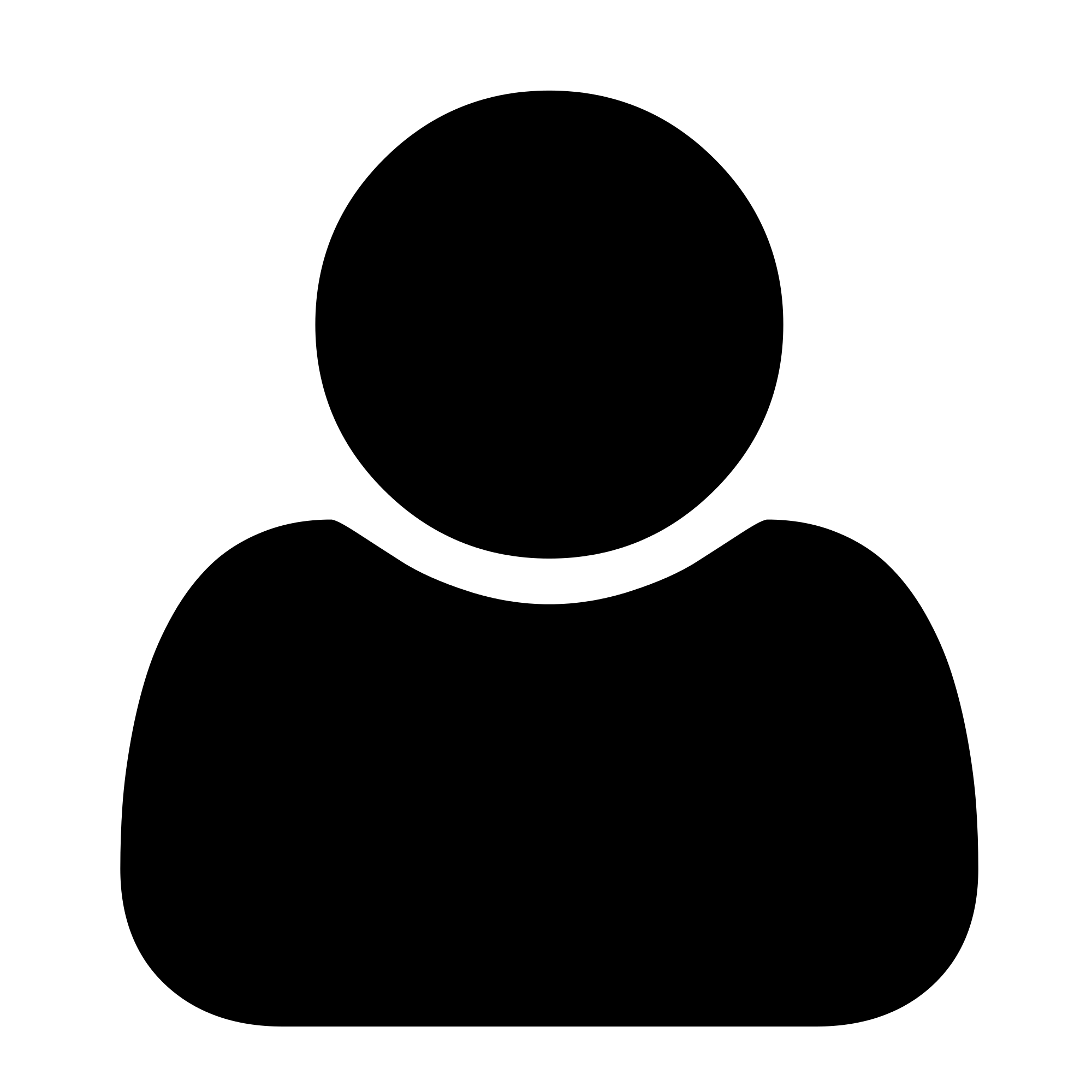 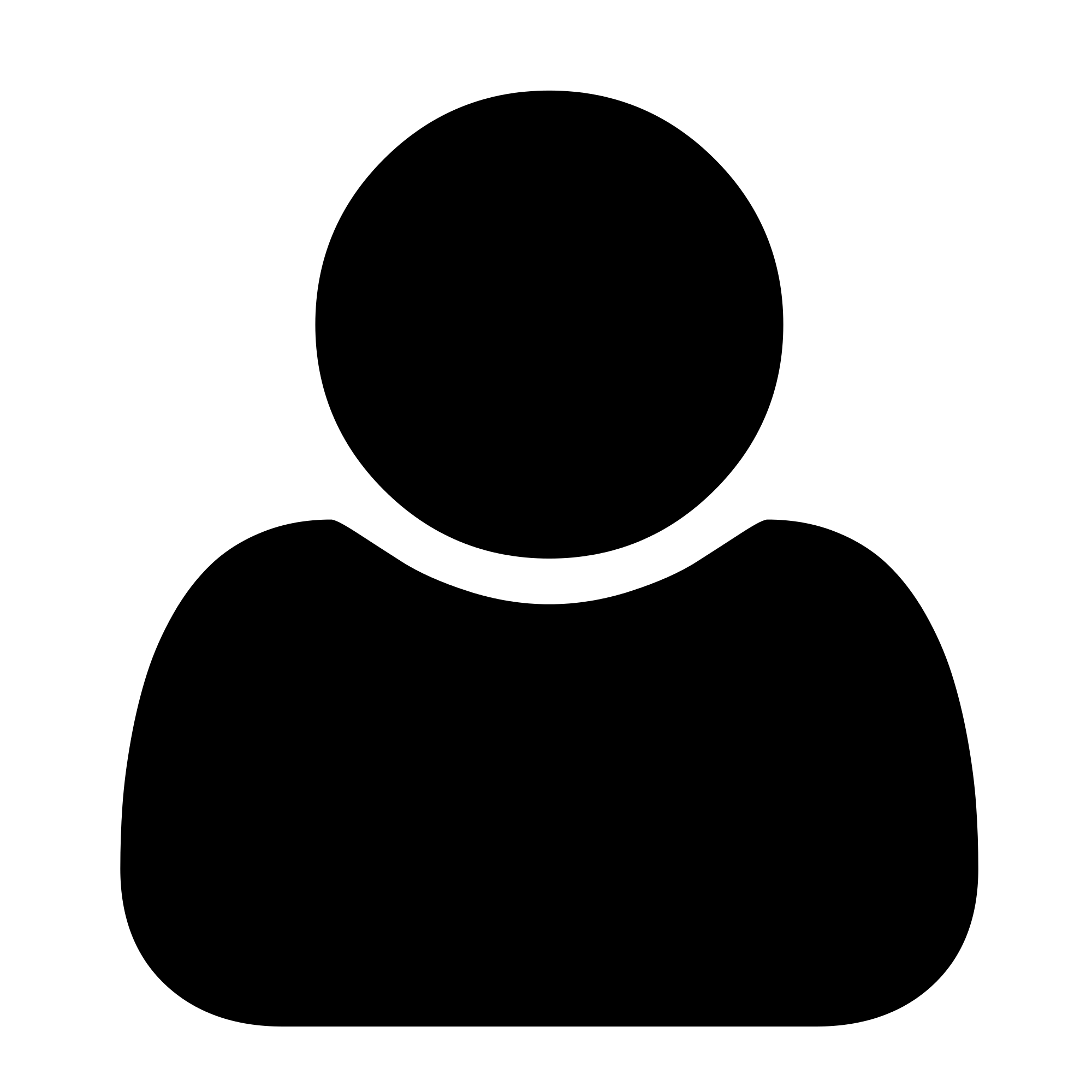 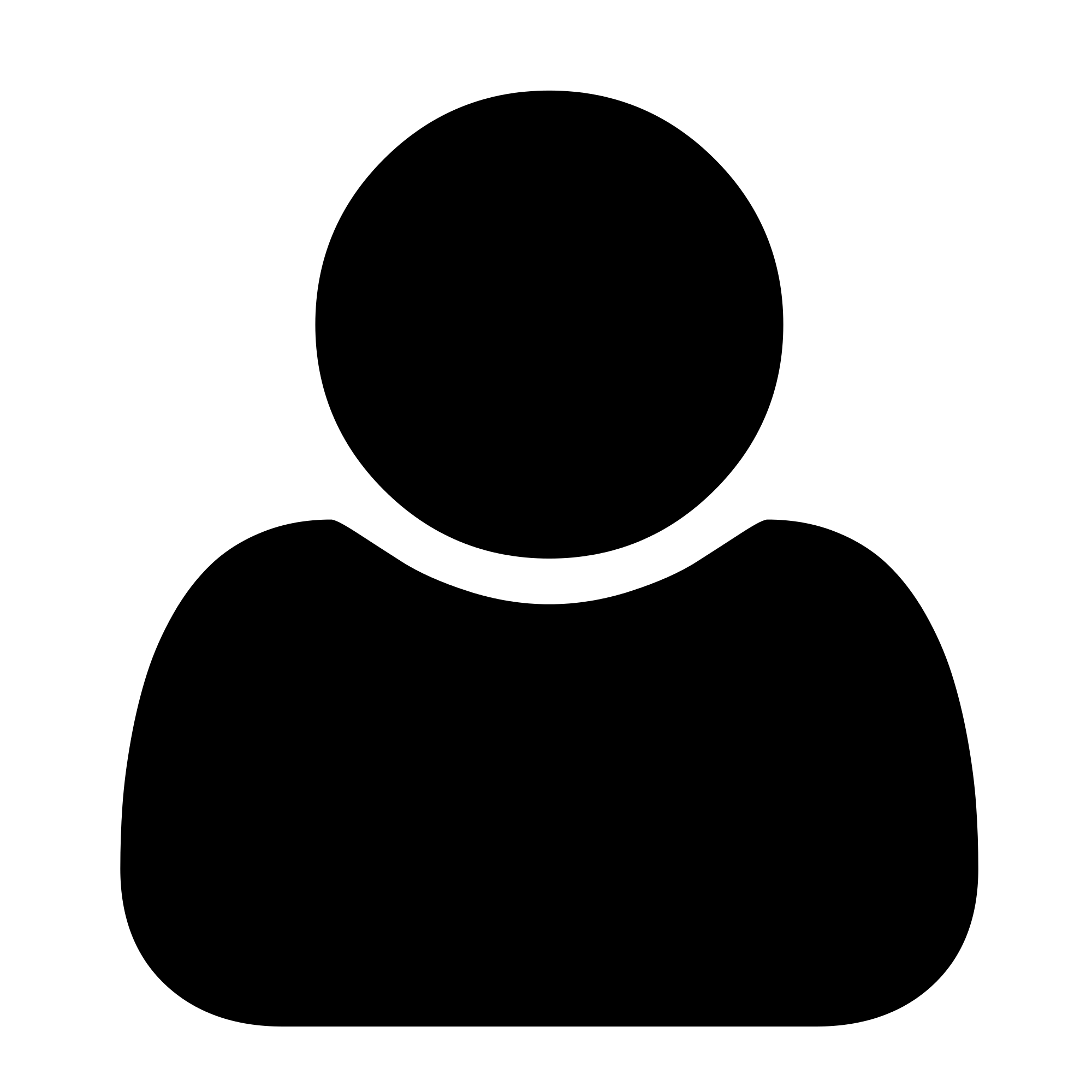 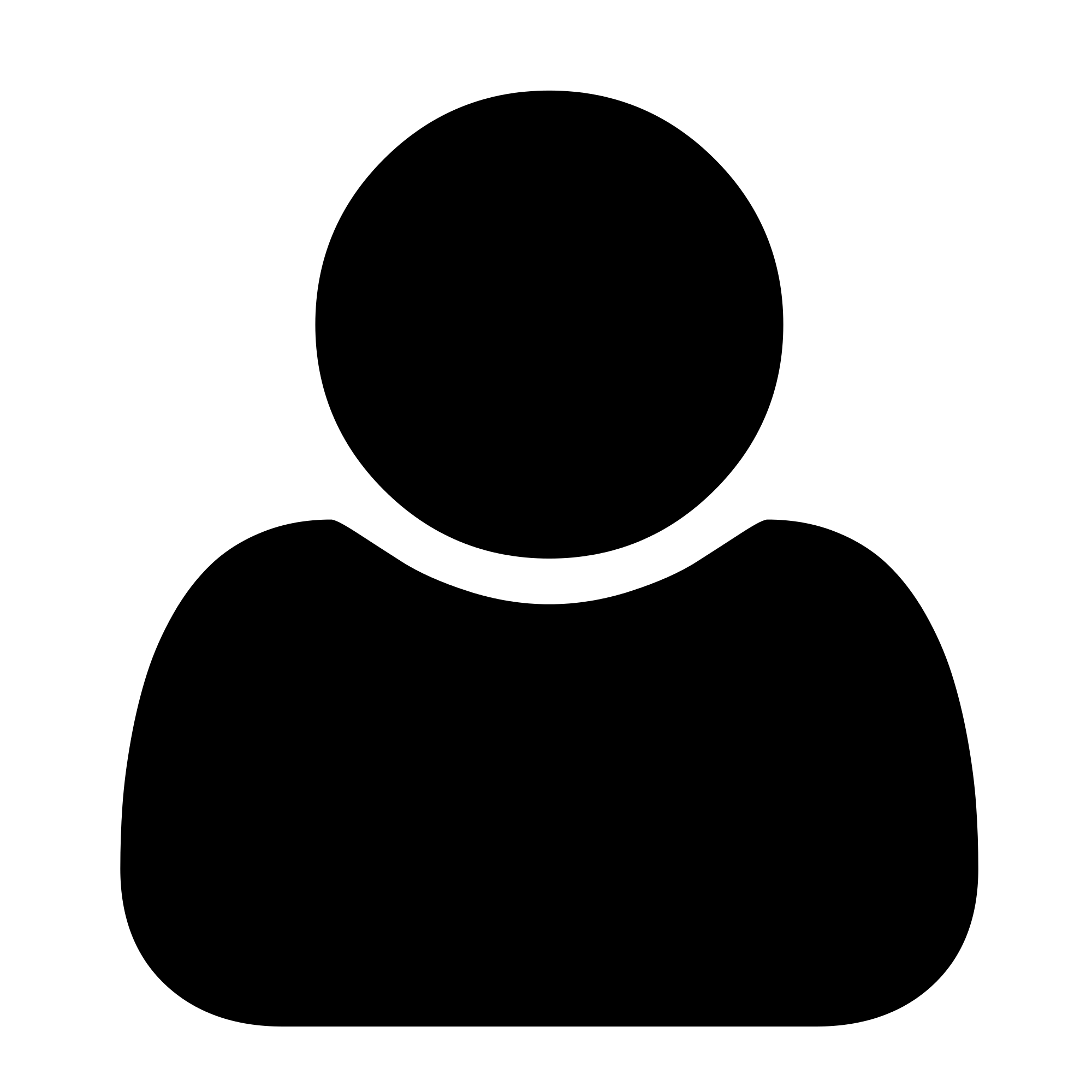 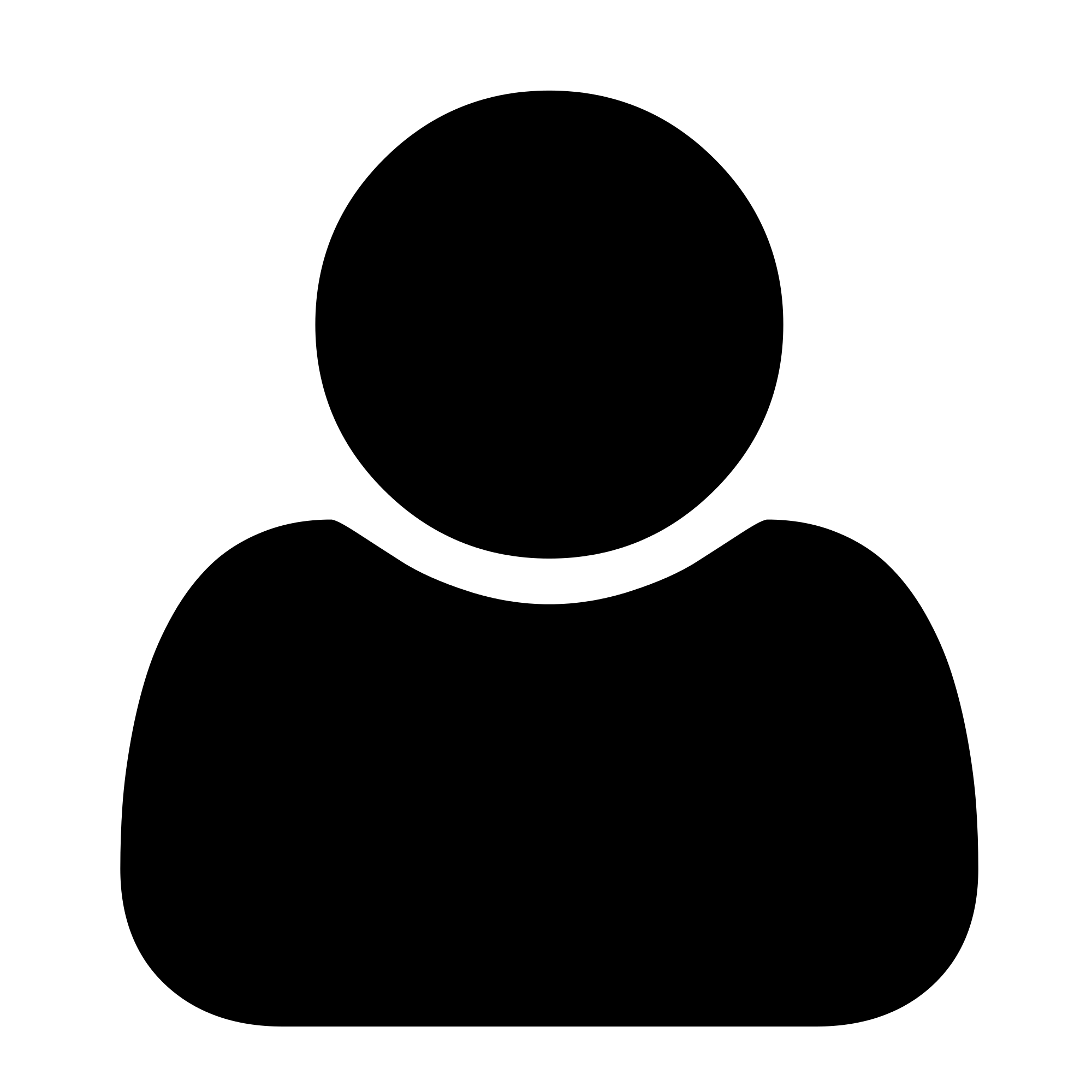 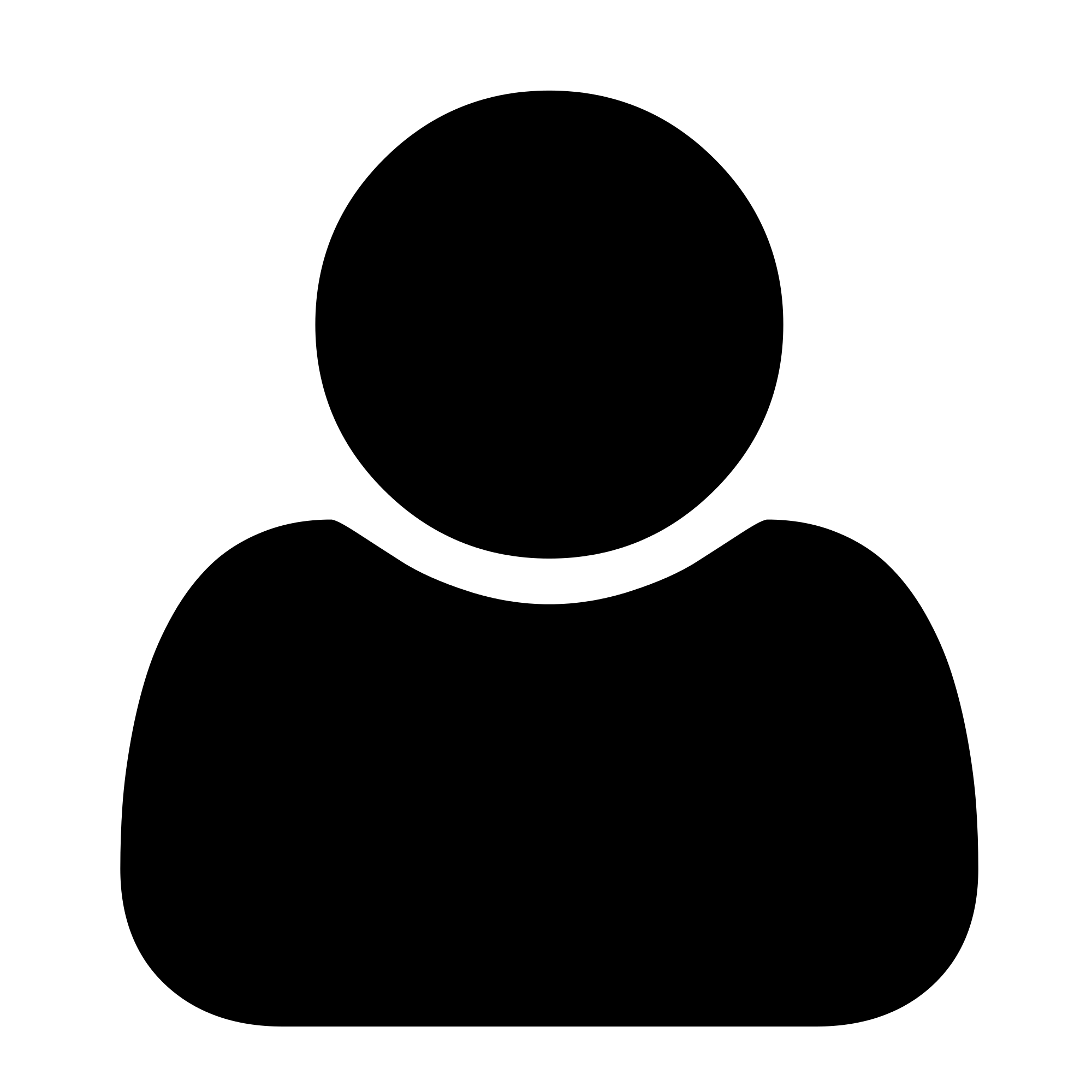 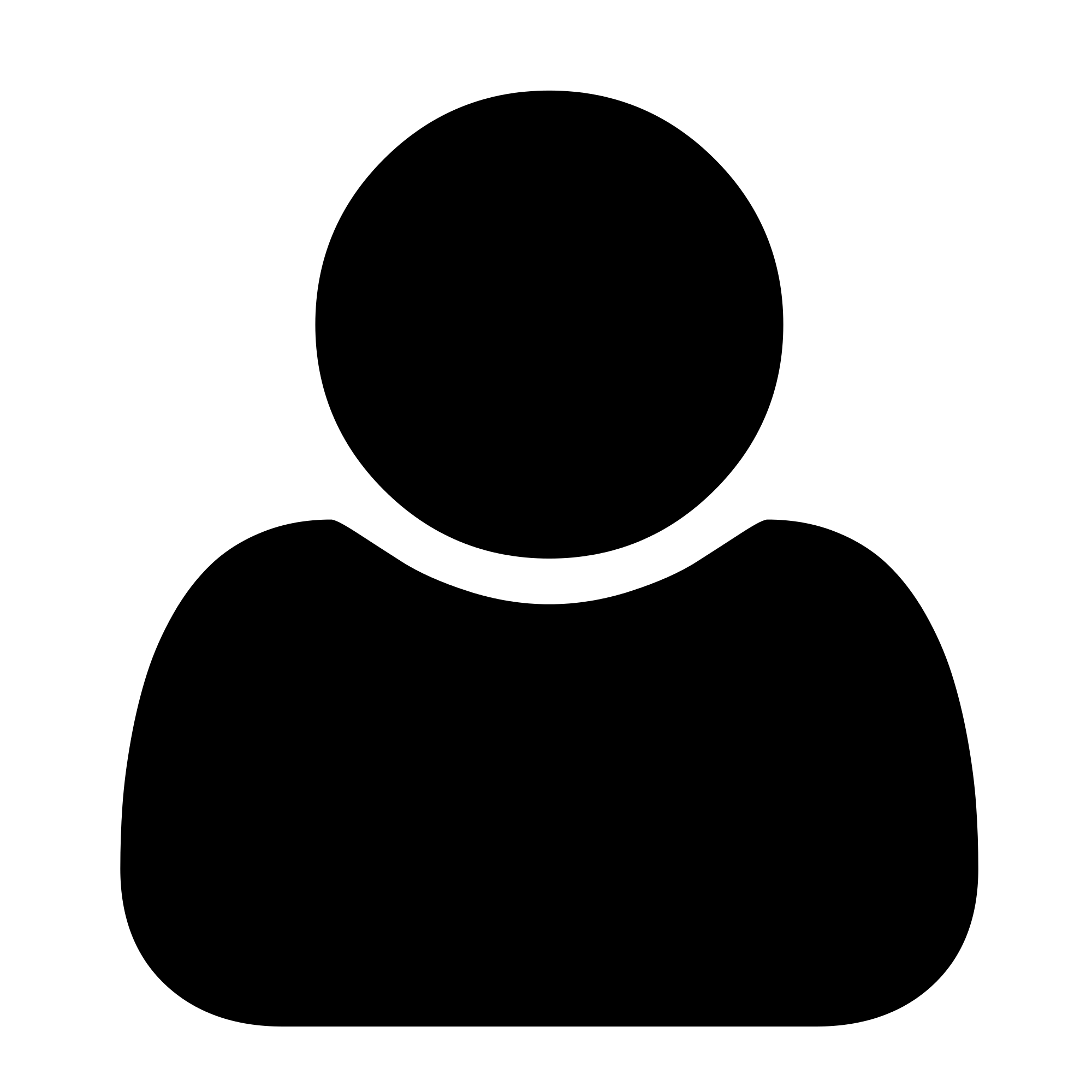 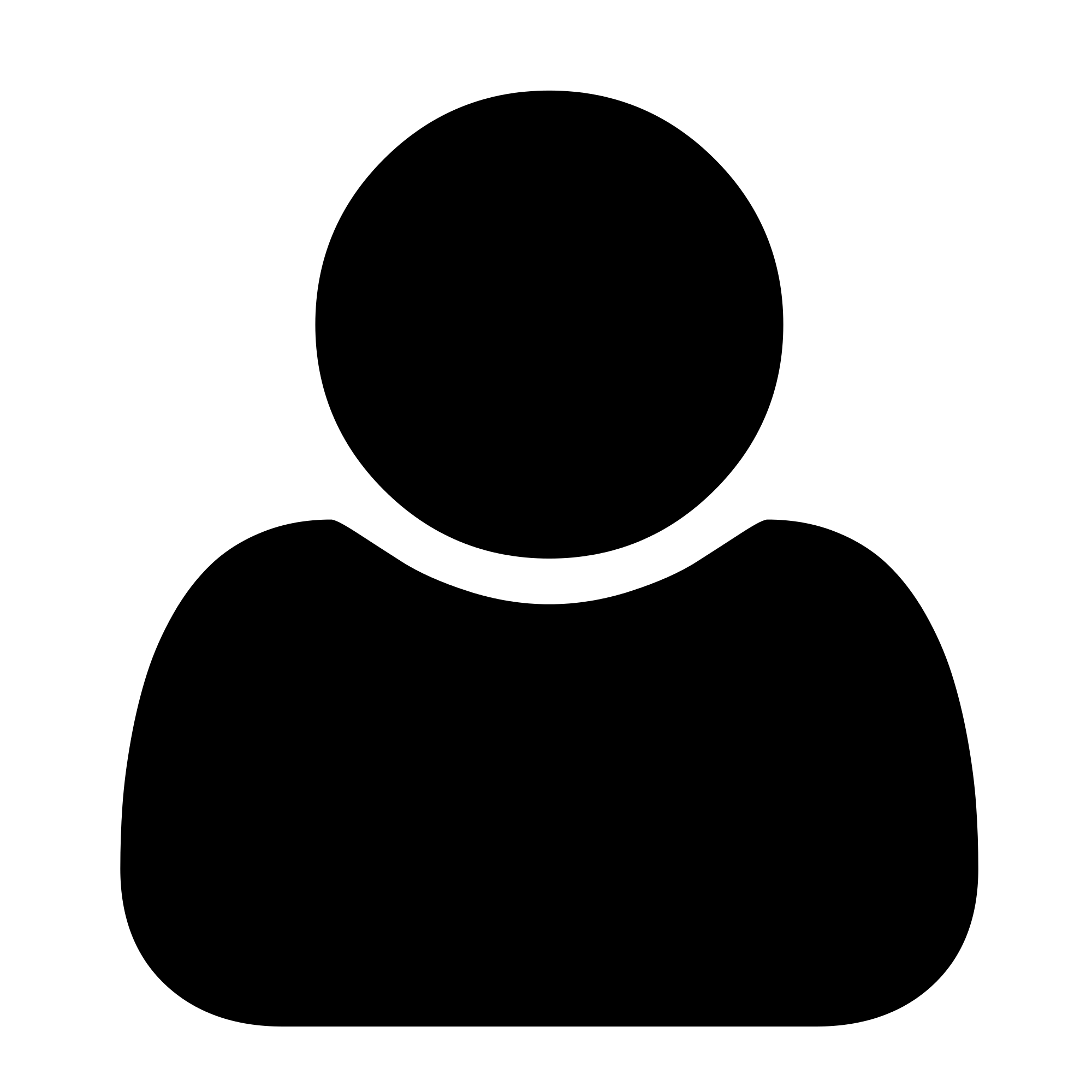 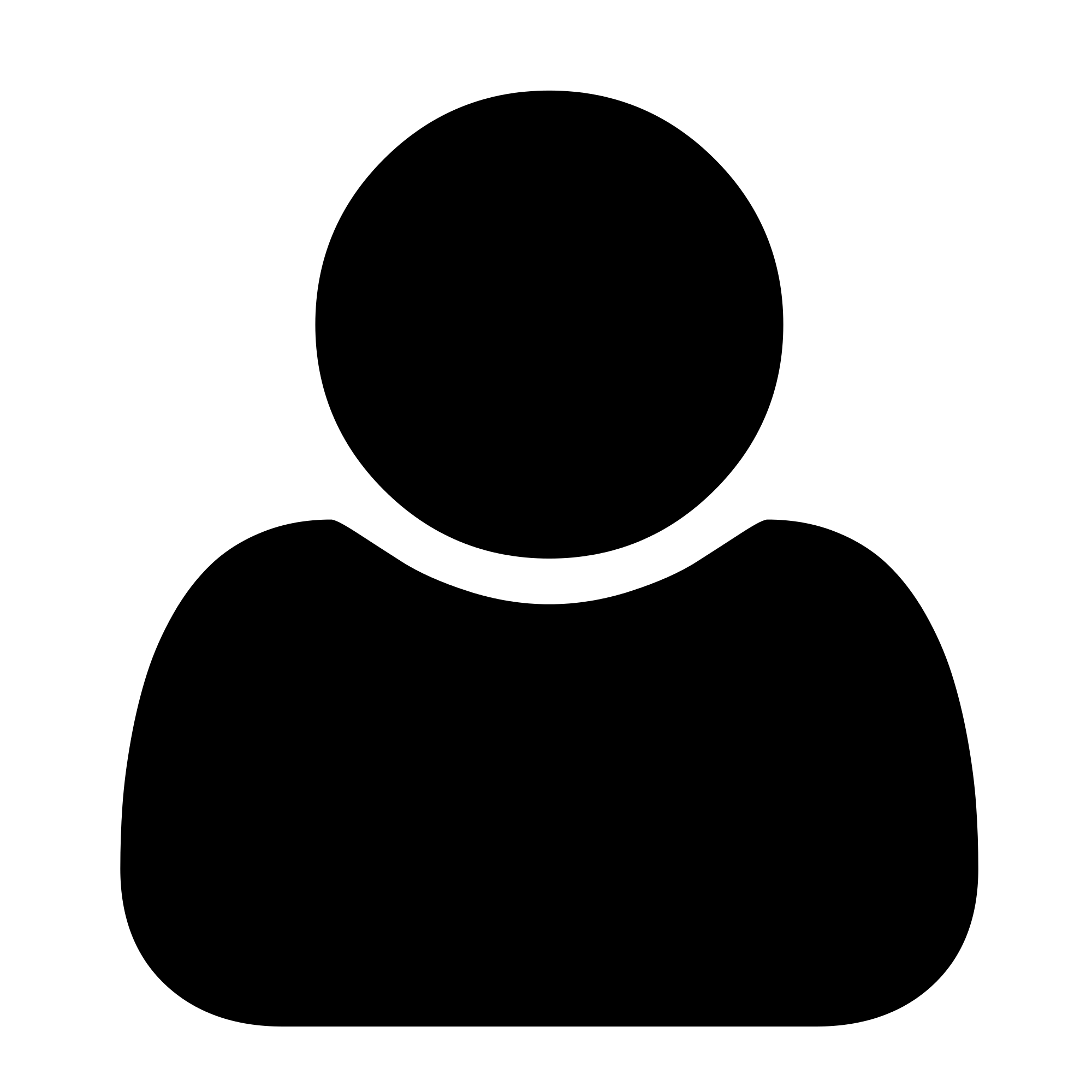 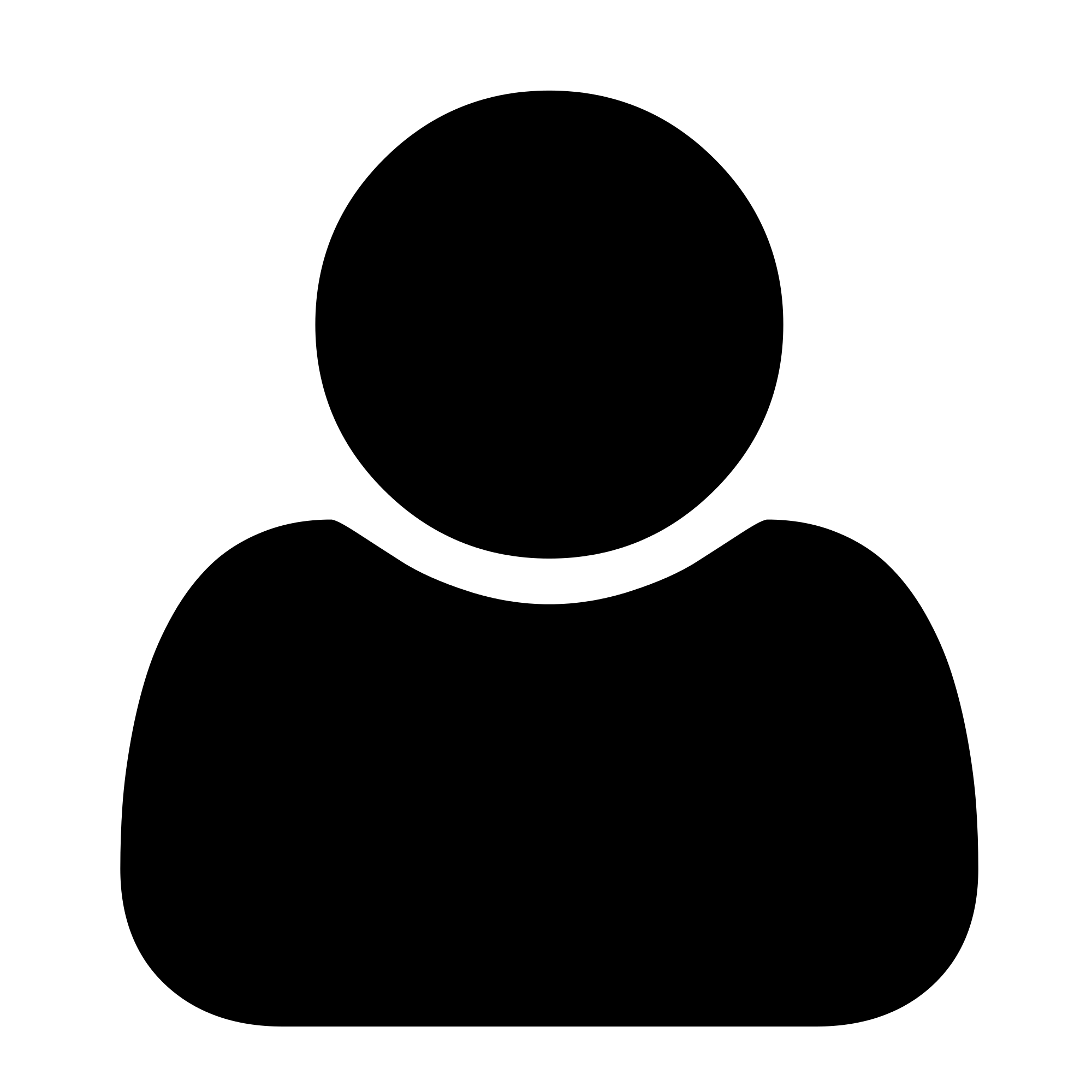 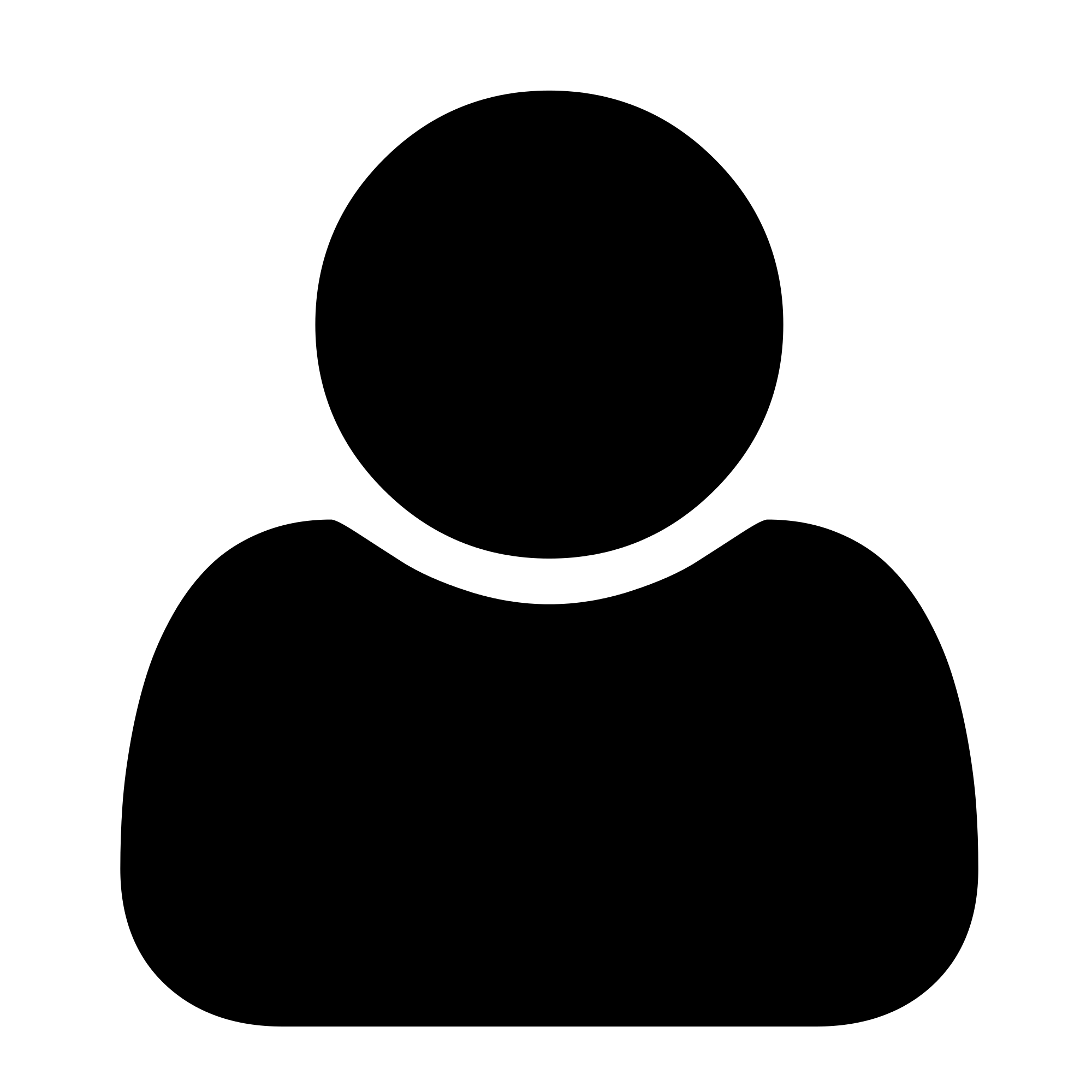 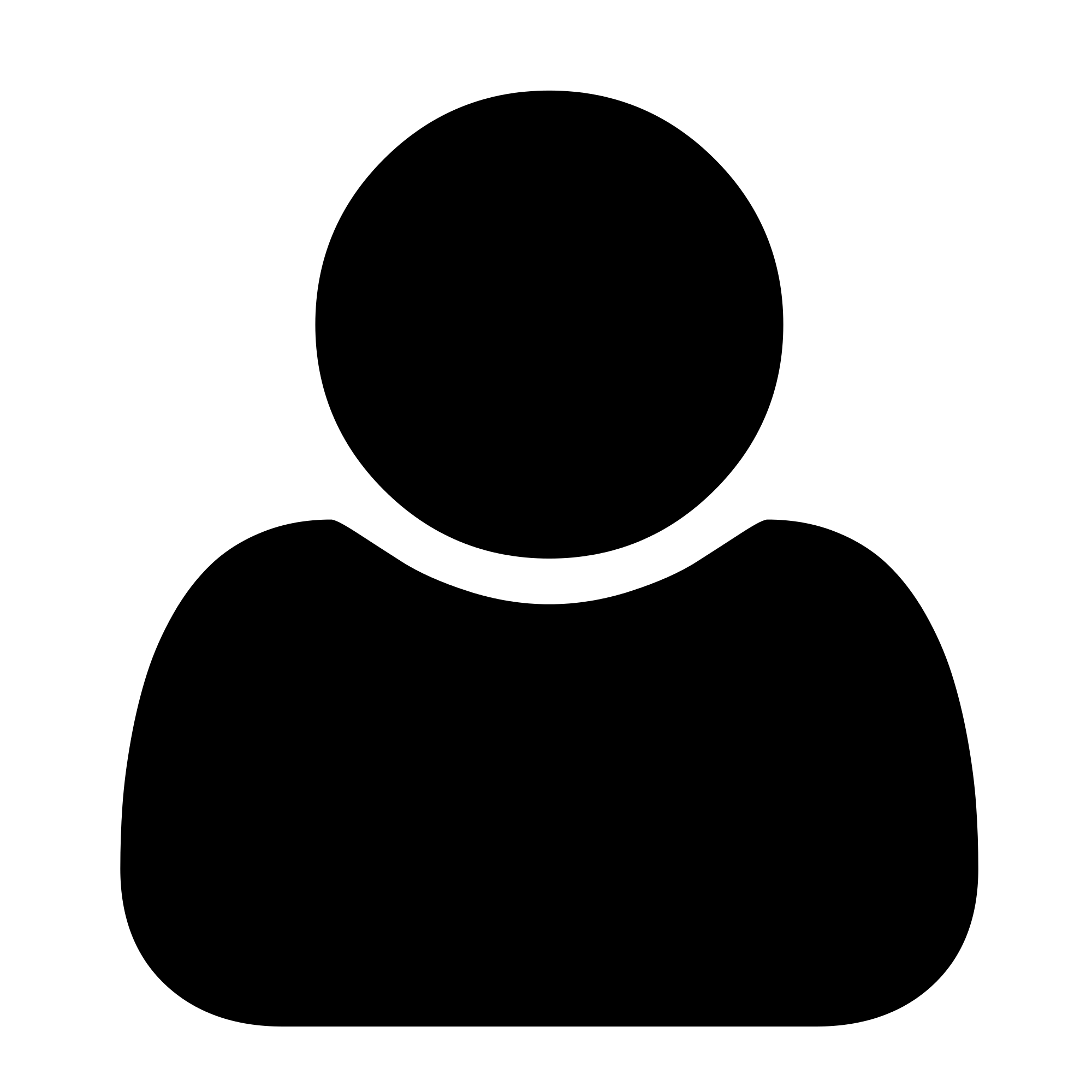 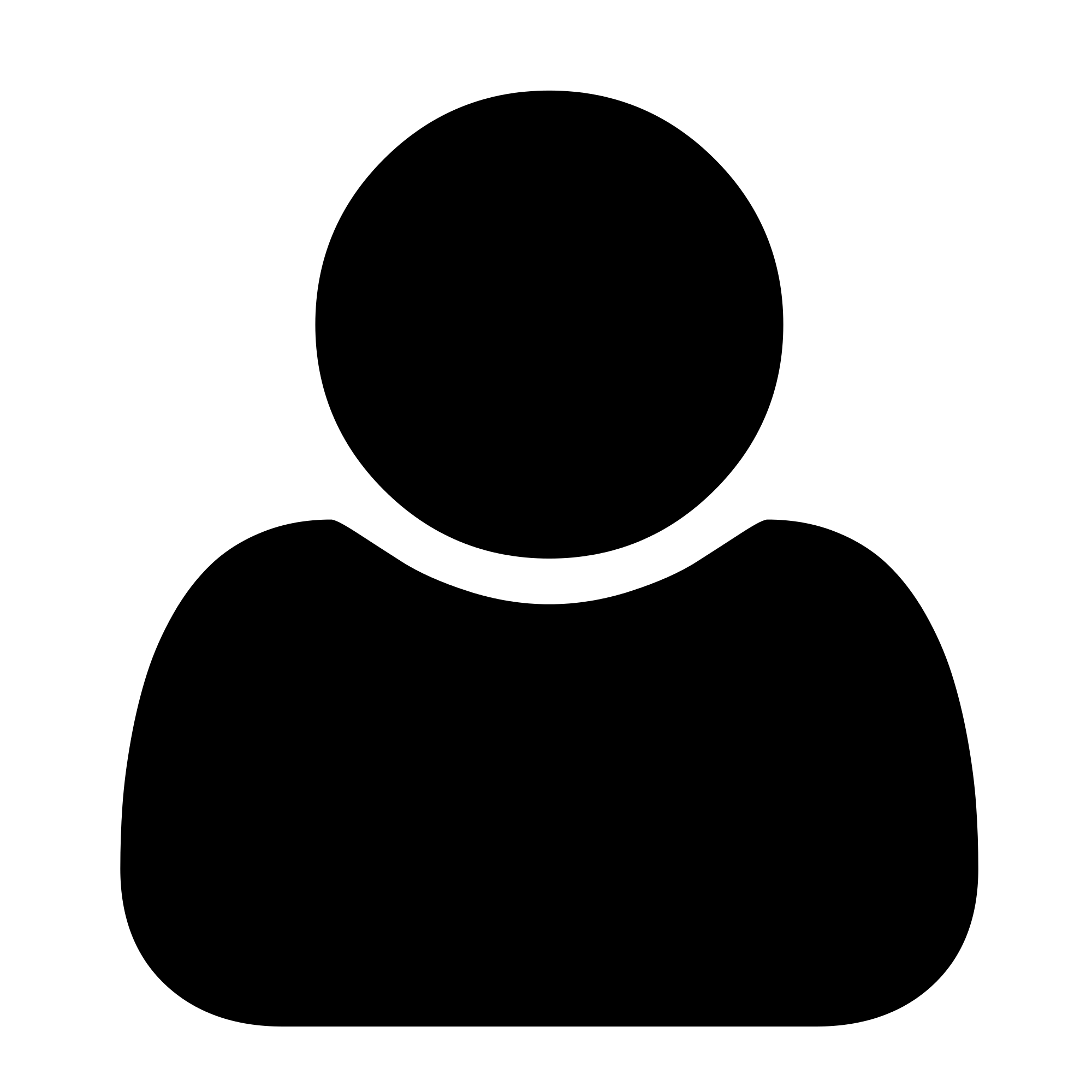 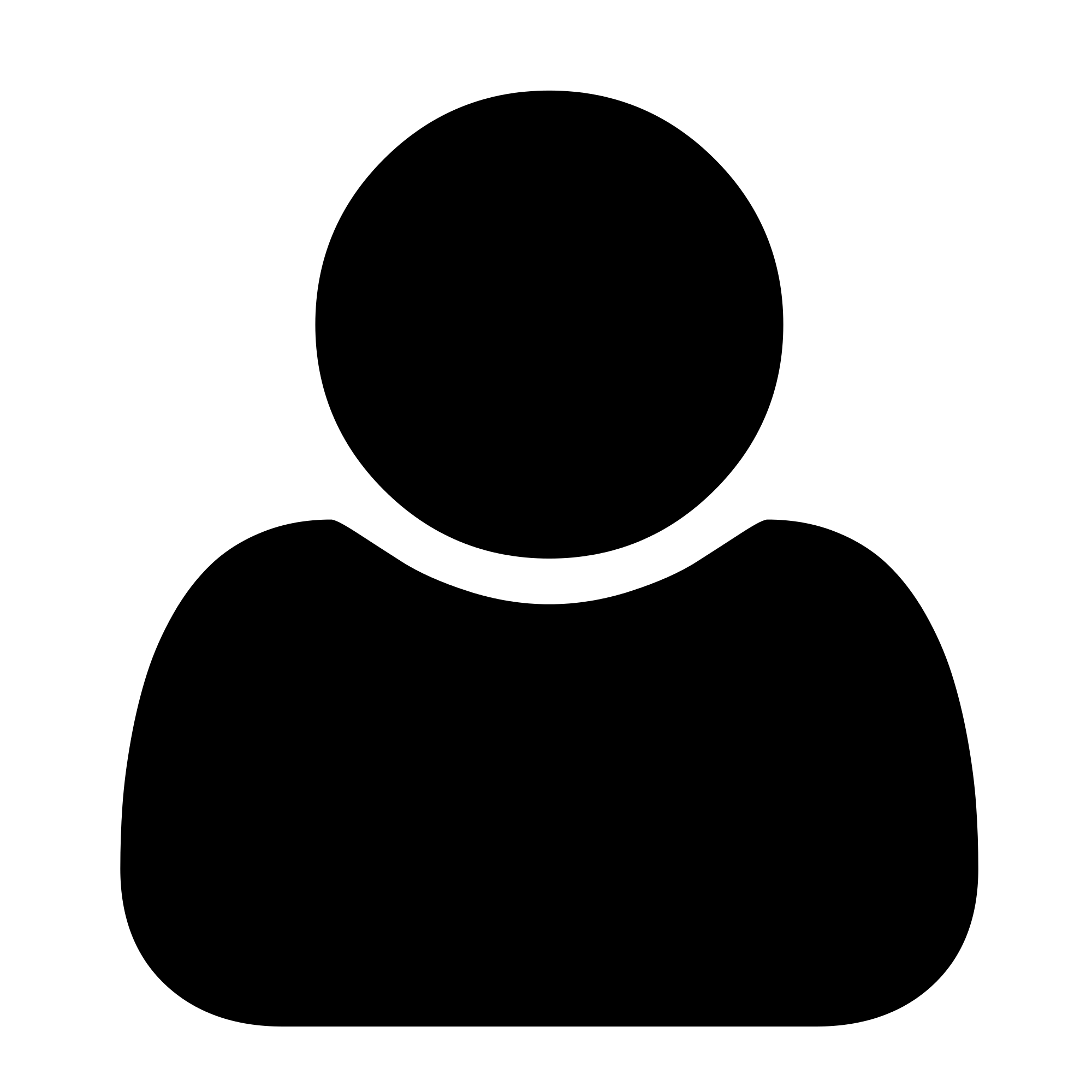 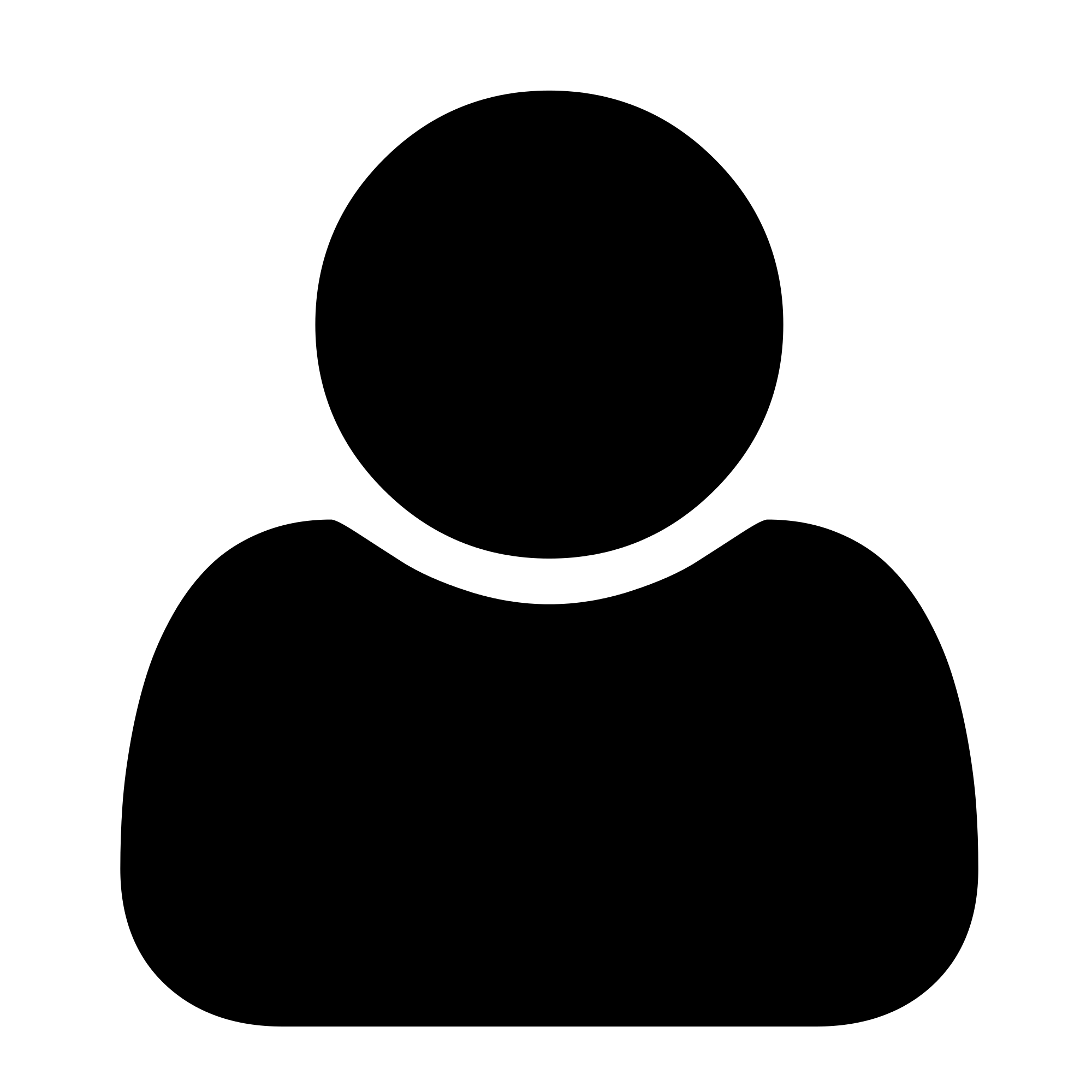 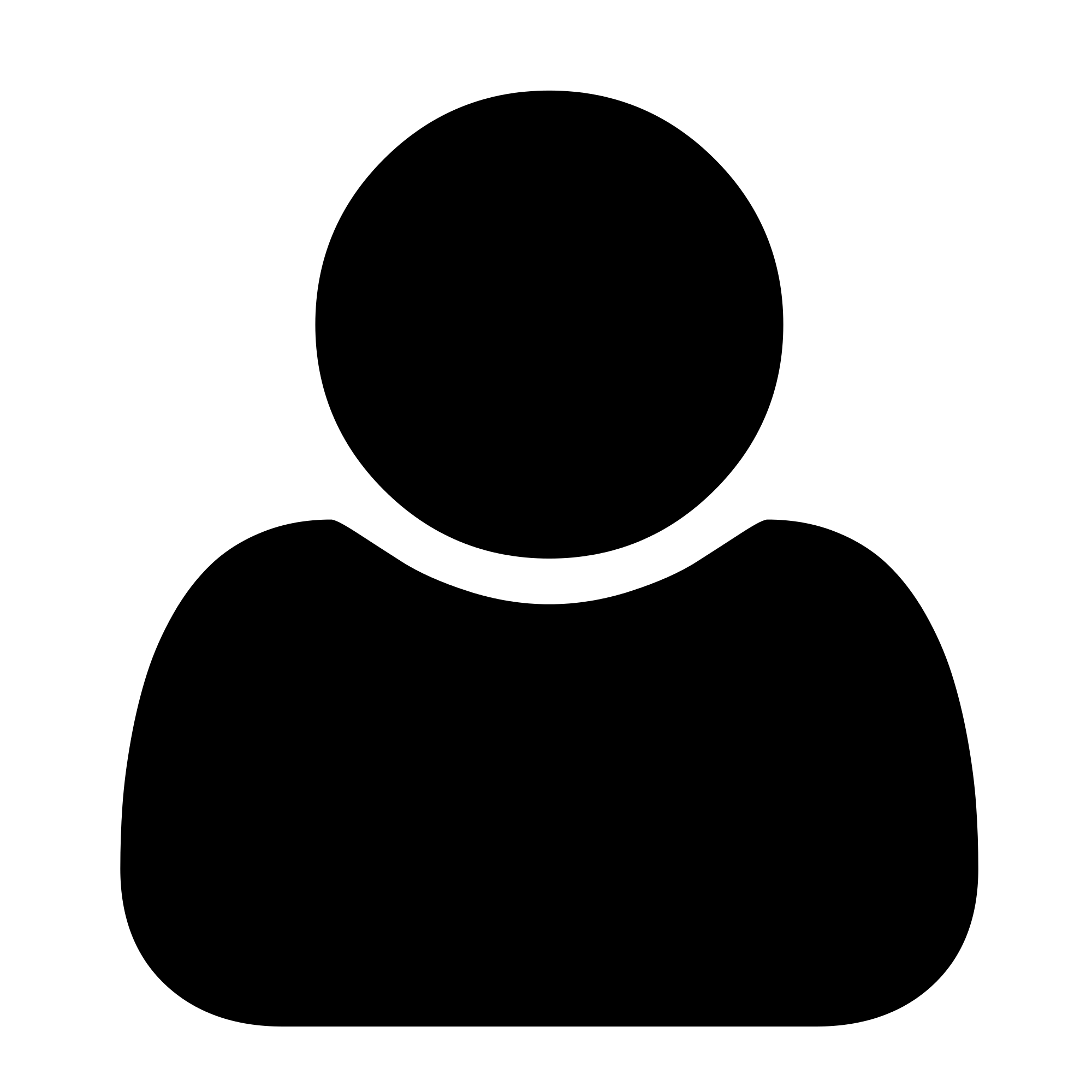 A new node knows the seeds since they’re built into the code
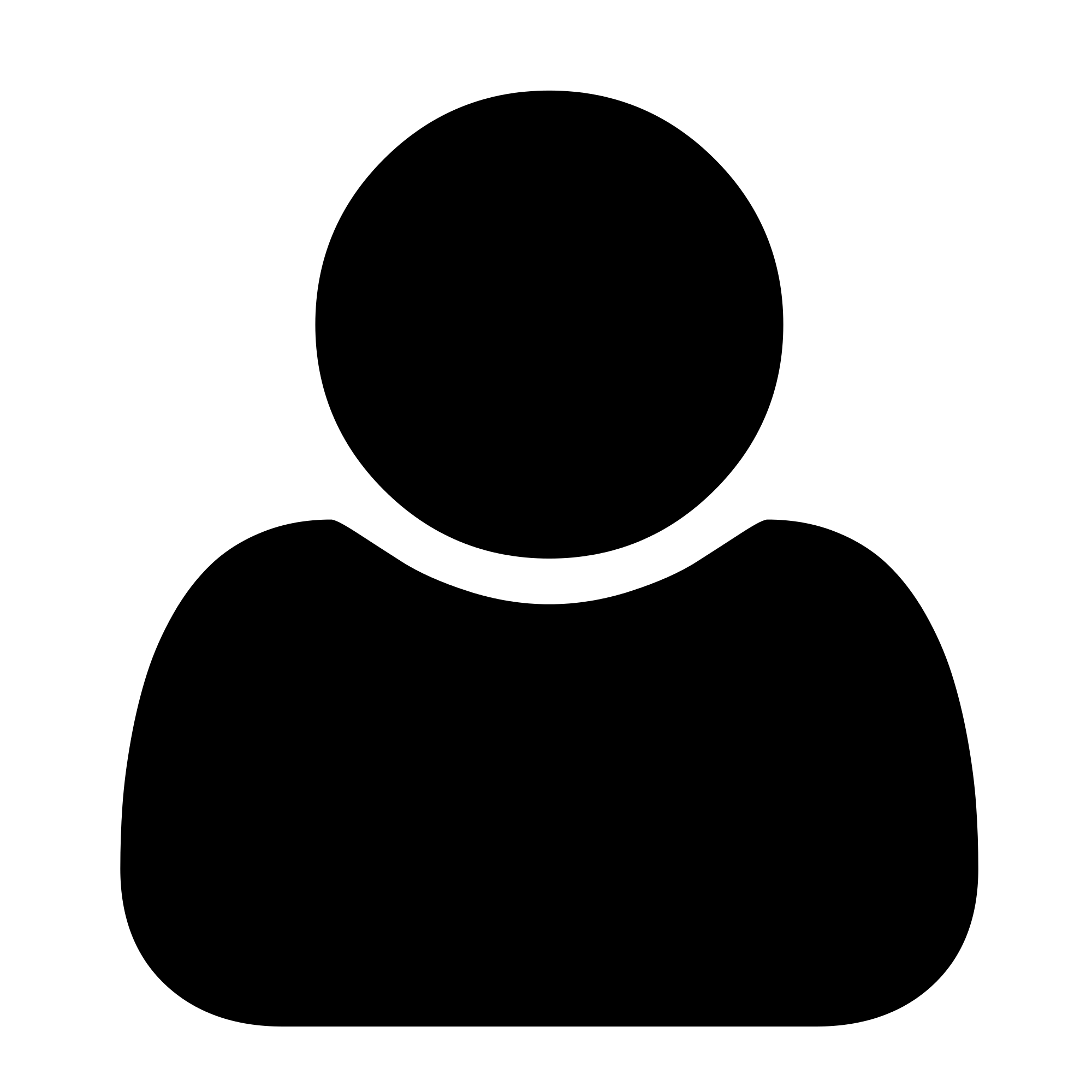 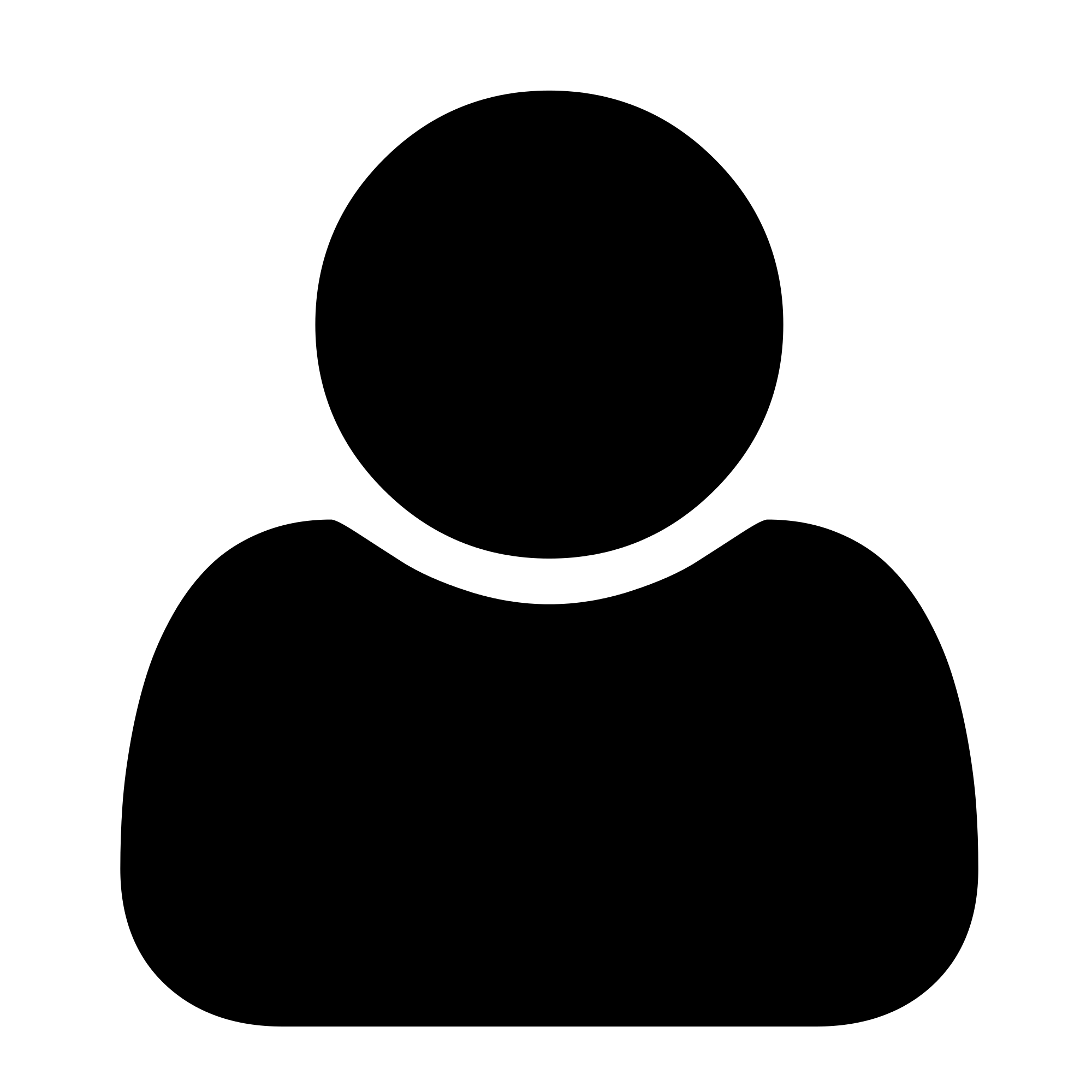 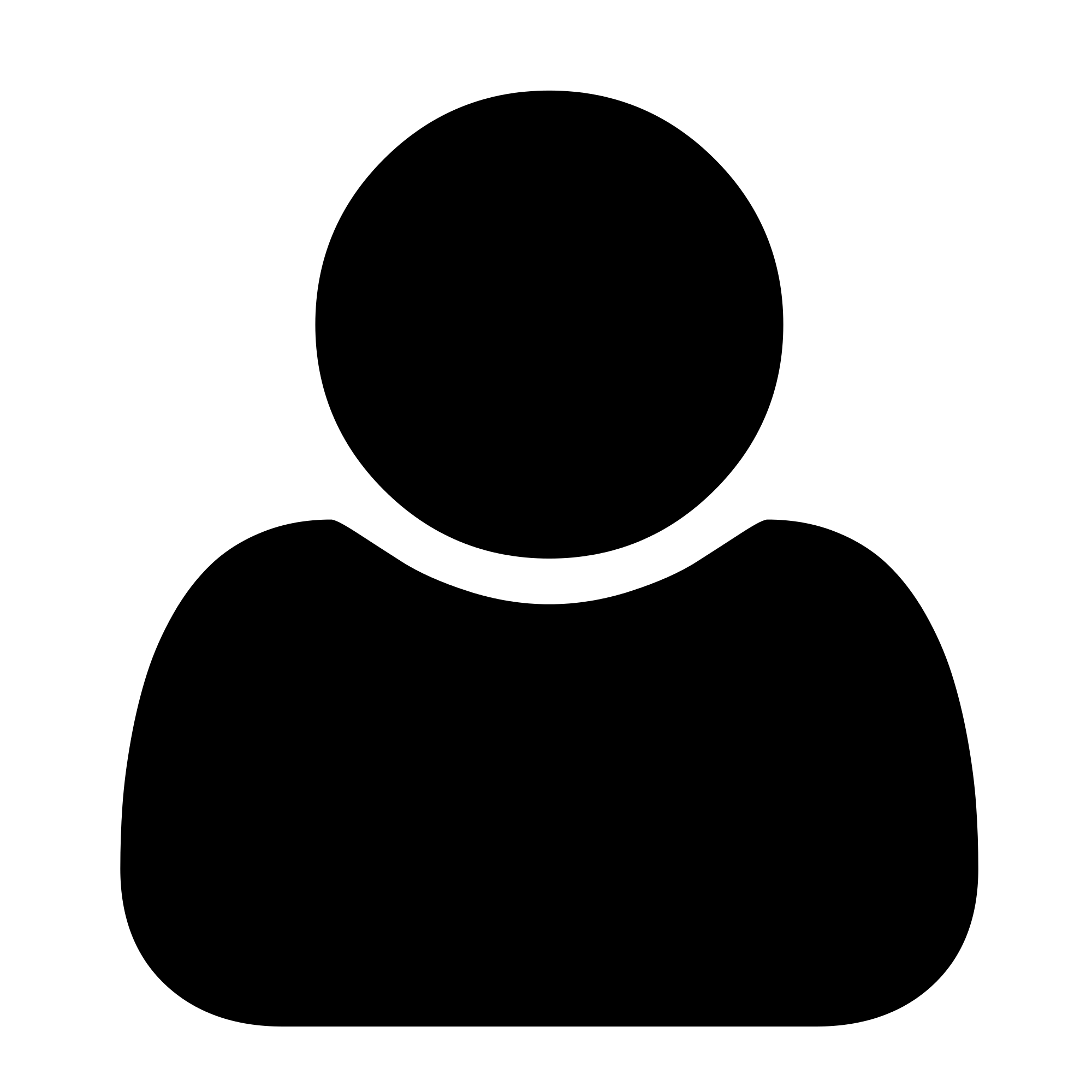 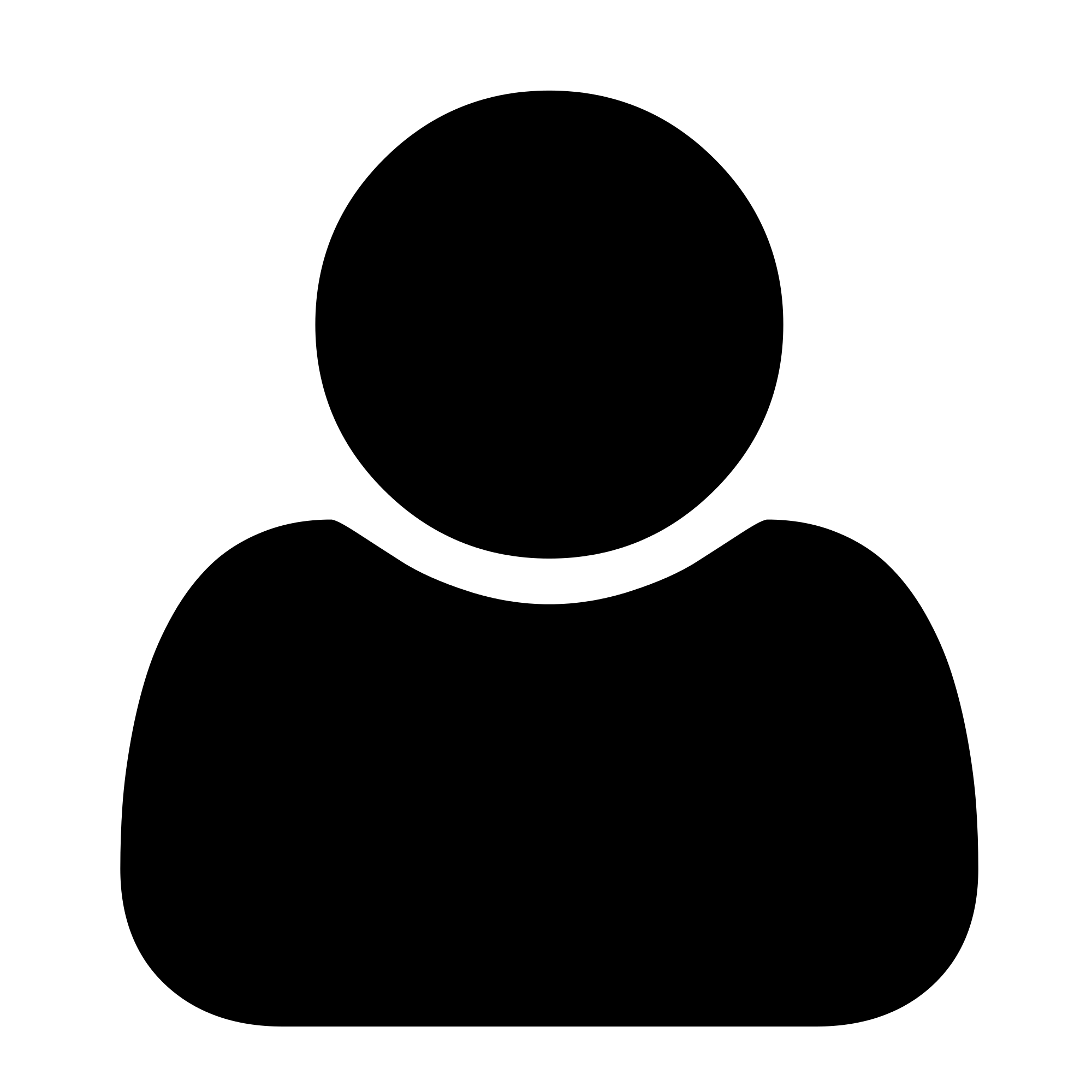 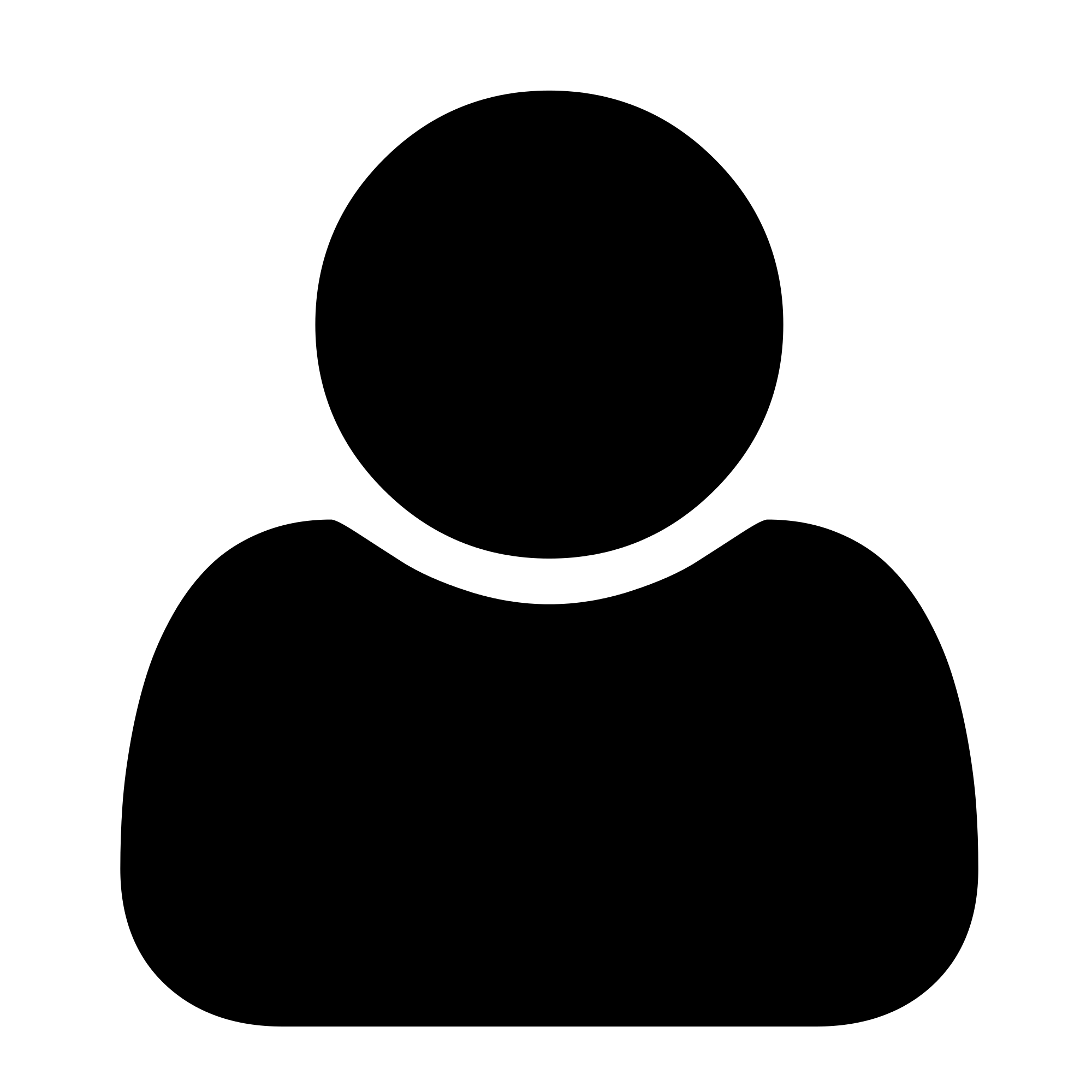 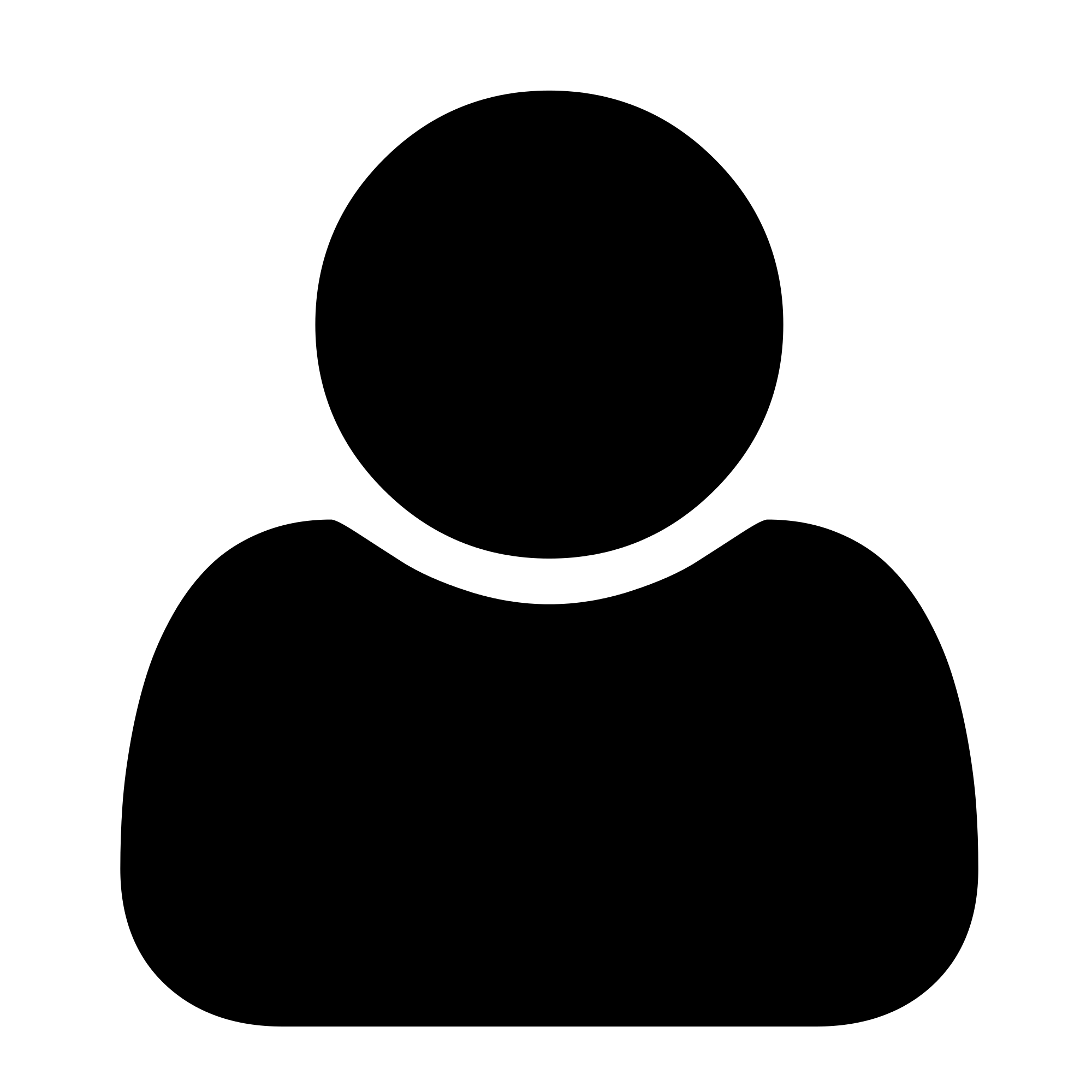 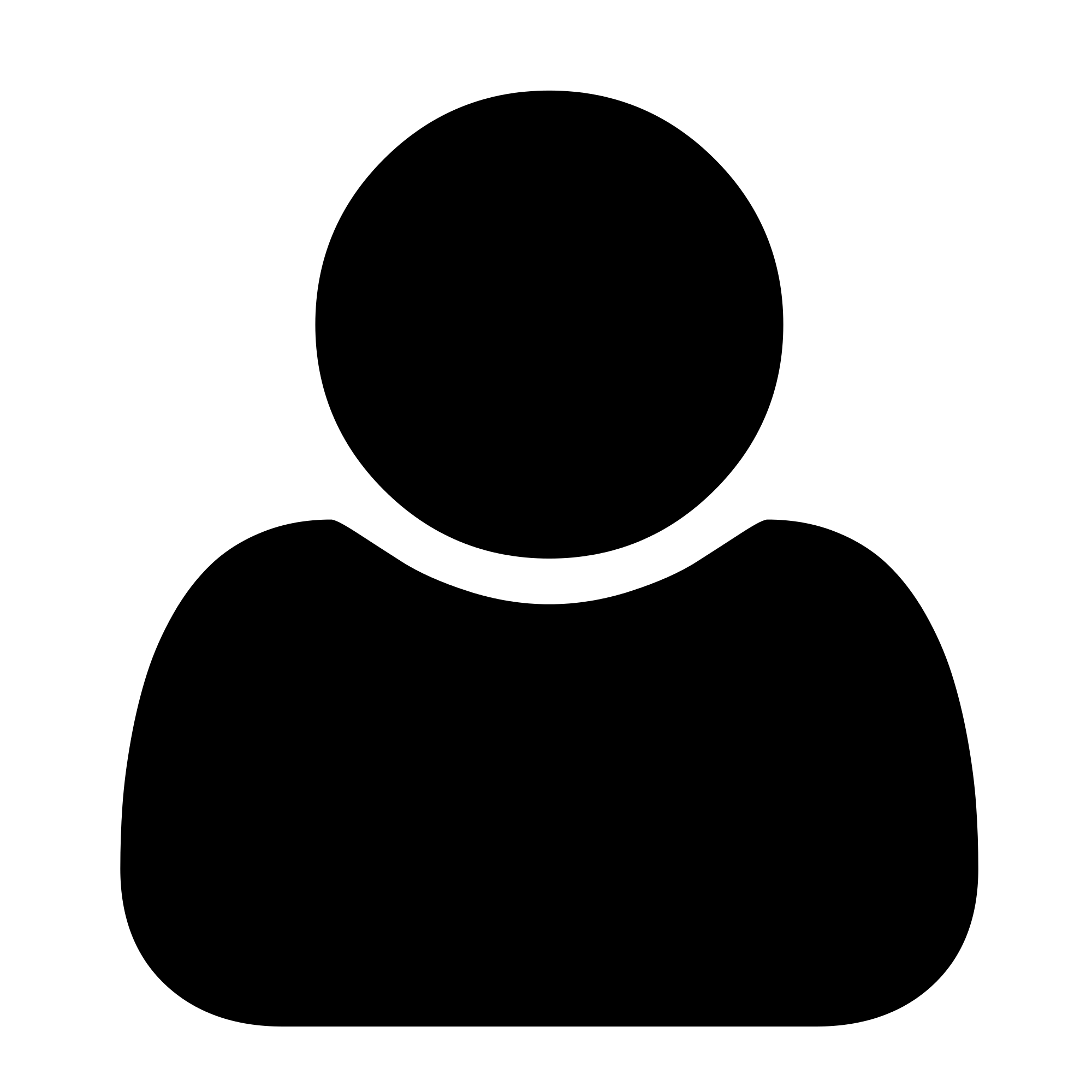 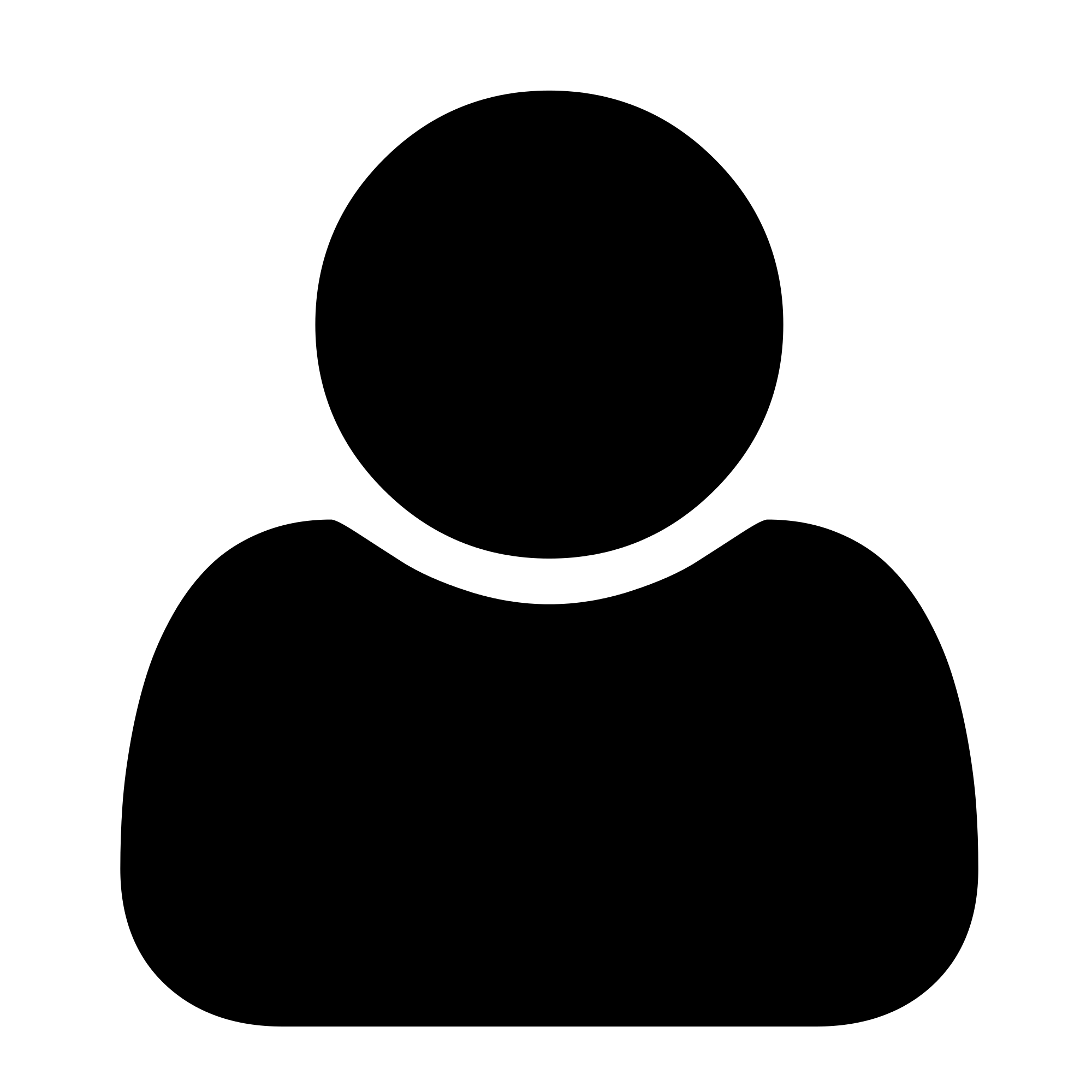 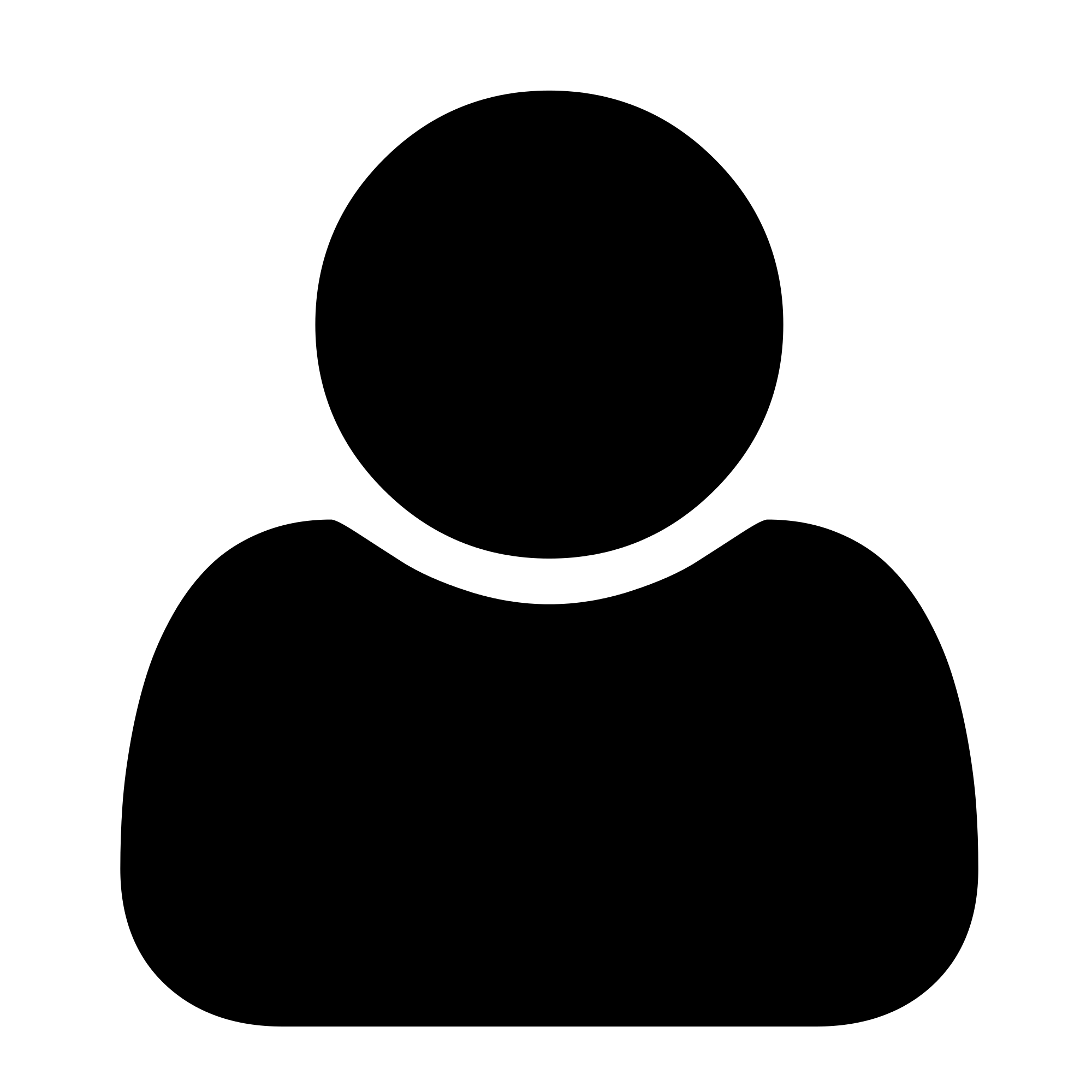 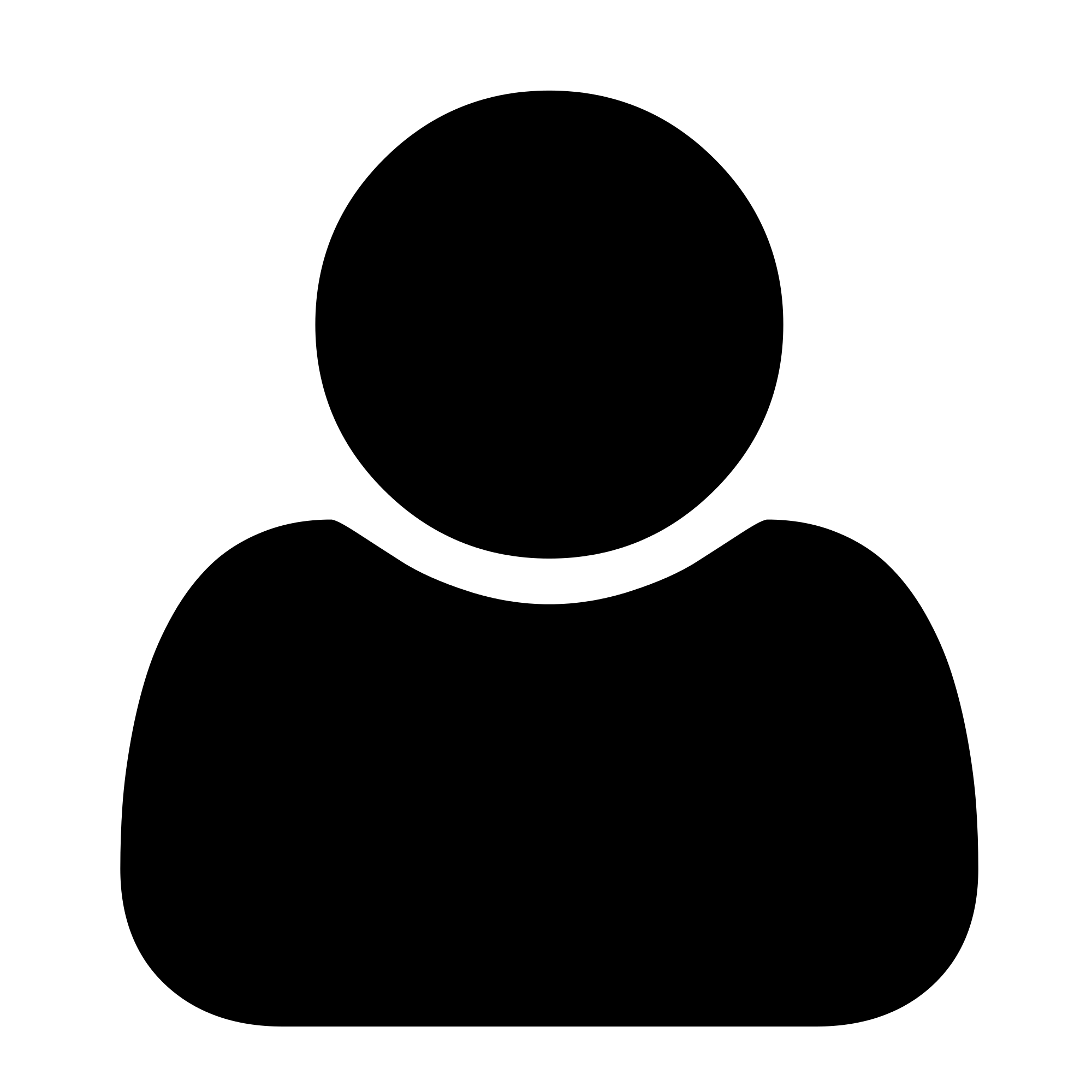 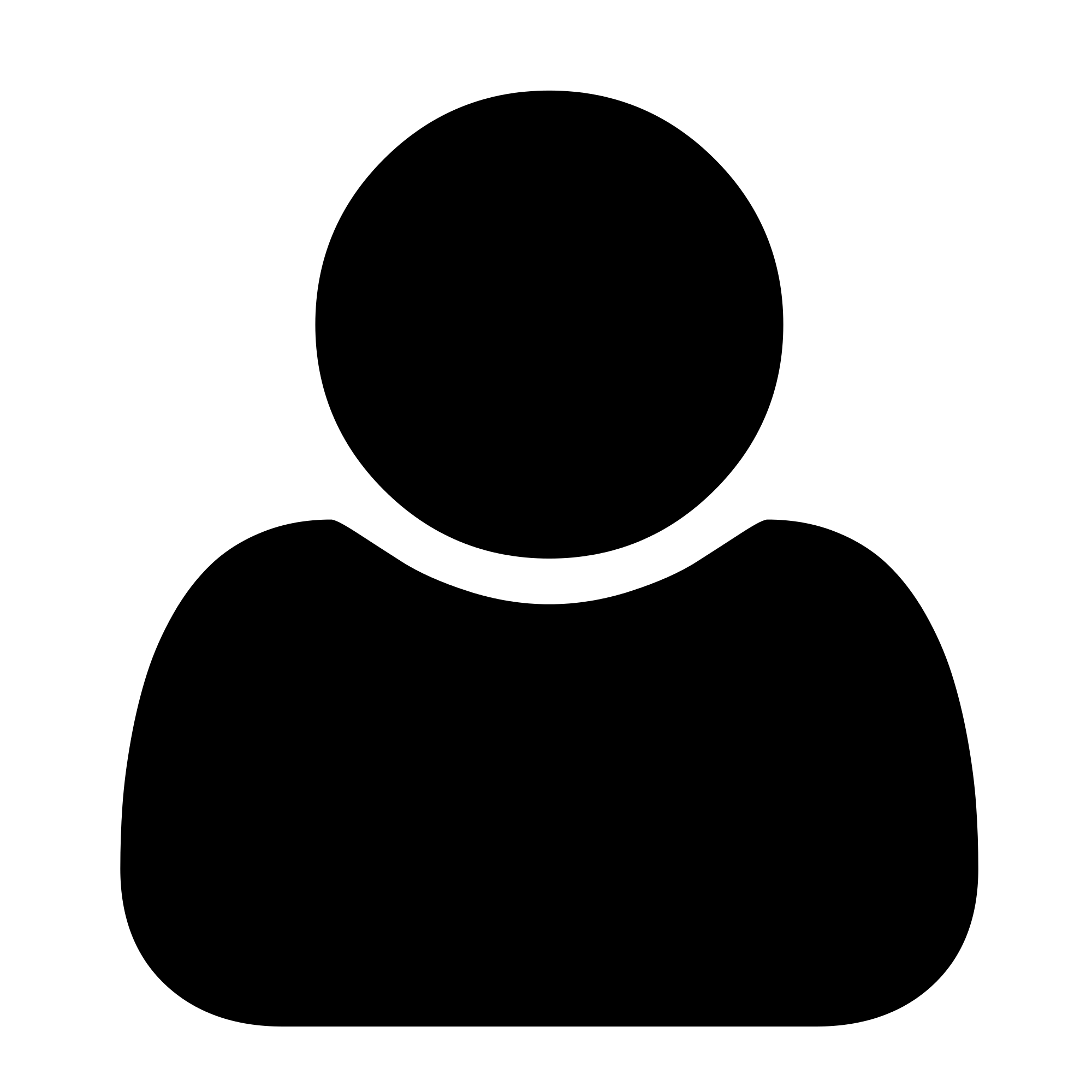 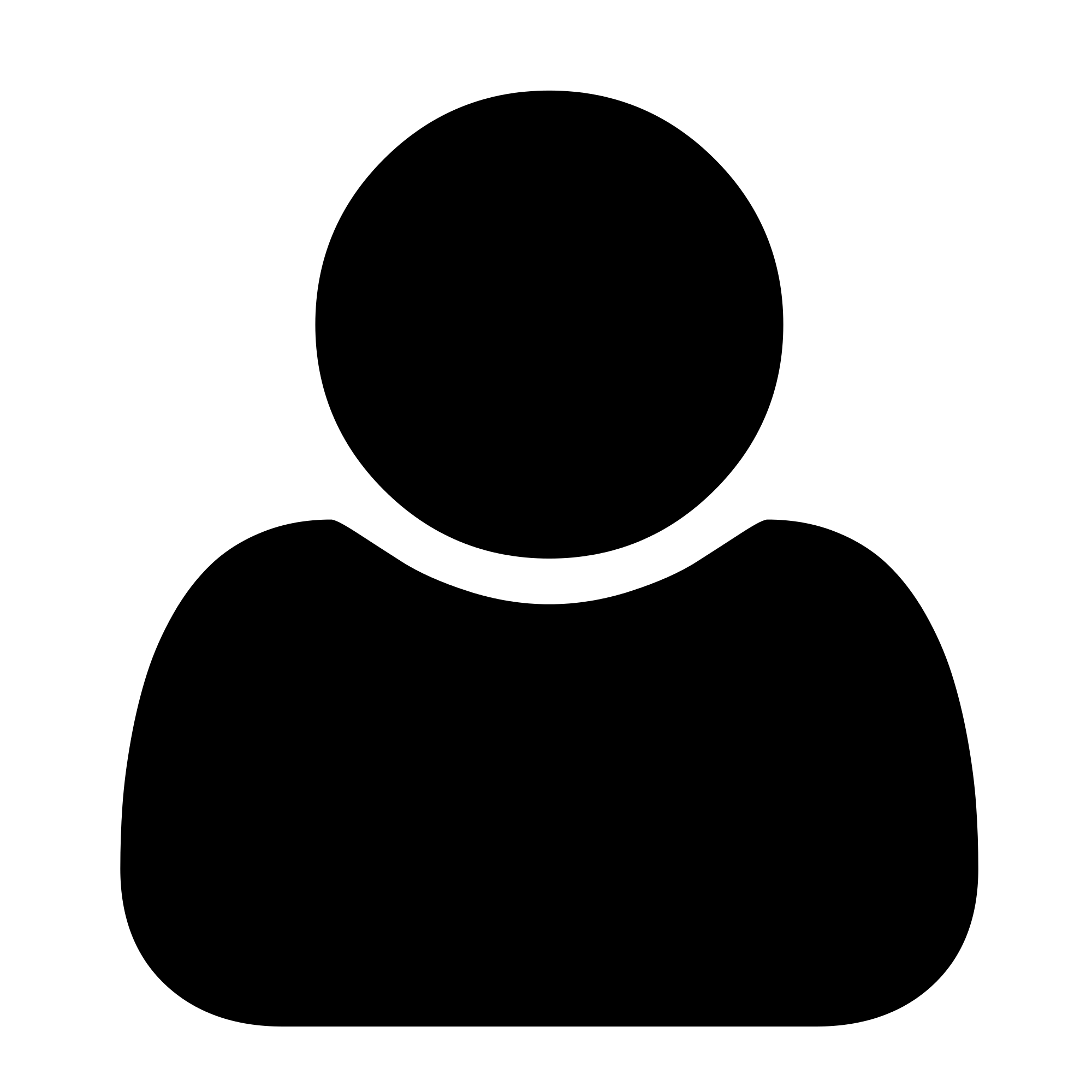 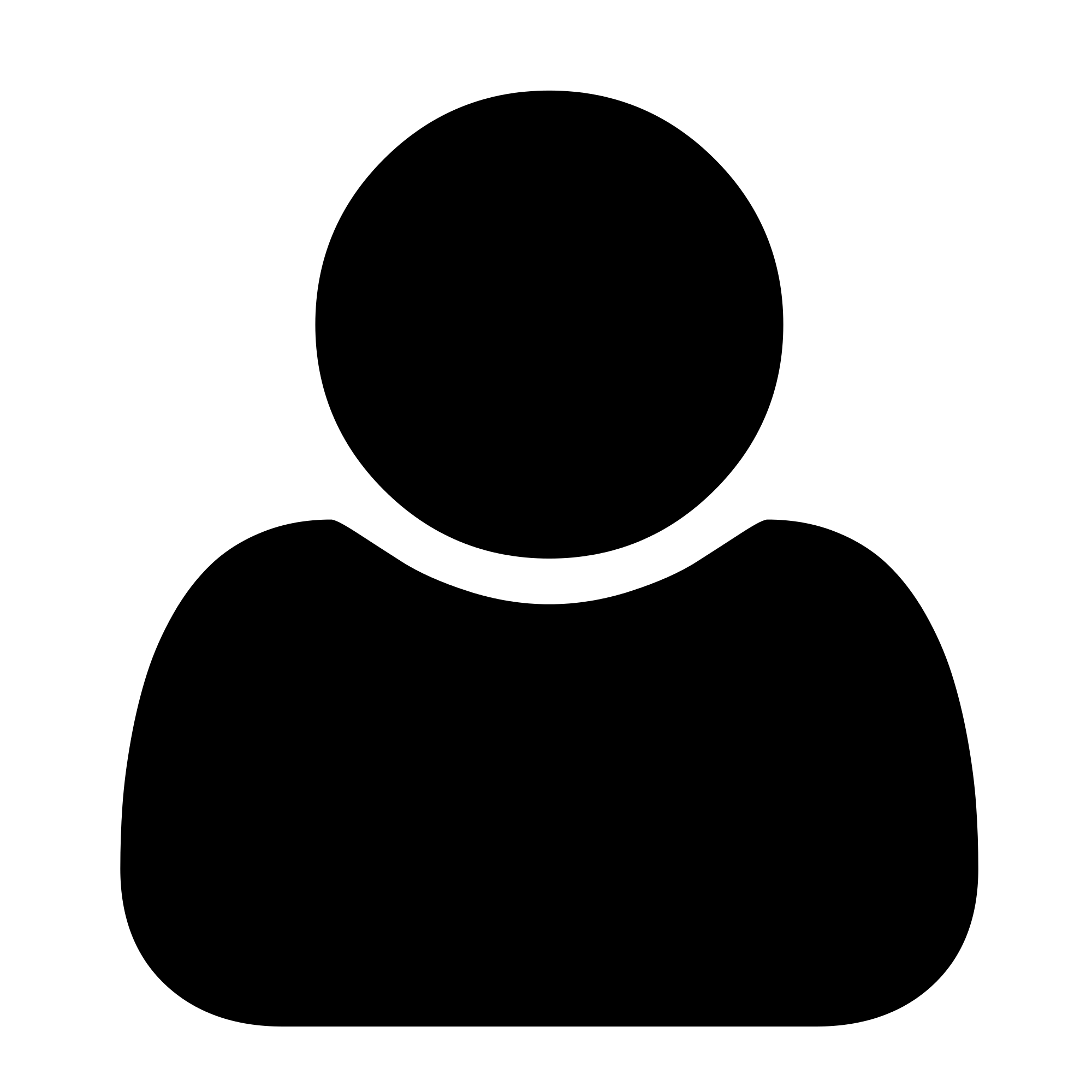 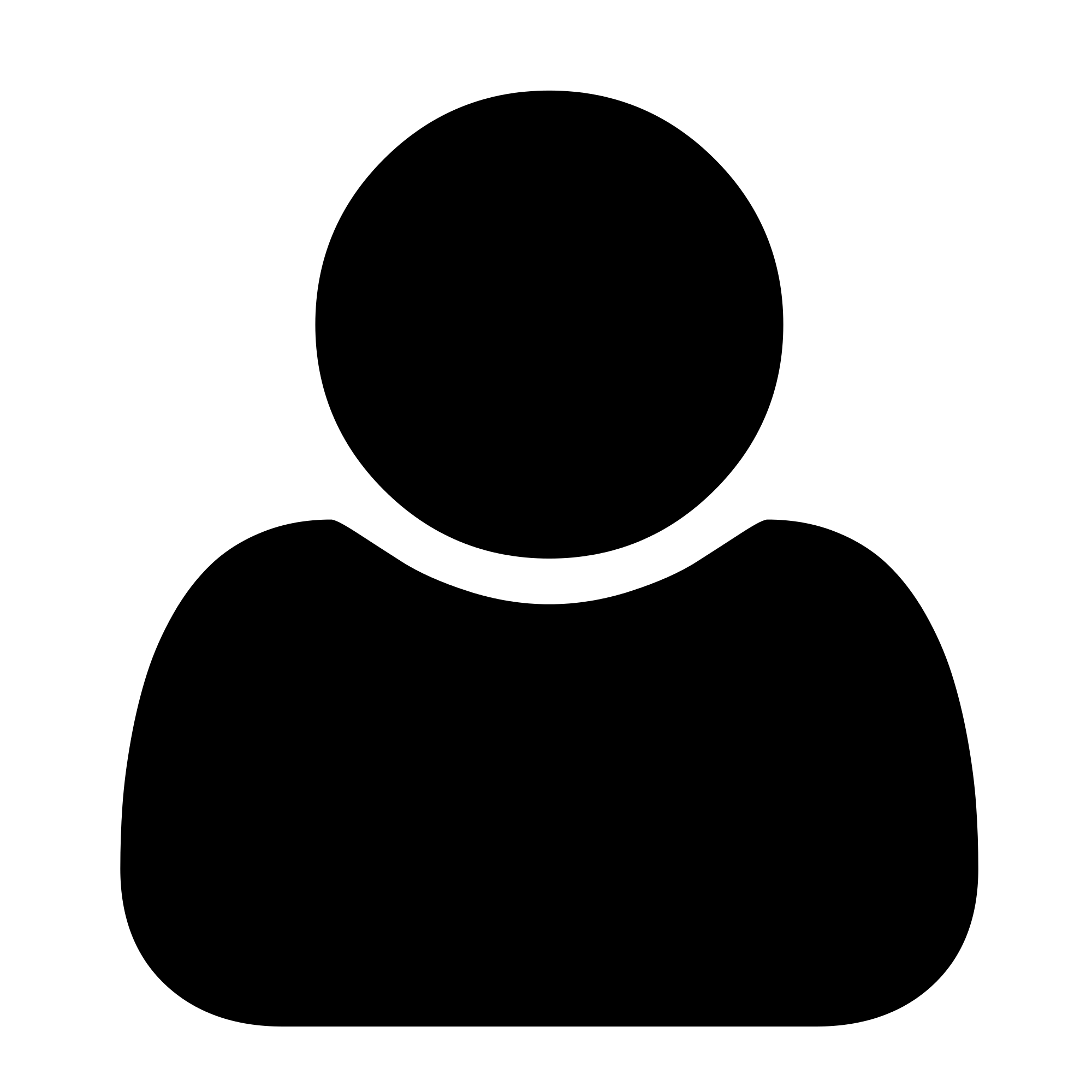 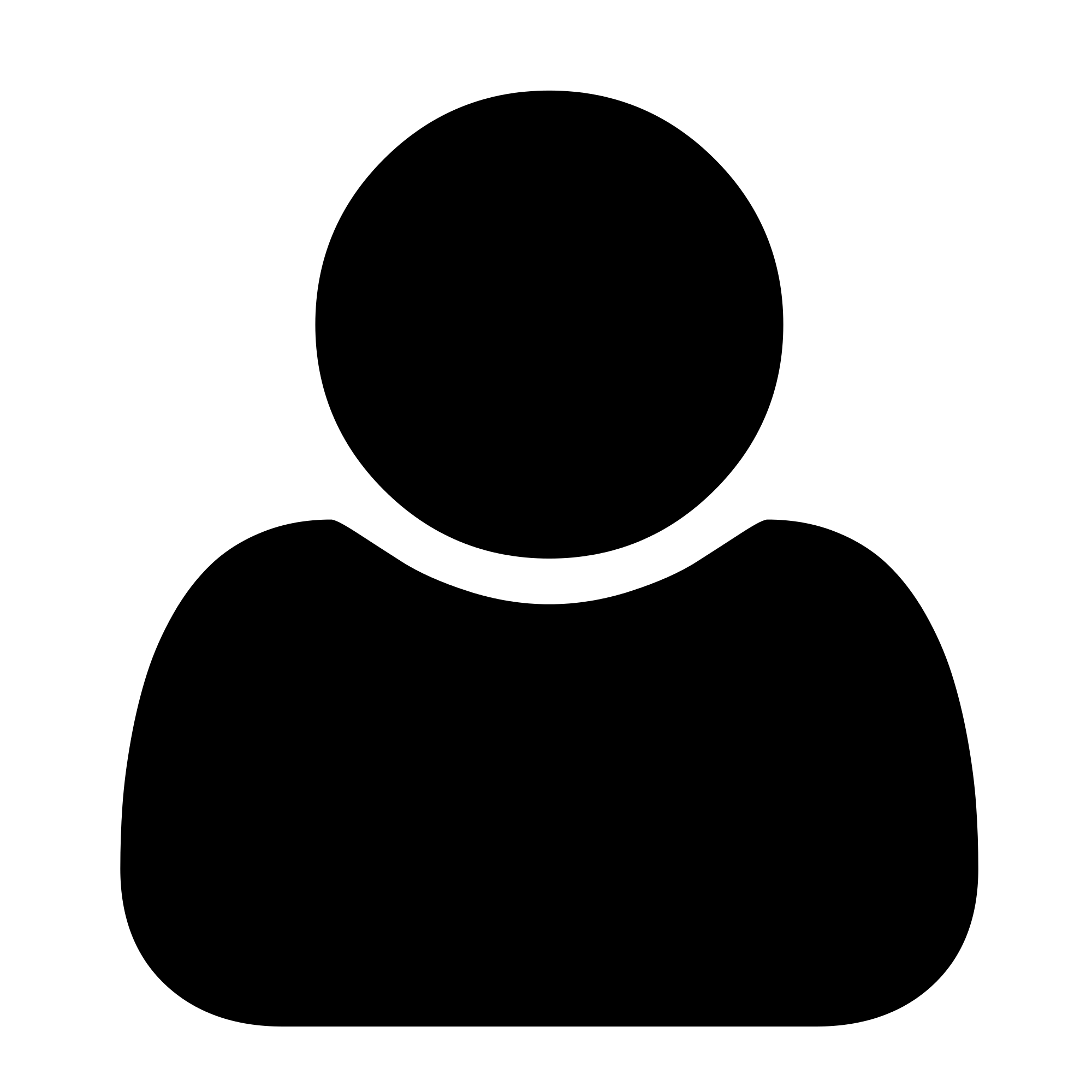 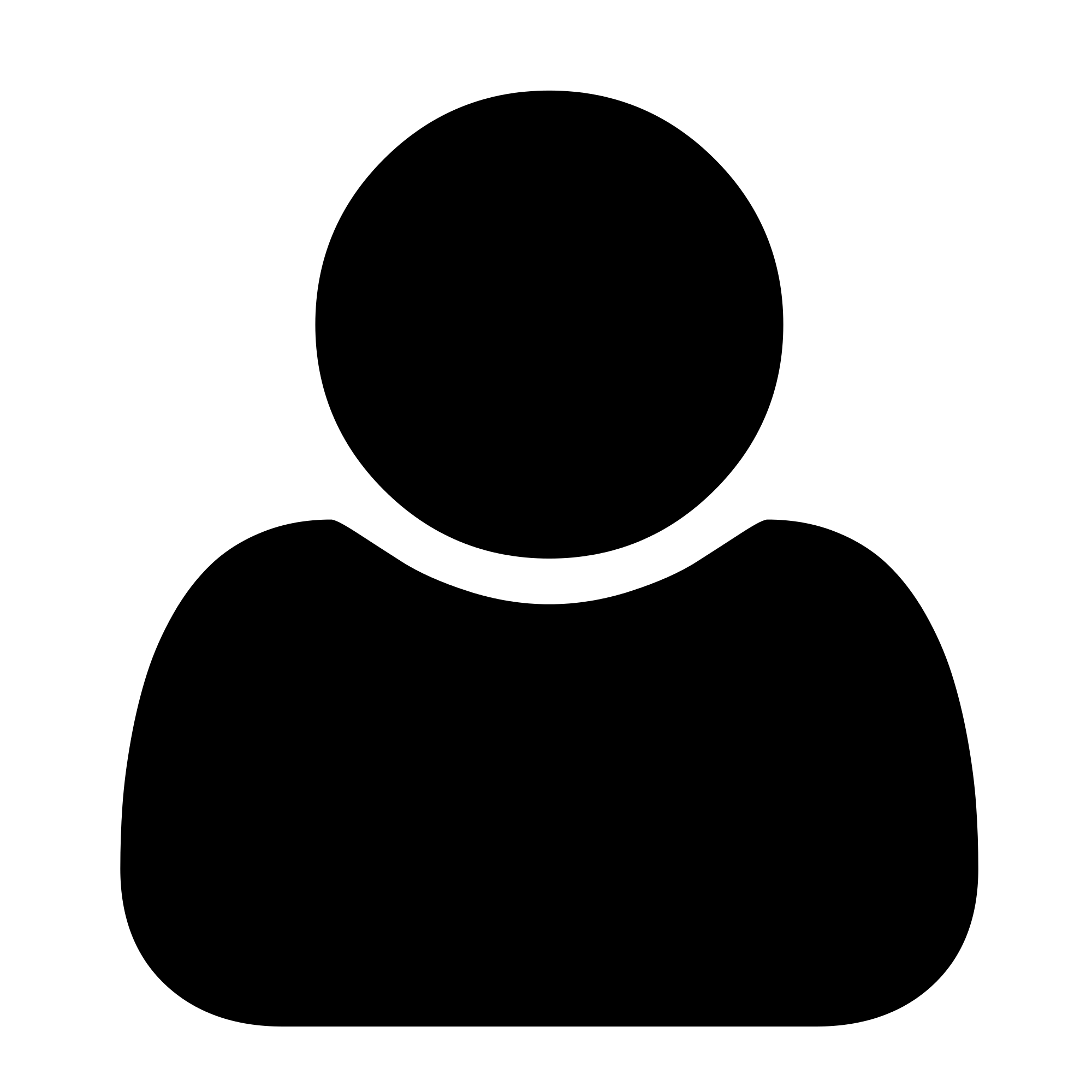 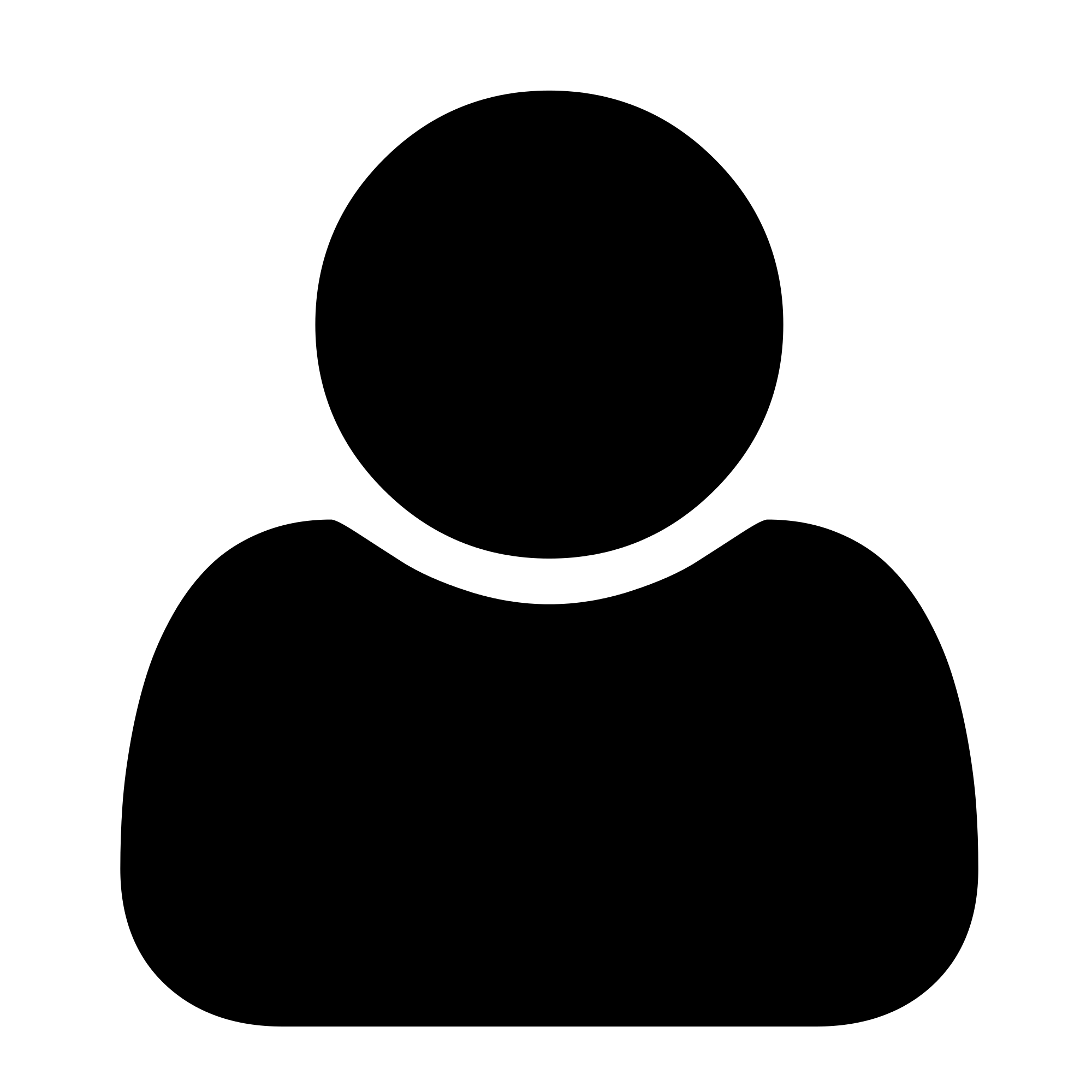 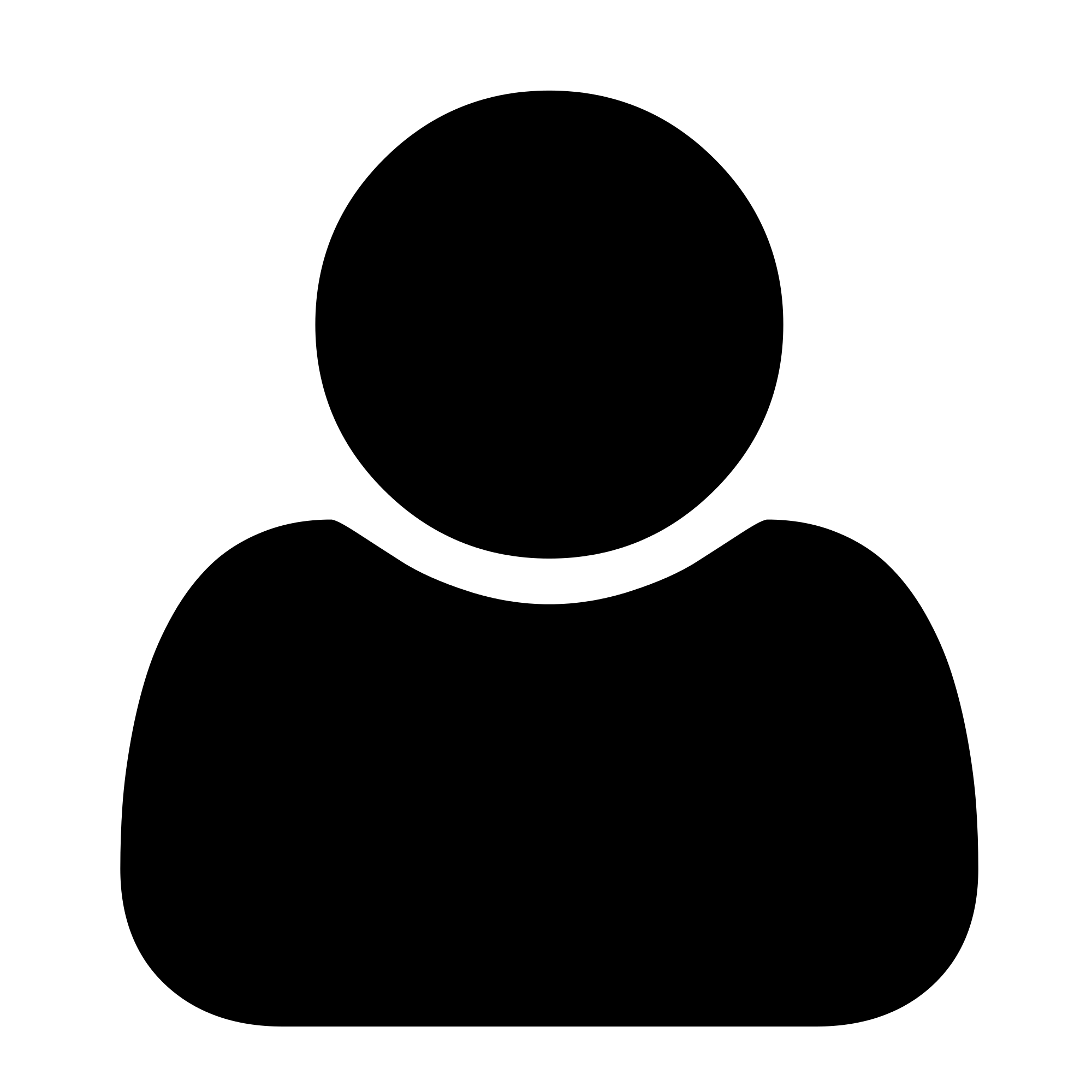 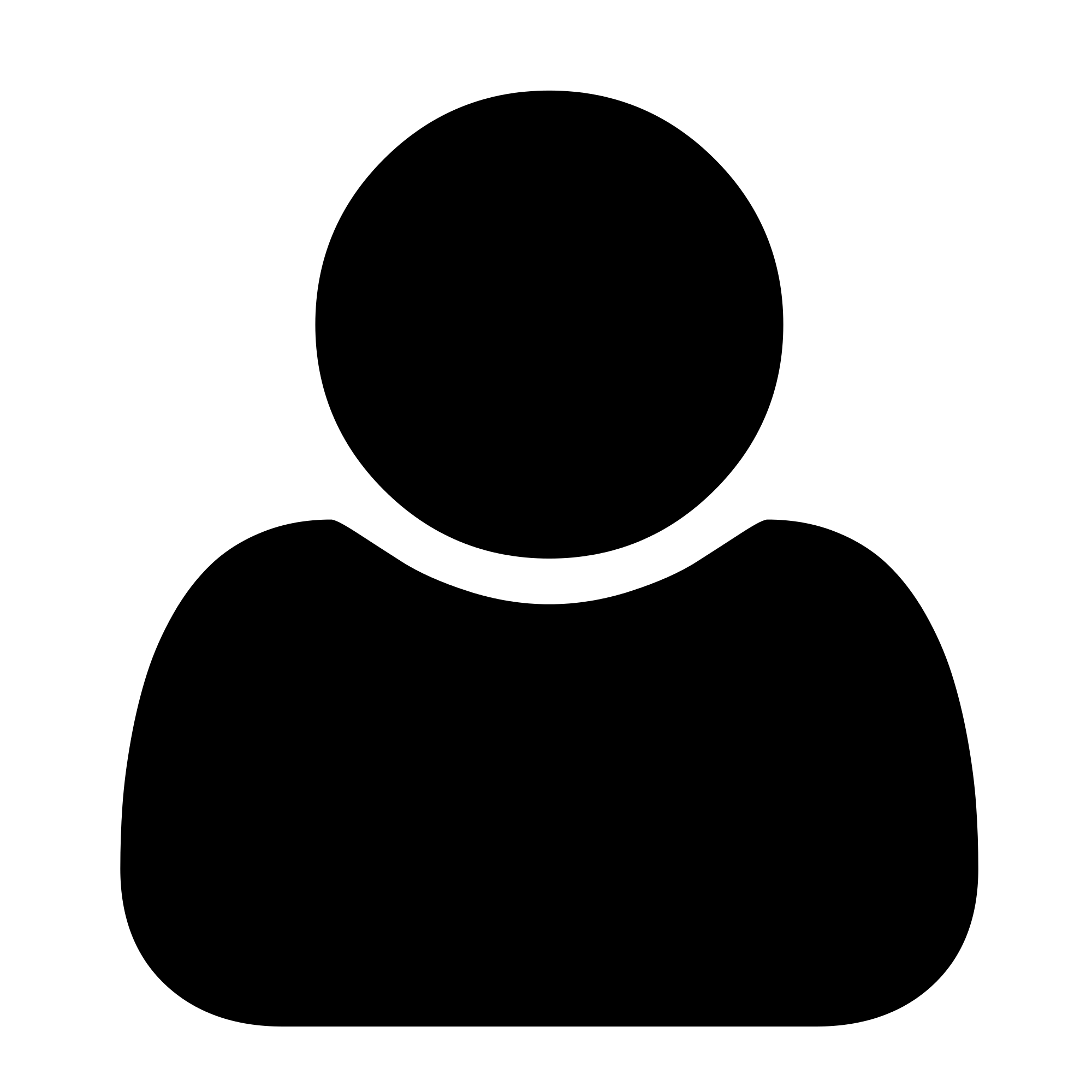 Dissemination is via gossip
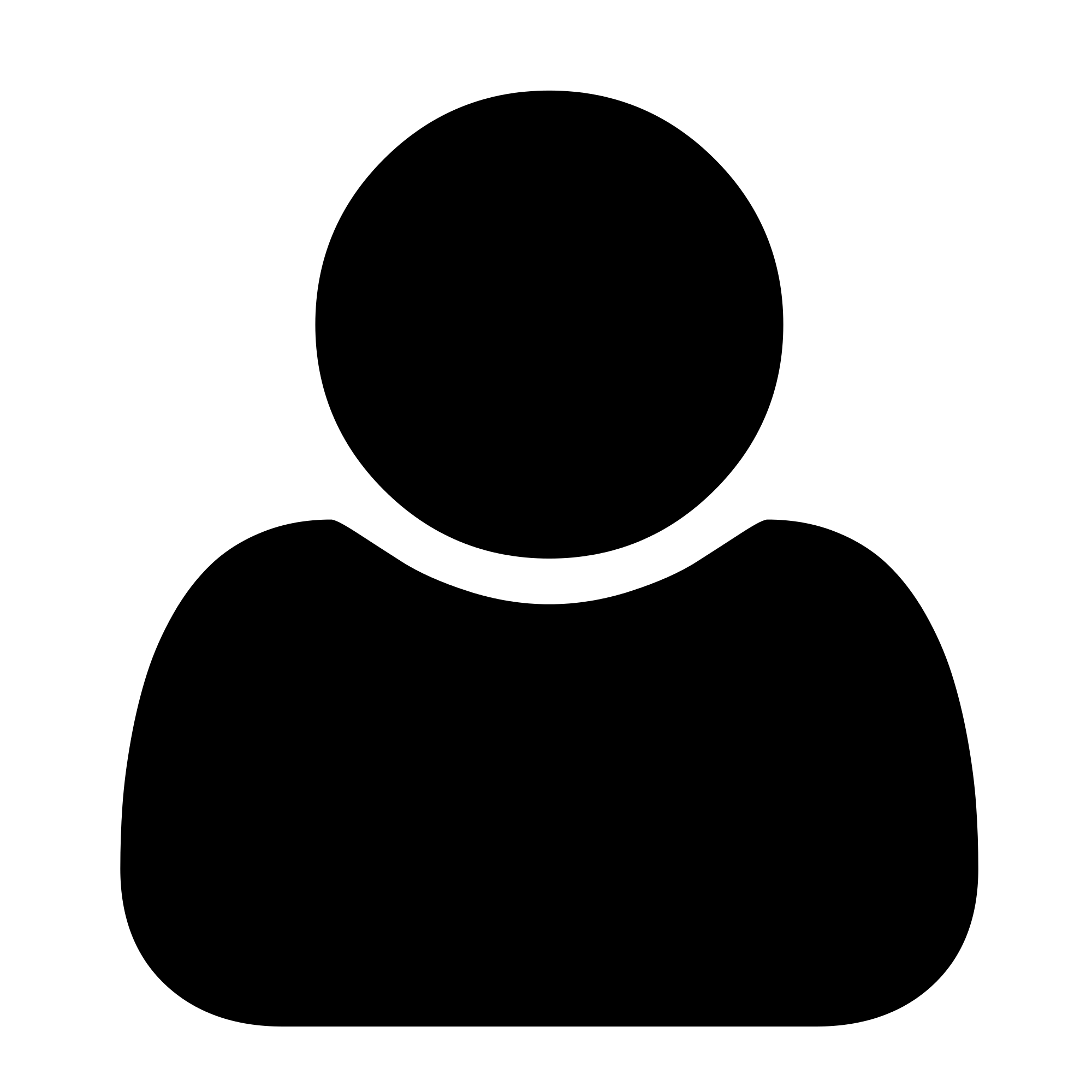 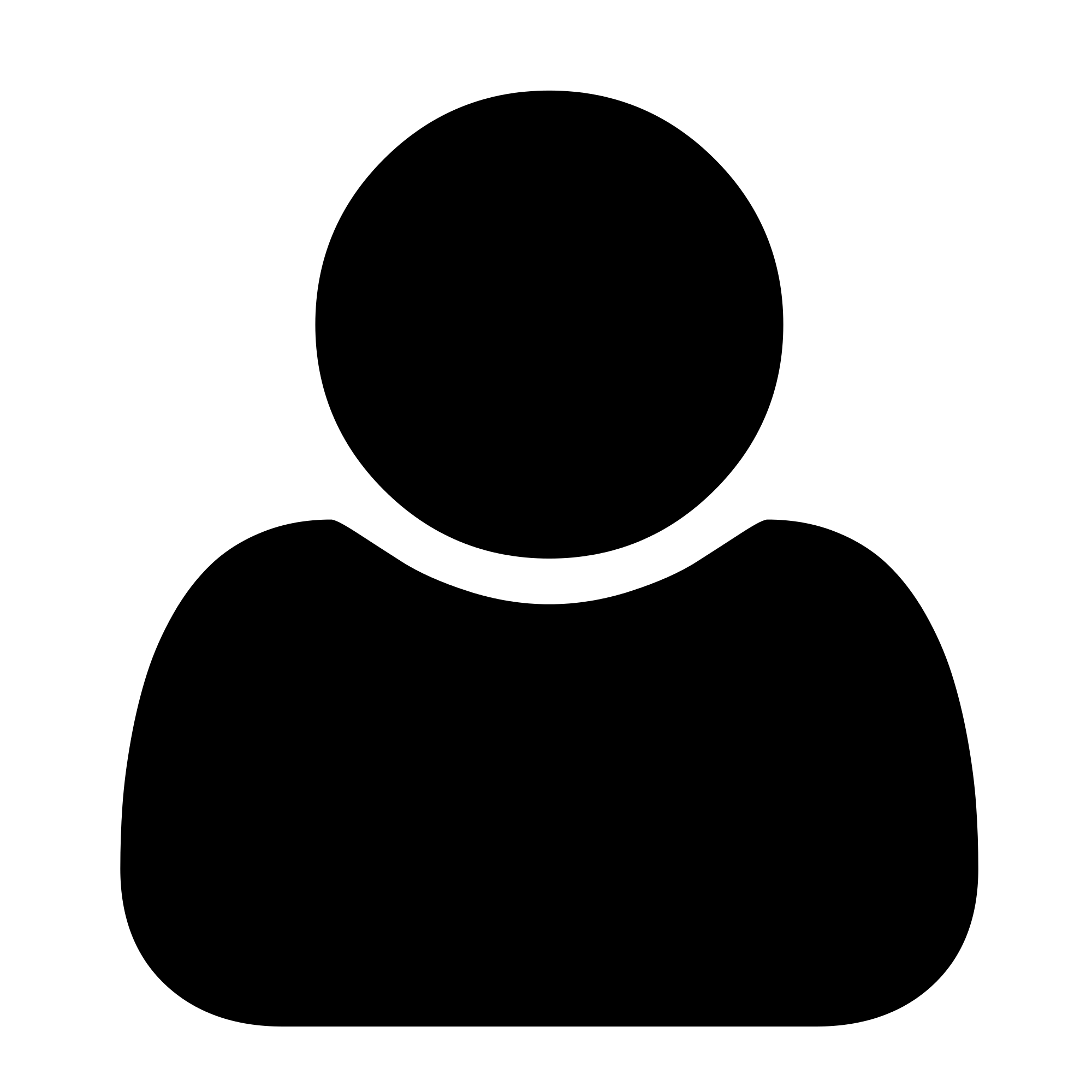 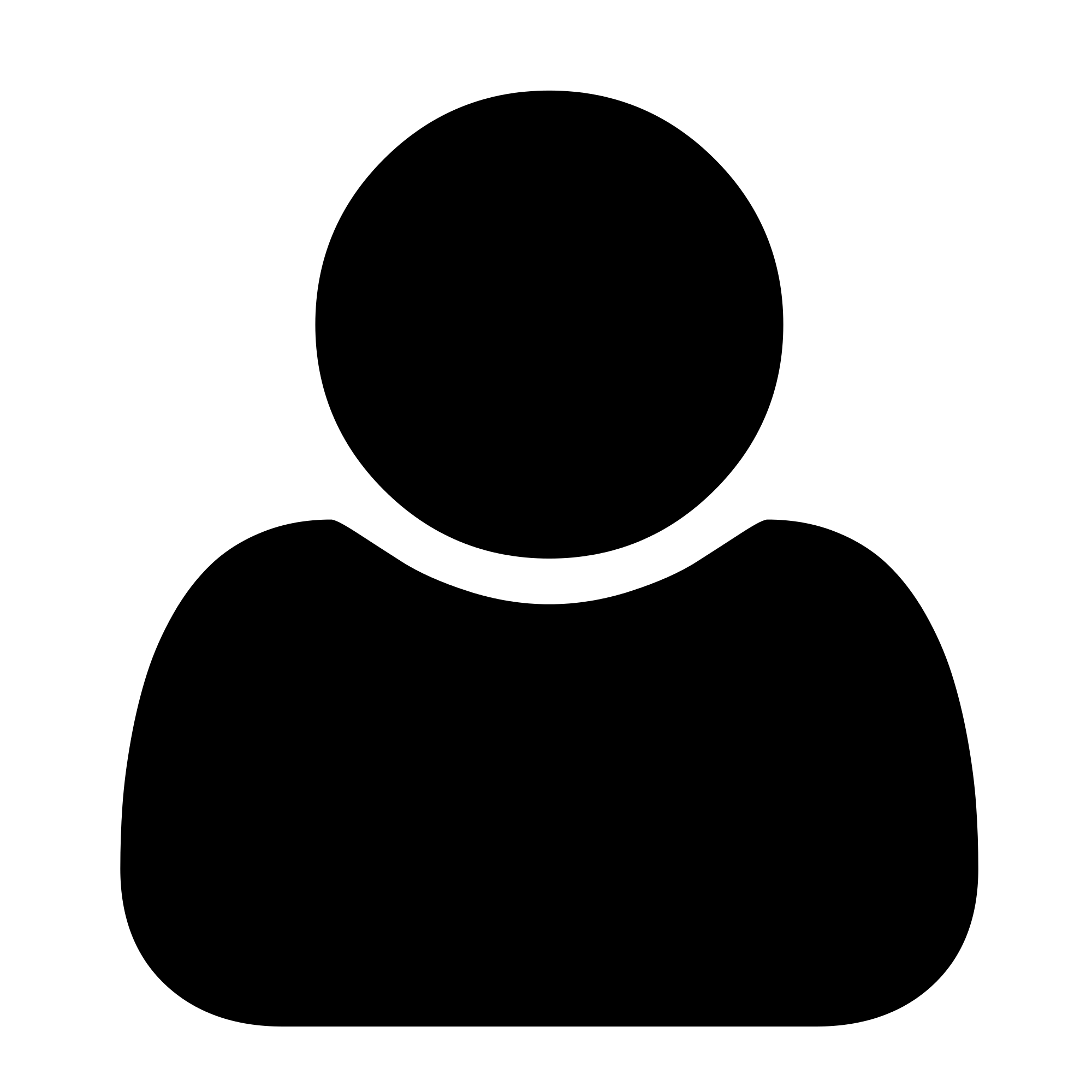 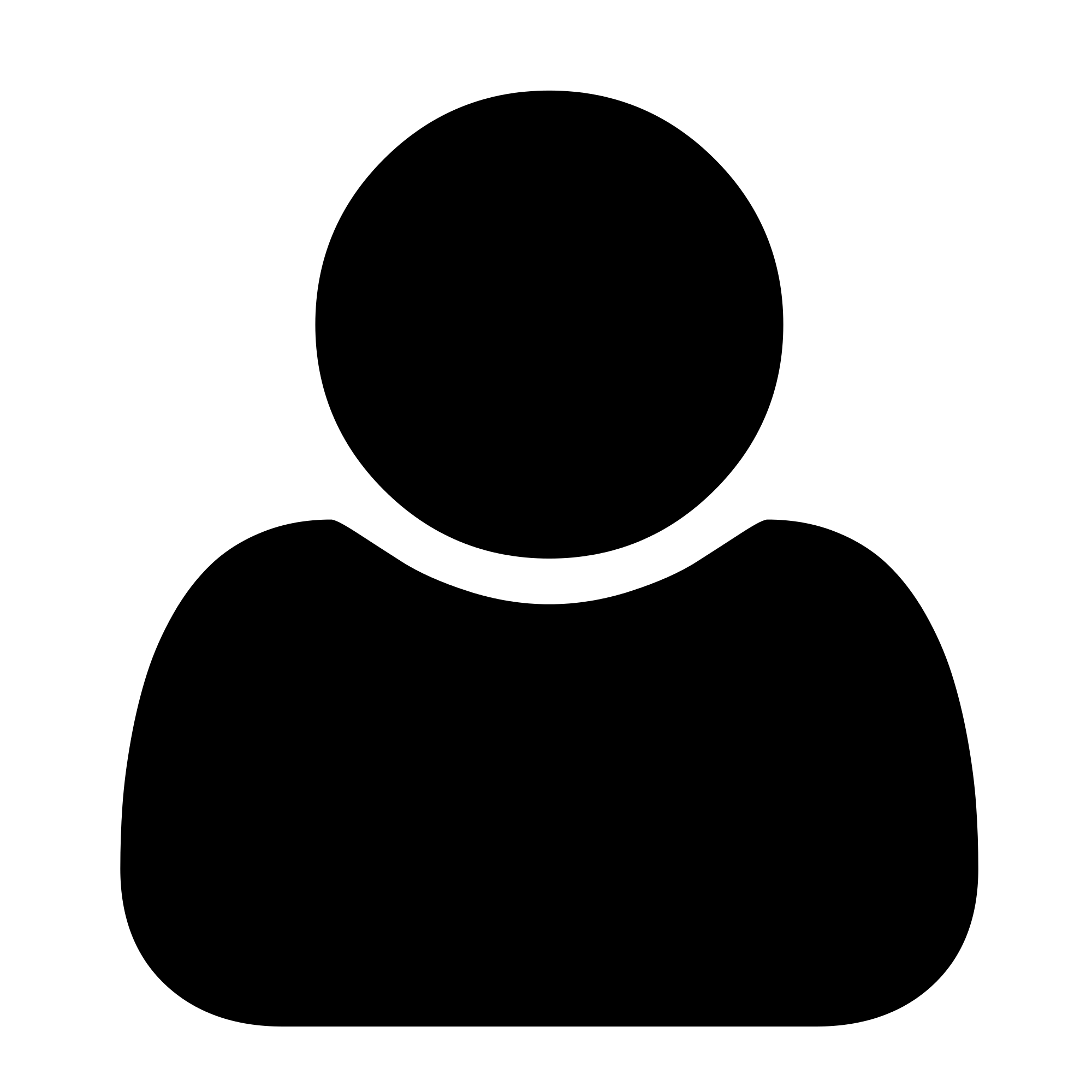 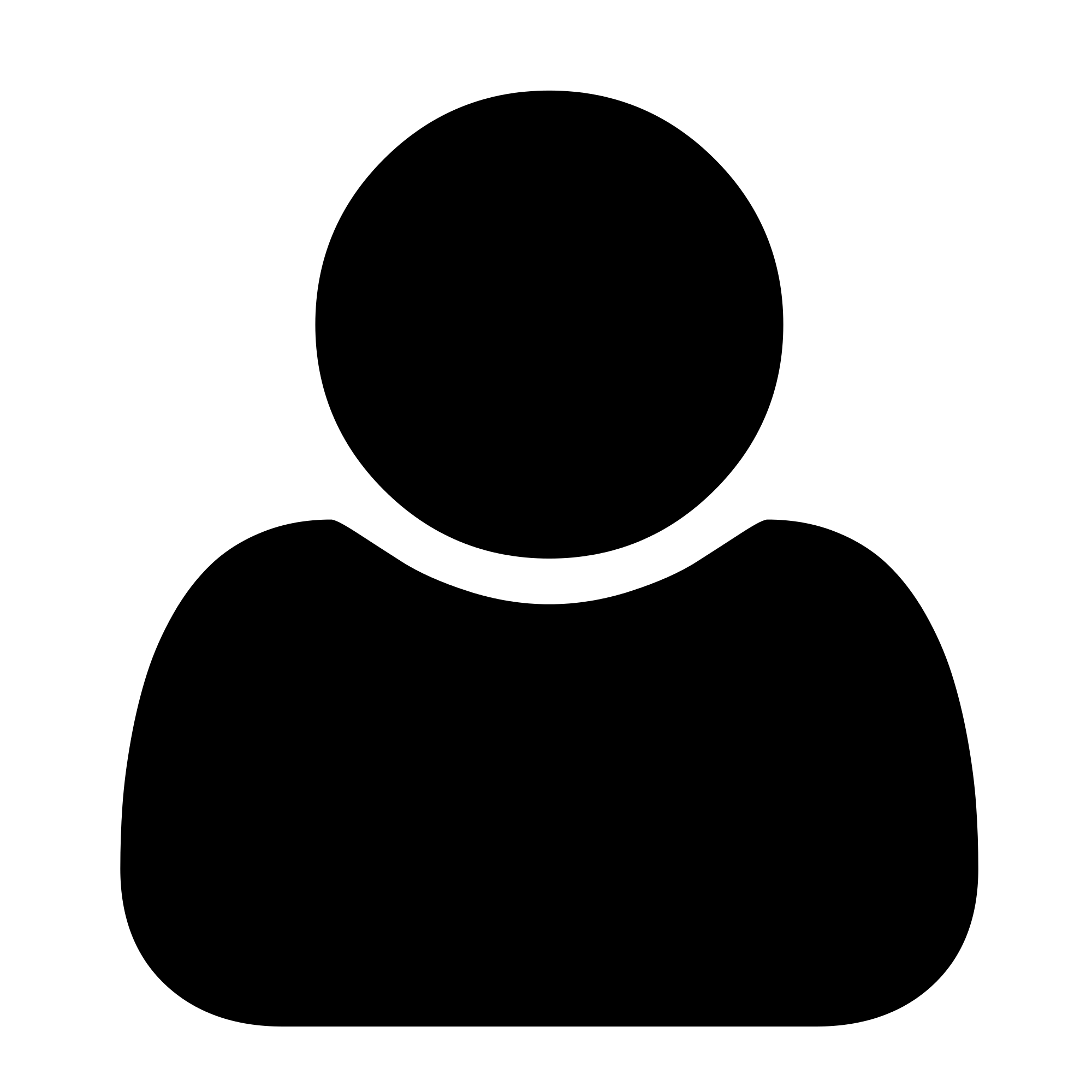 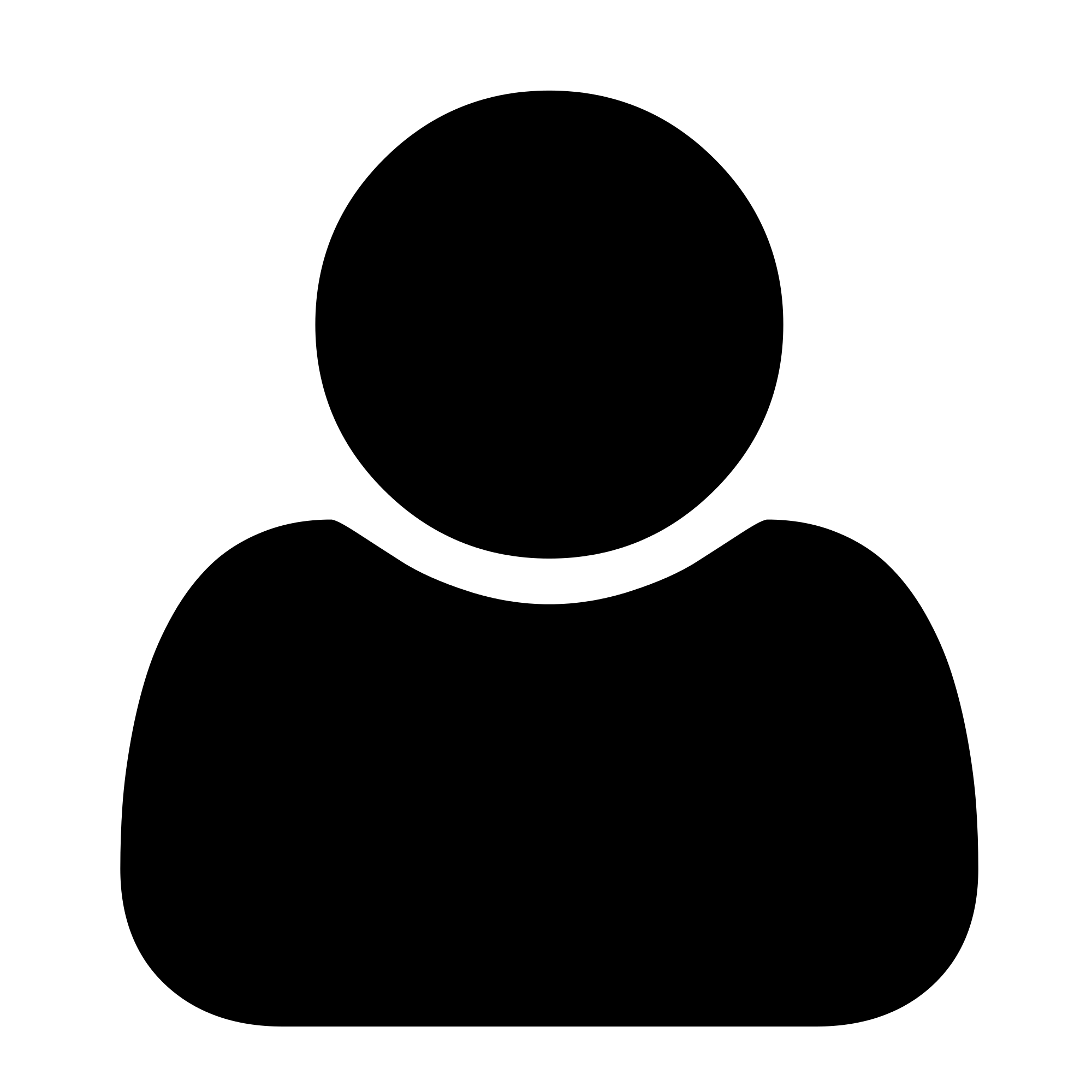 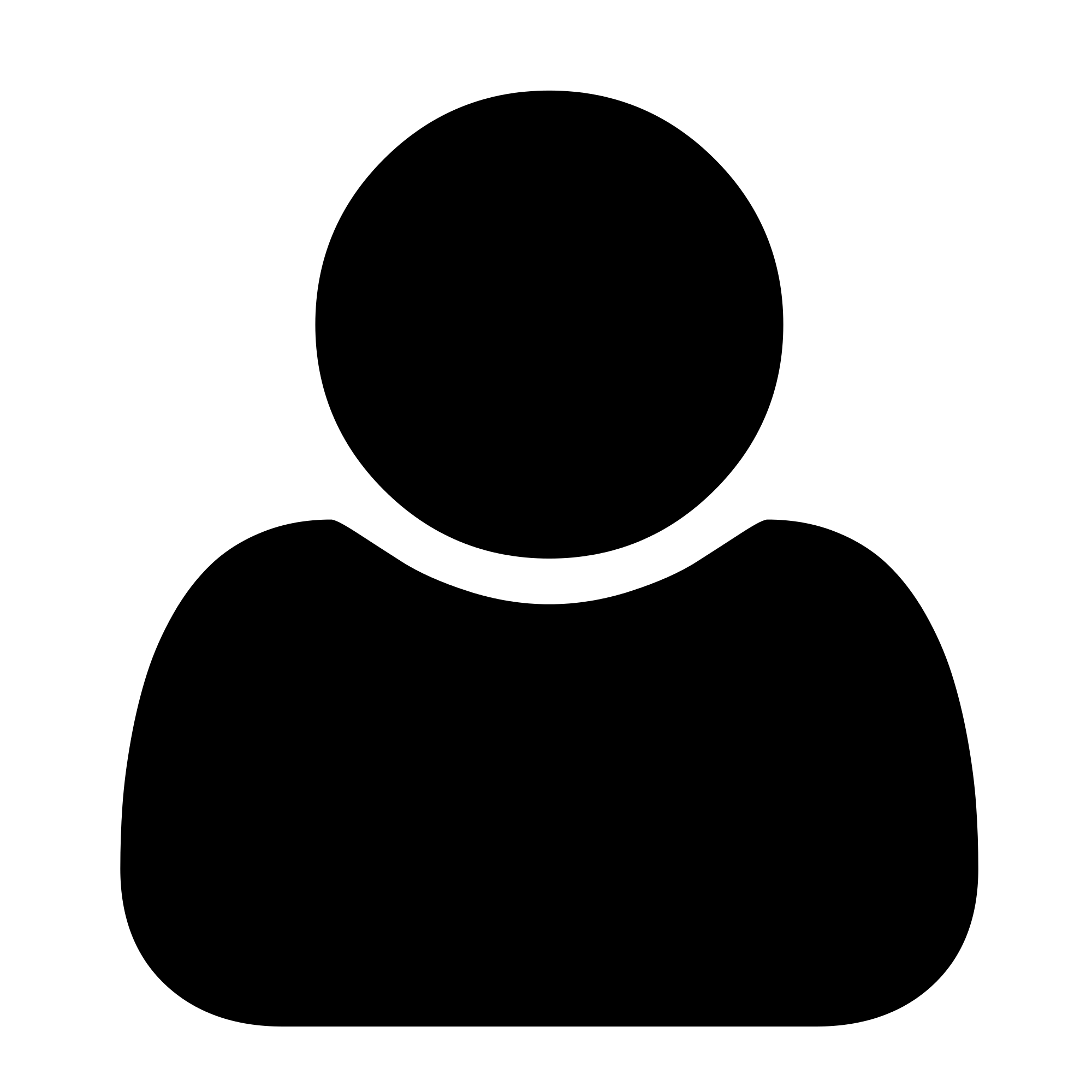 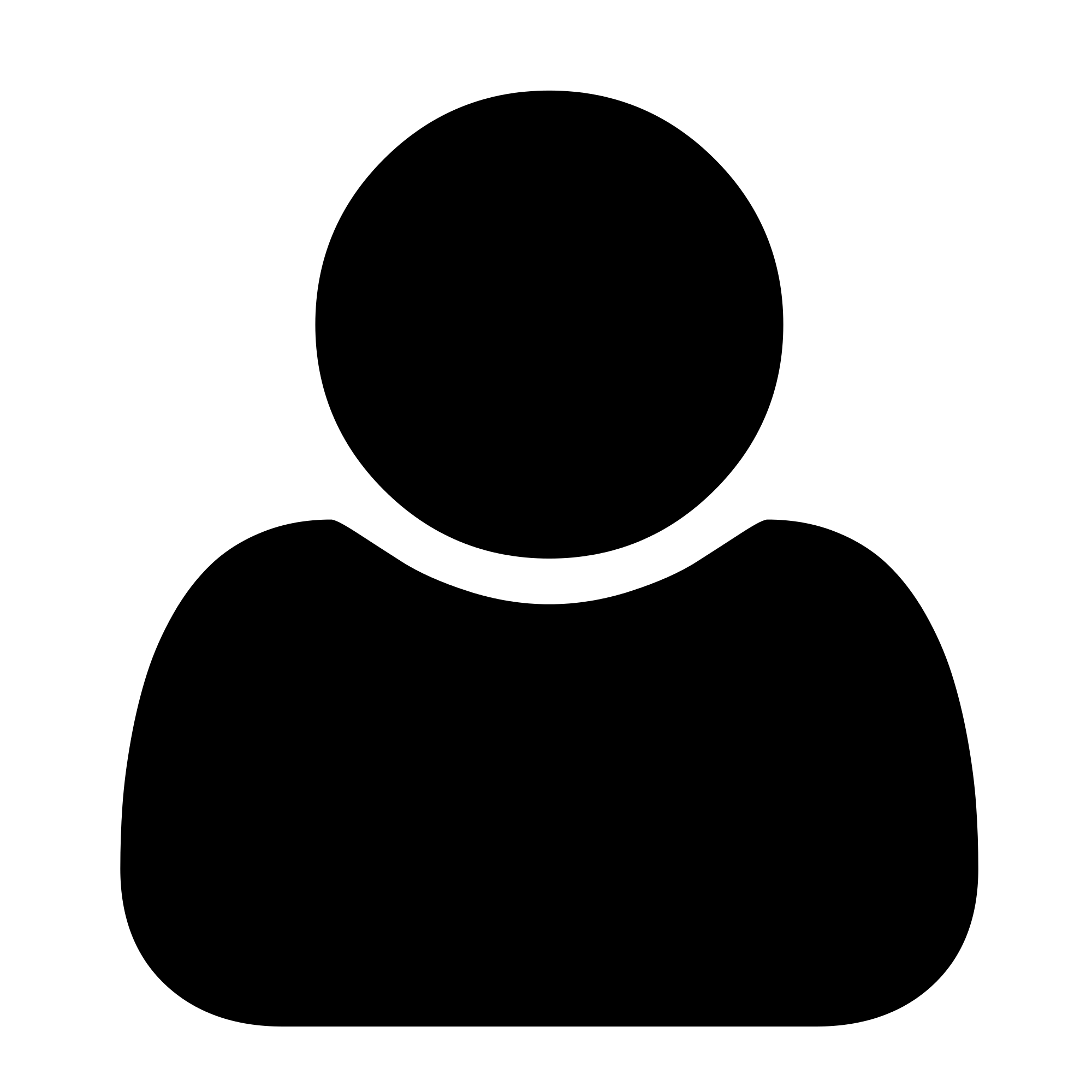 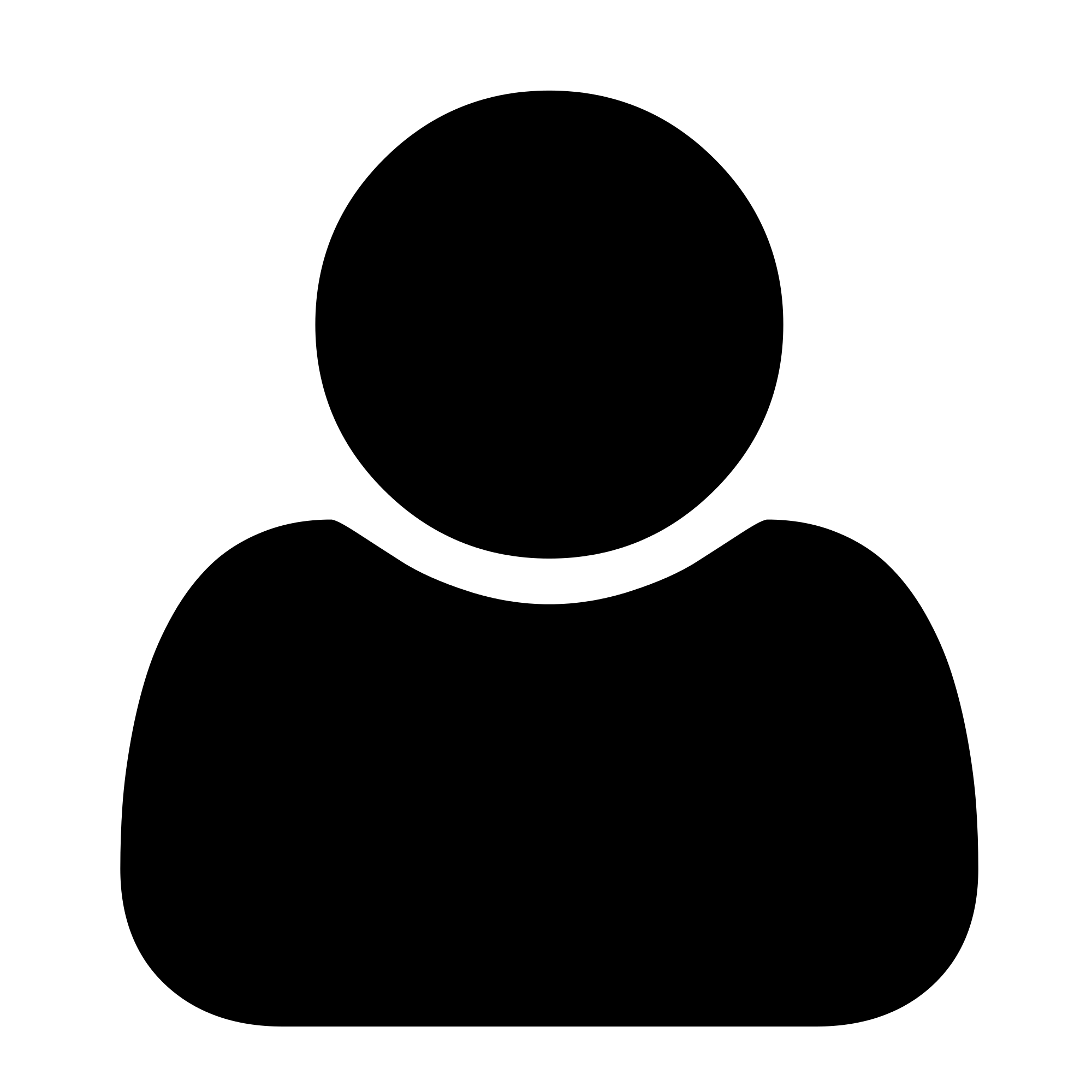 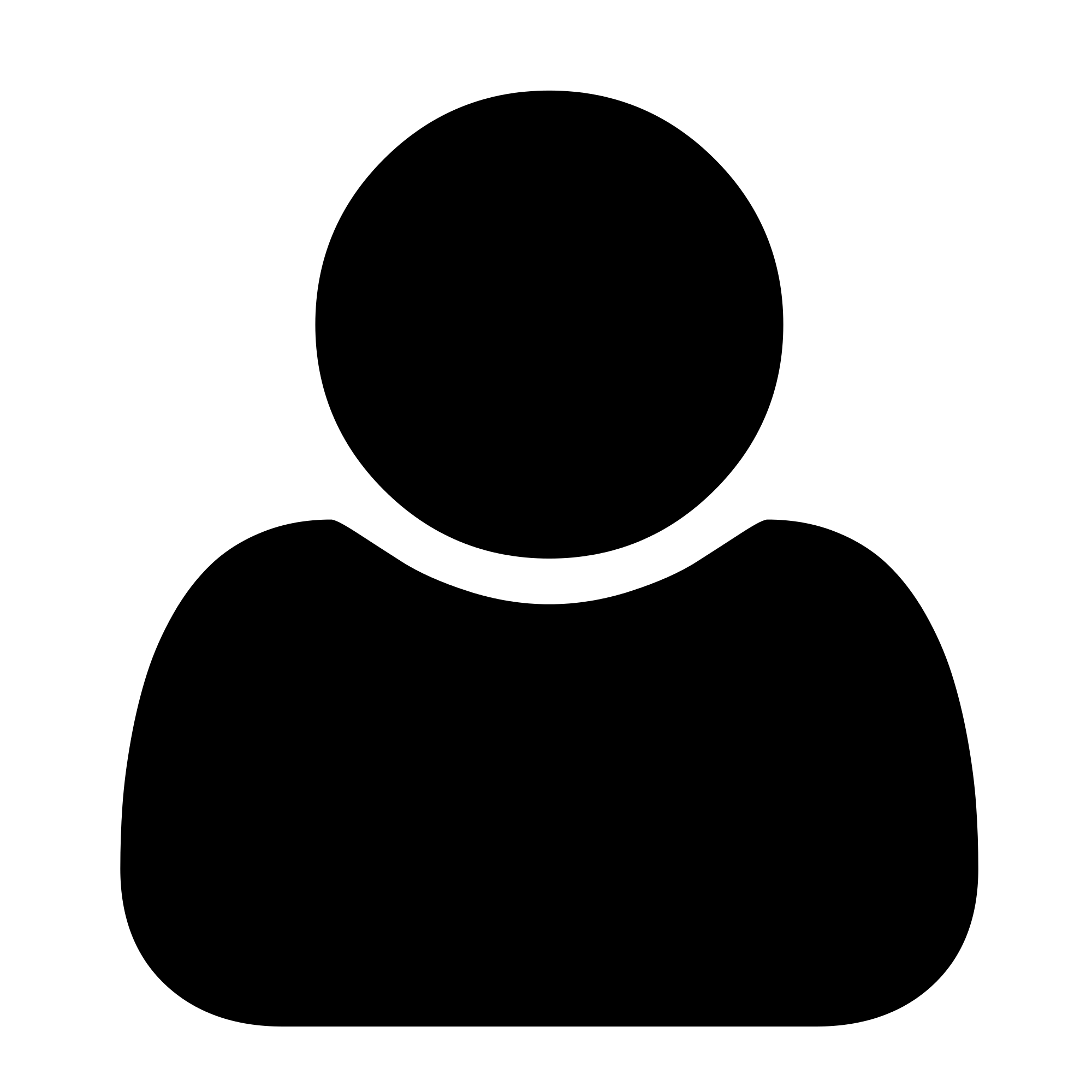 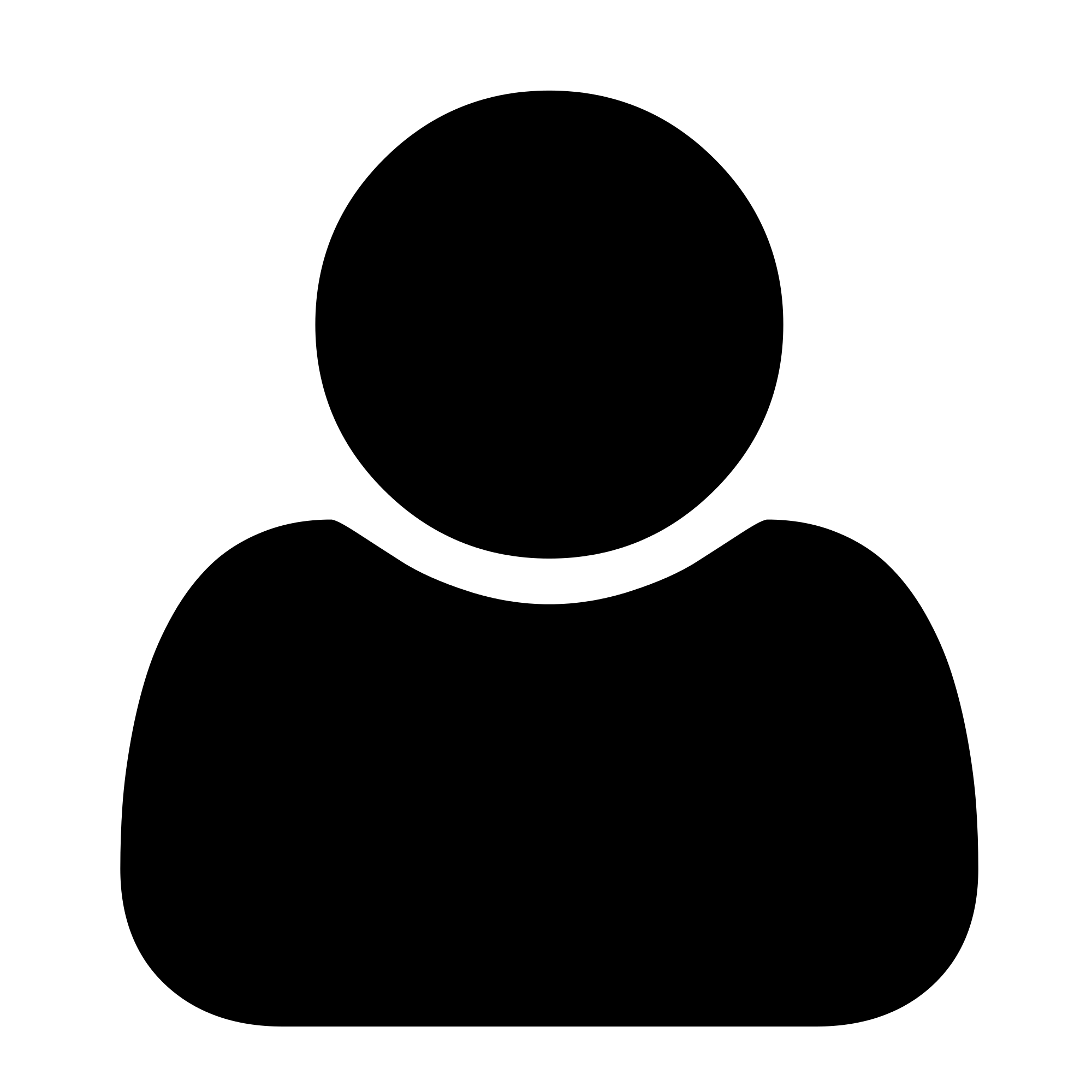 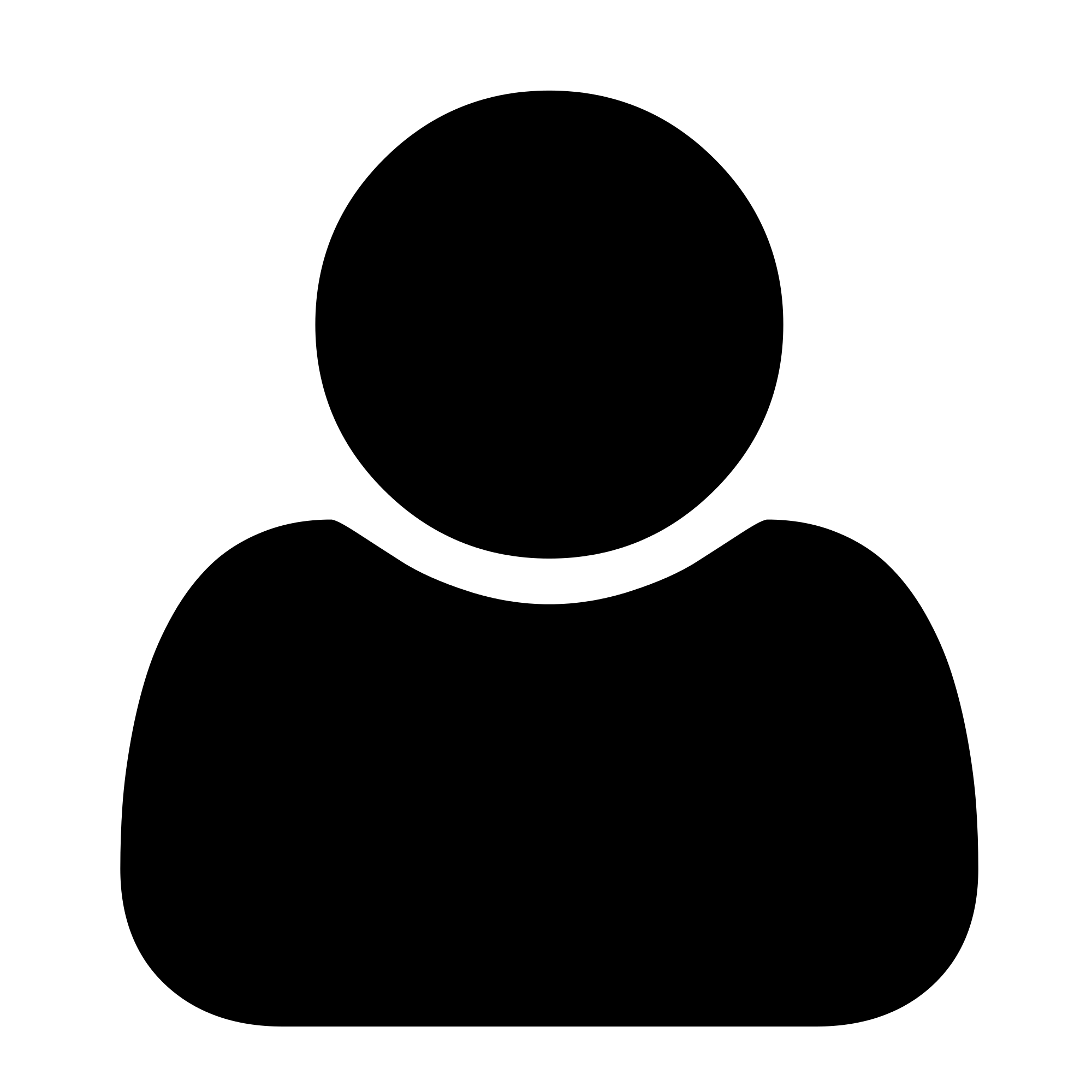 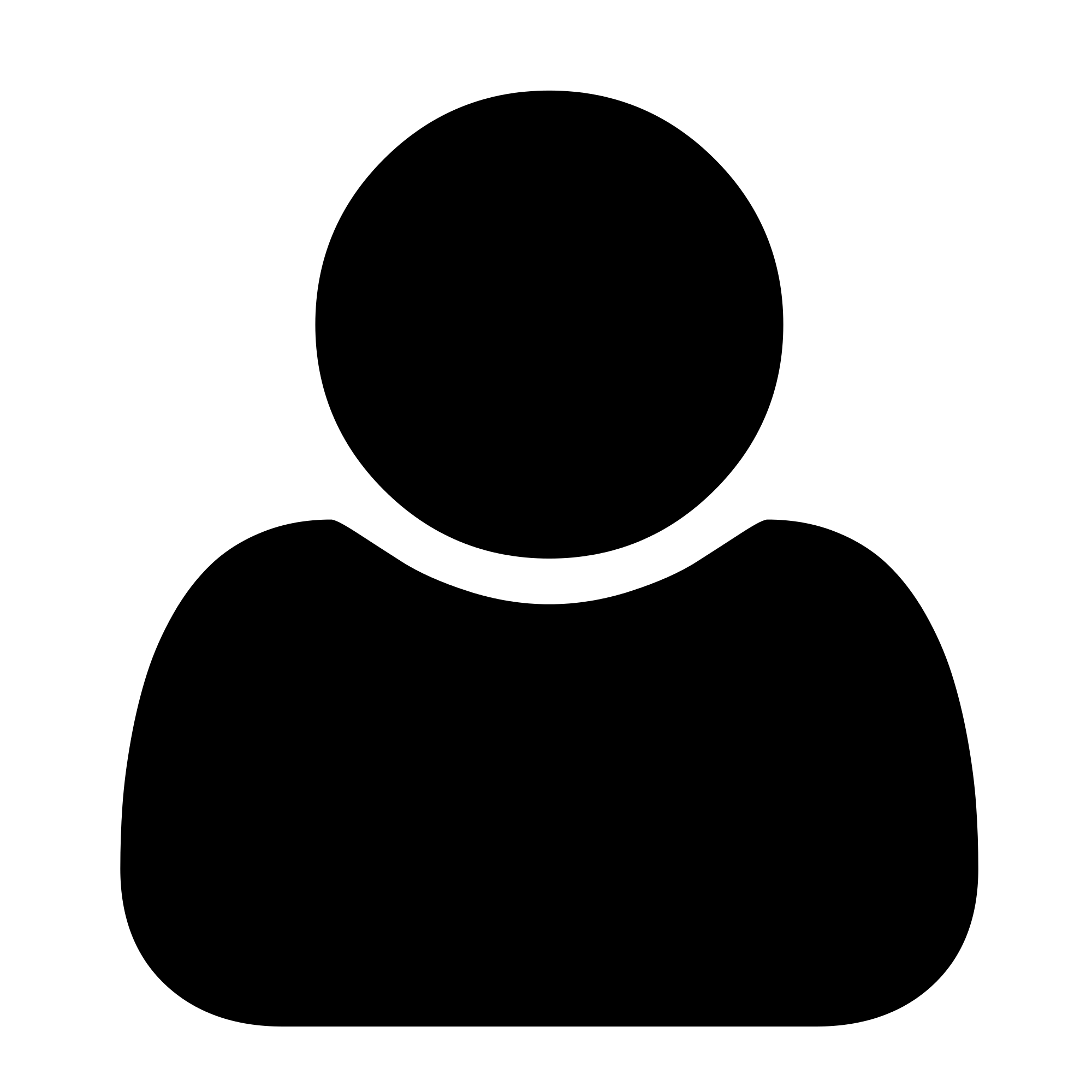 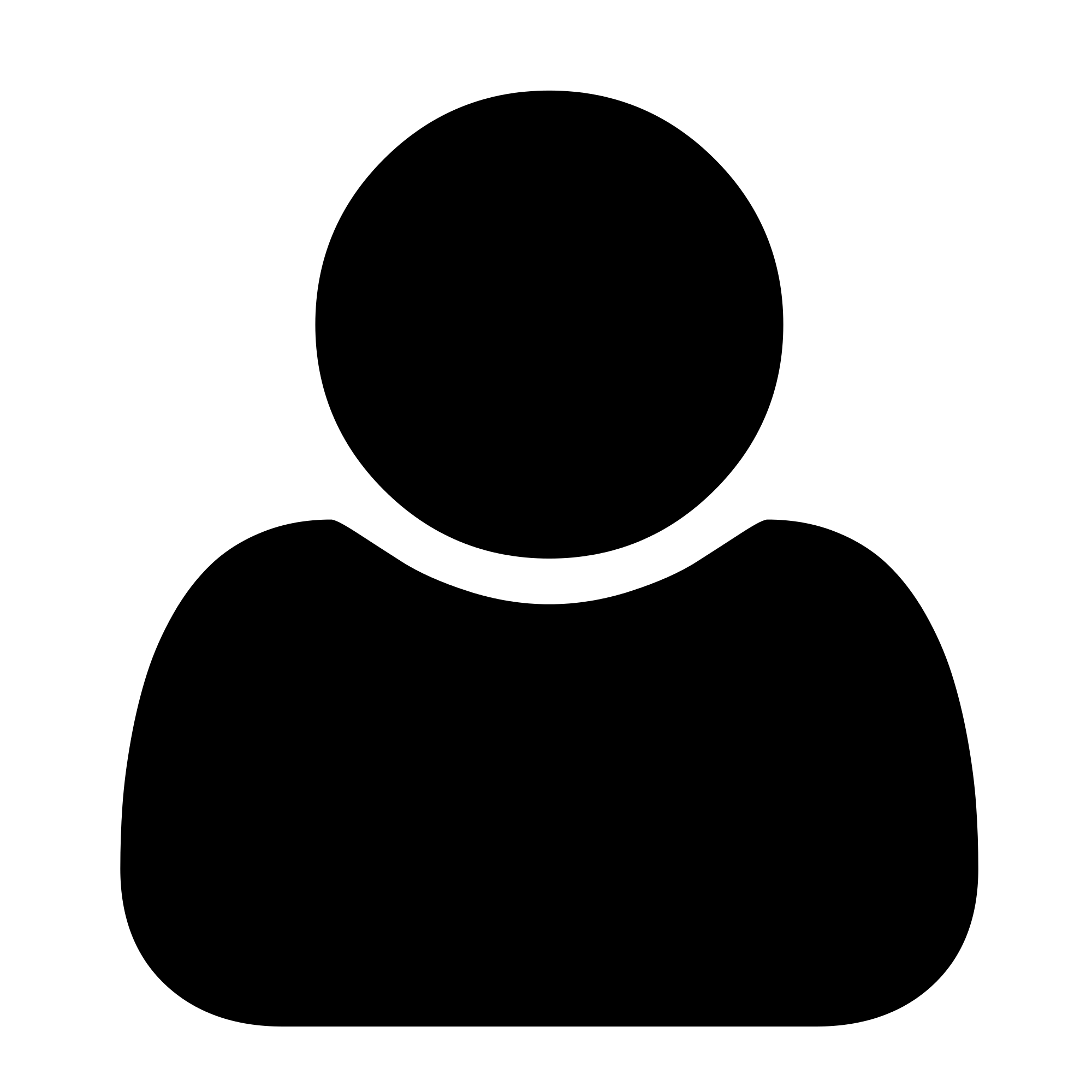 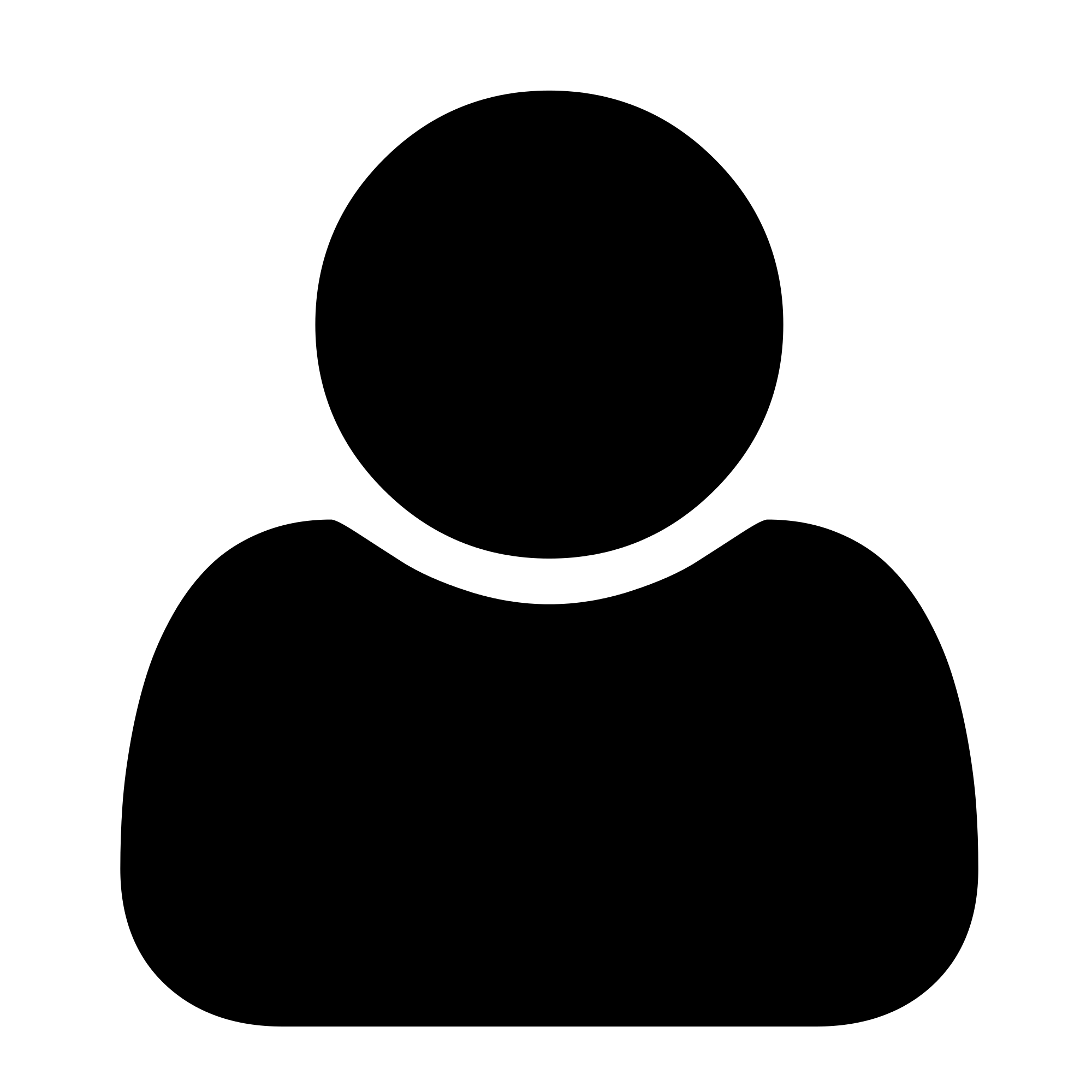 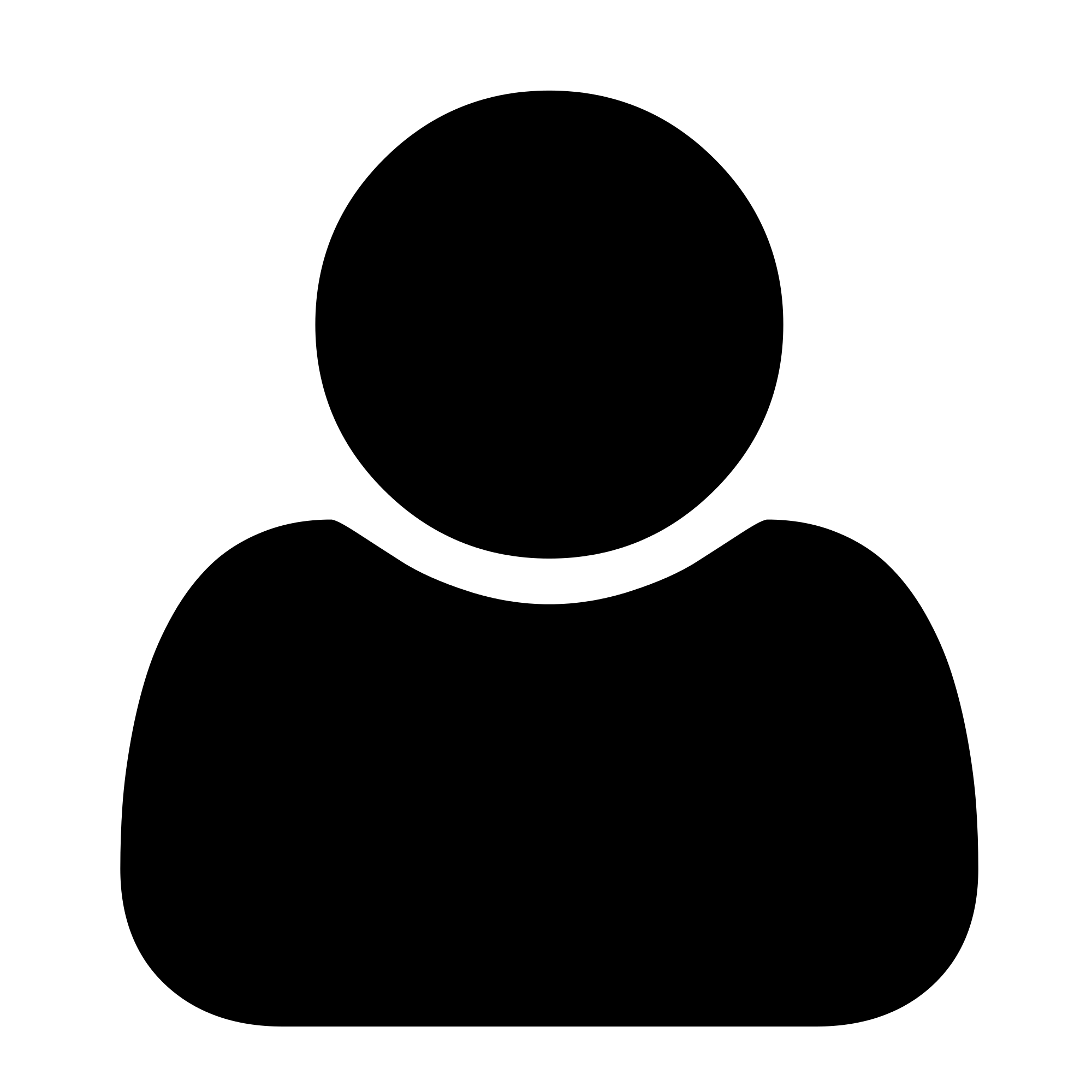 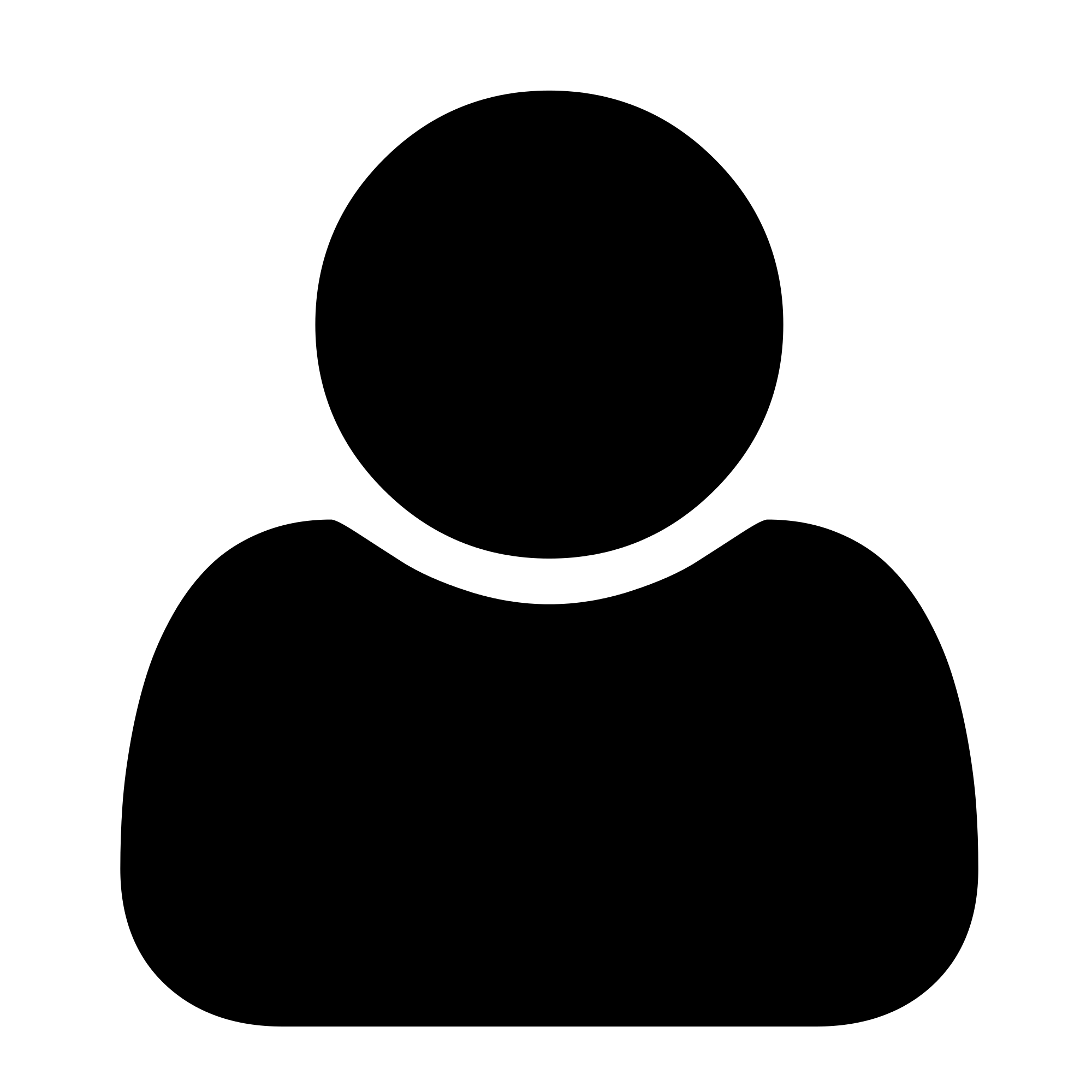 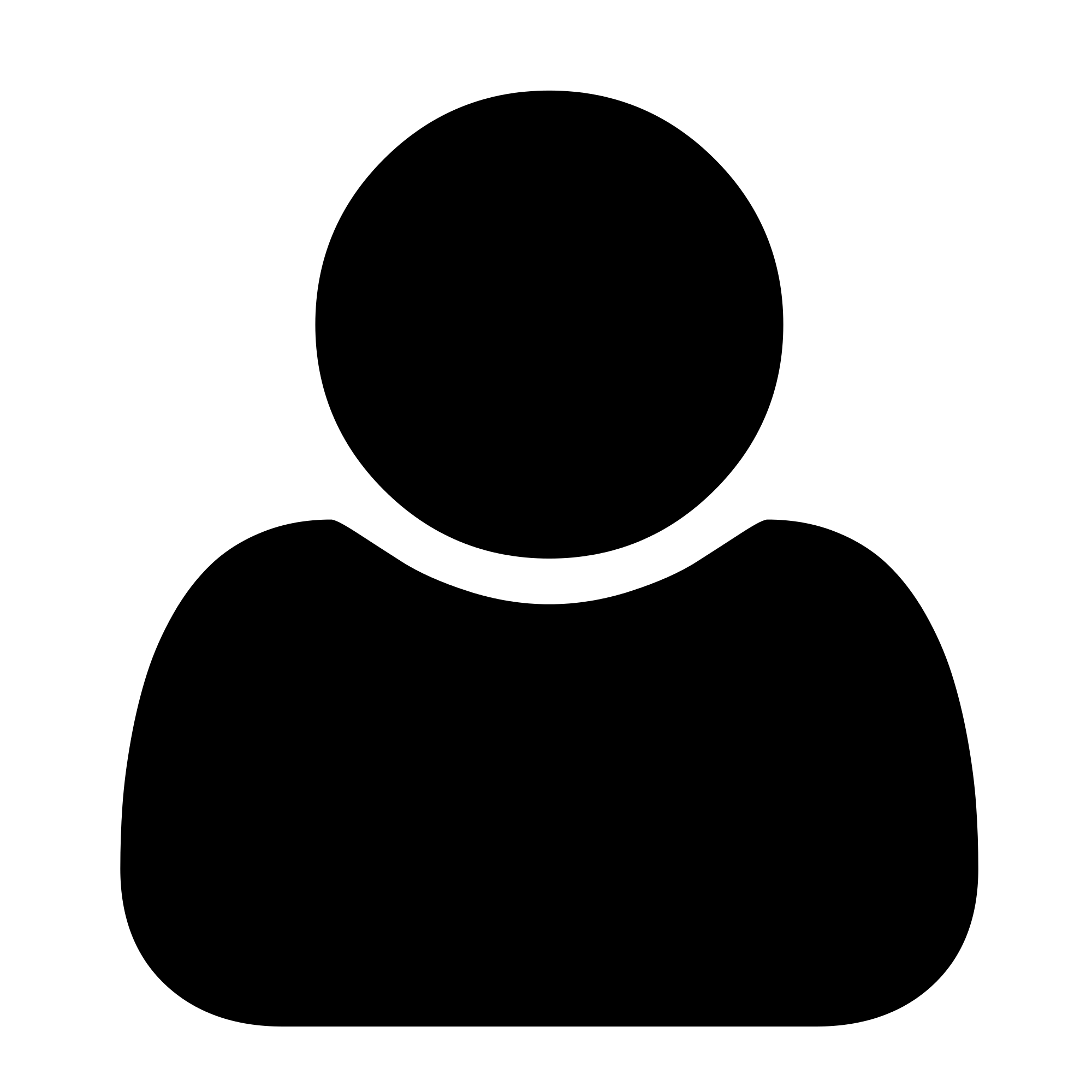 Participants discard duplicate blocks, and only forward data once
Only hashes are disseminated unless data is requested
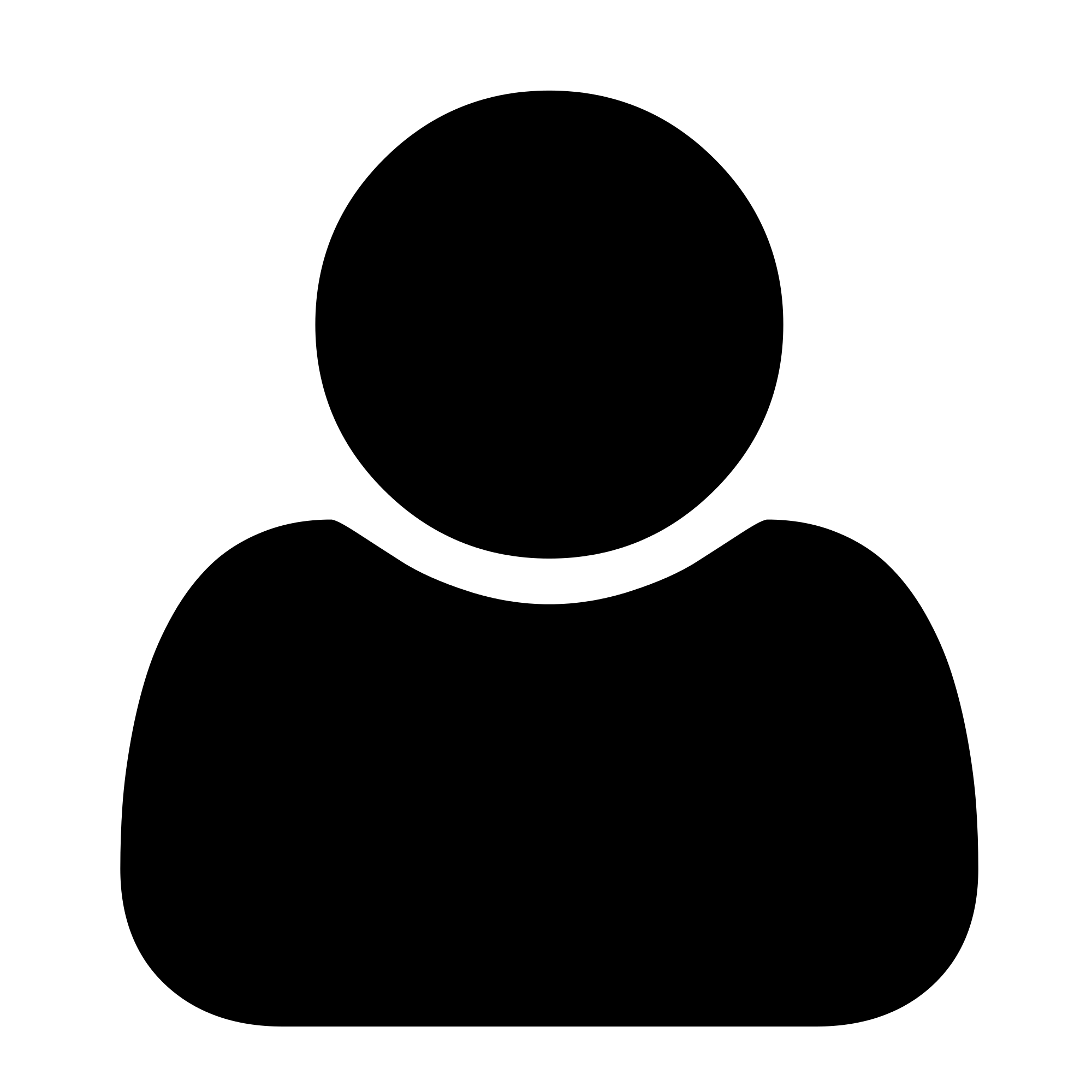 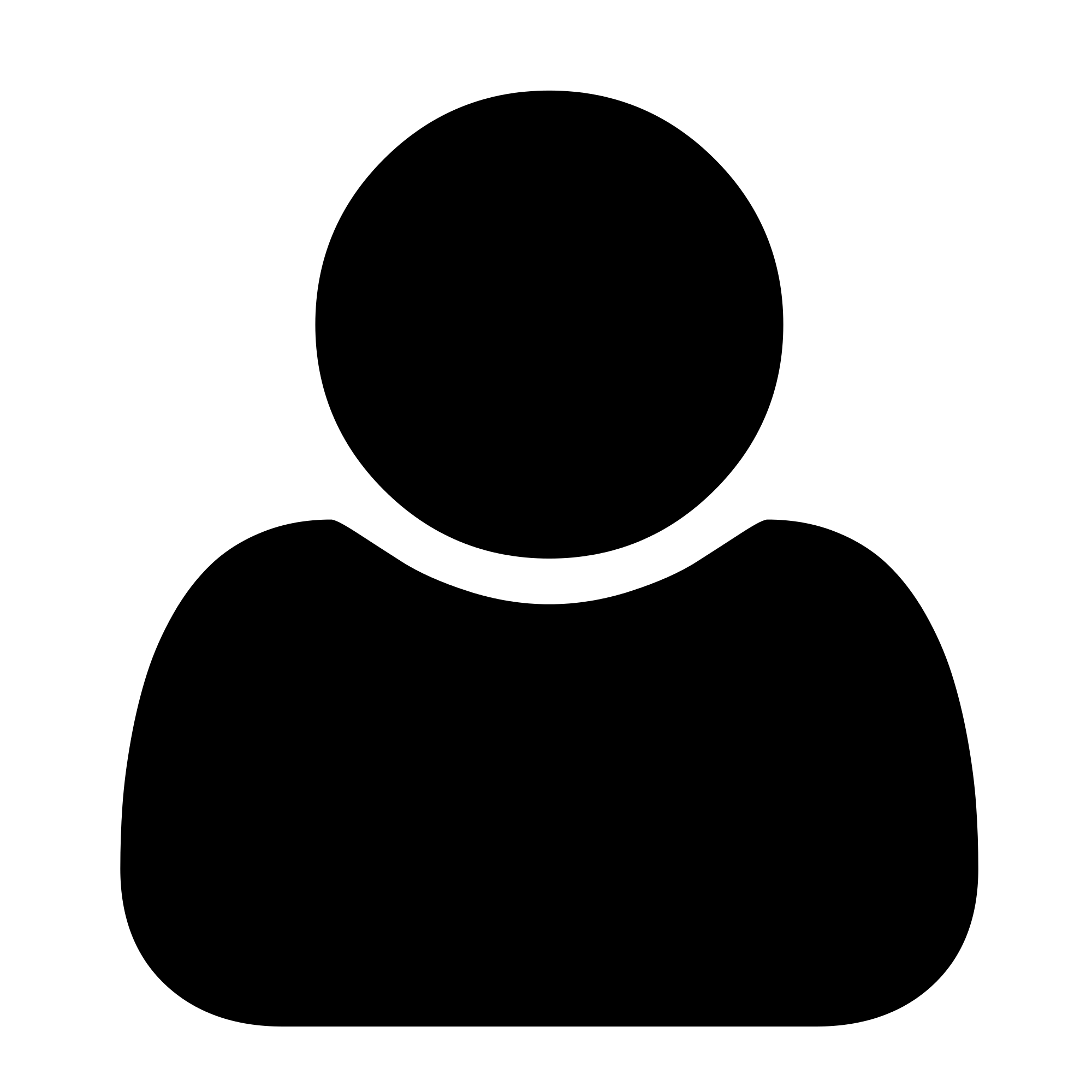 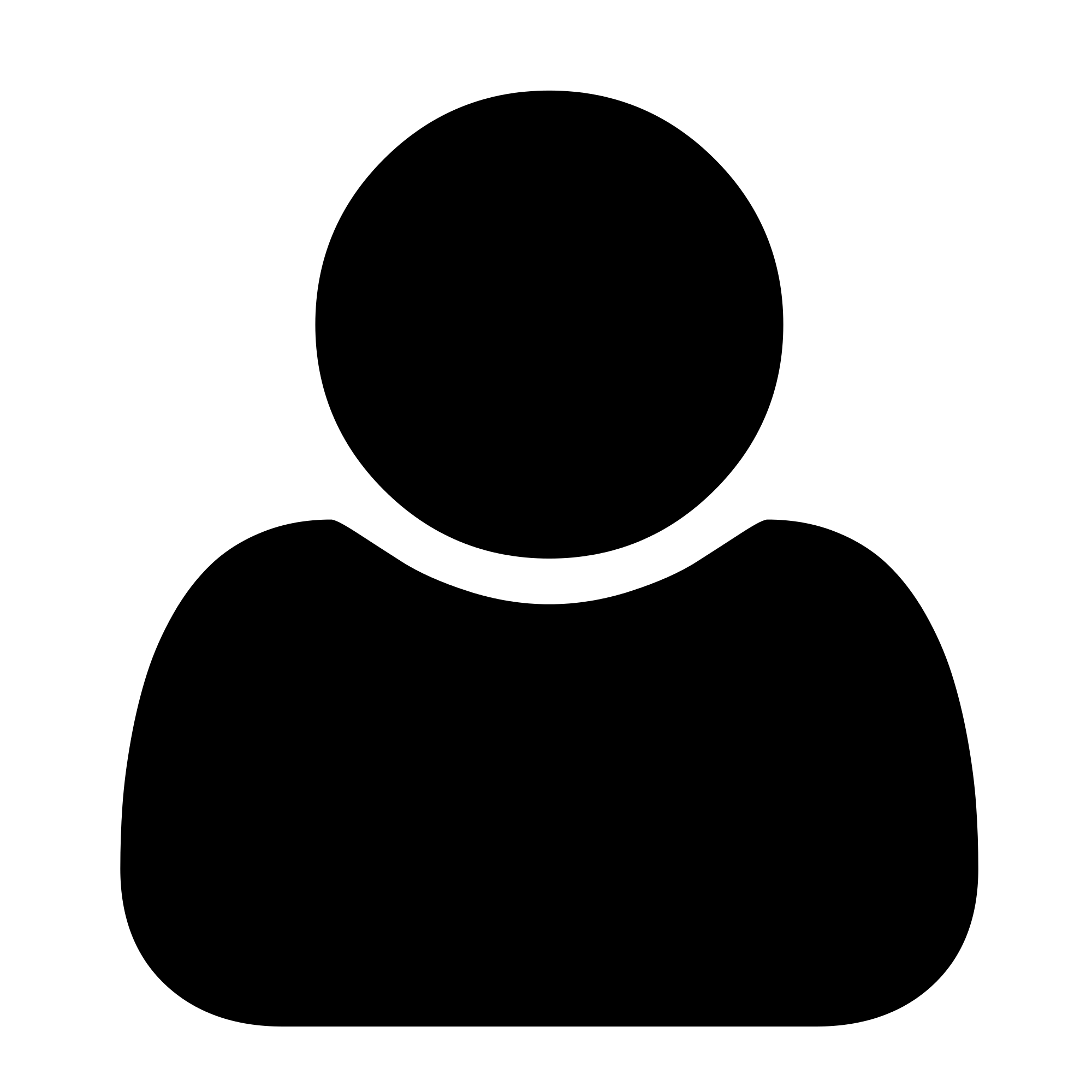 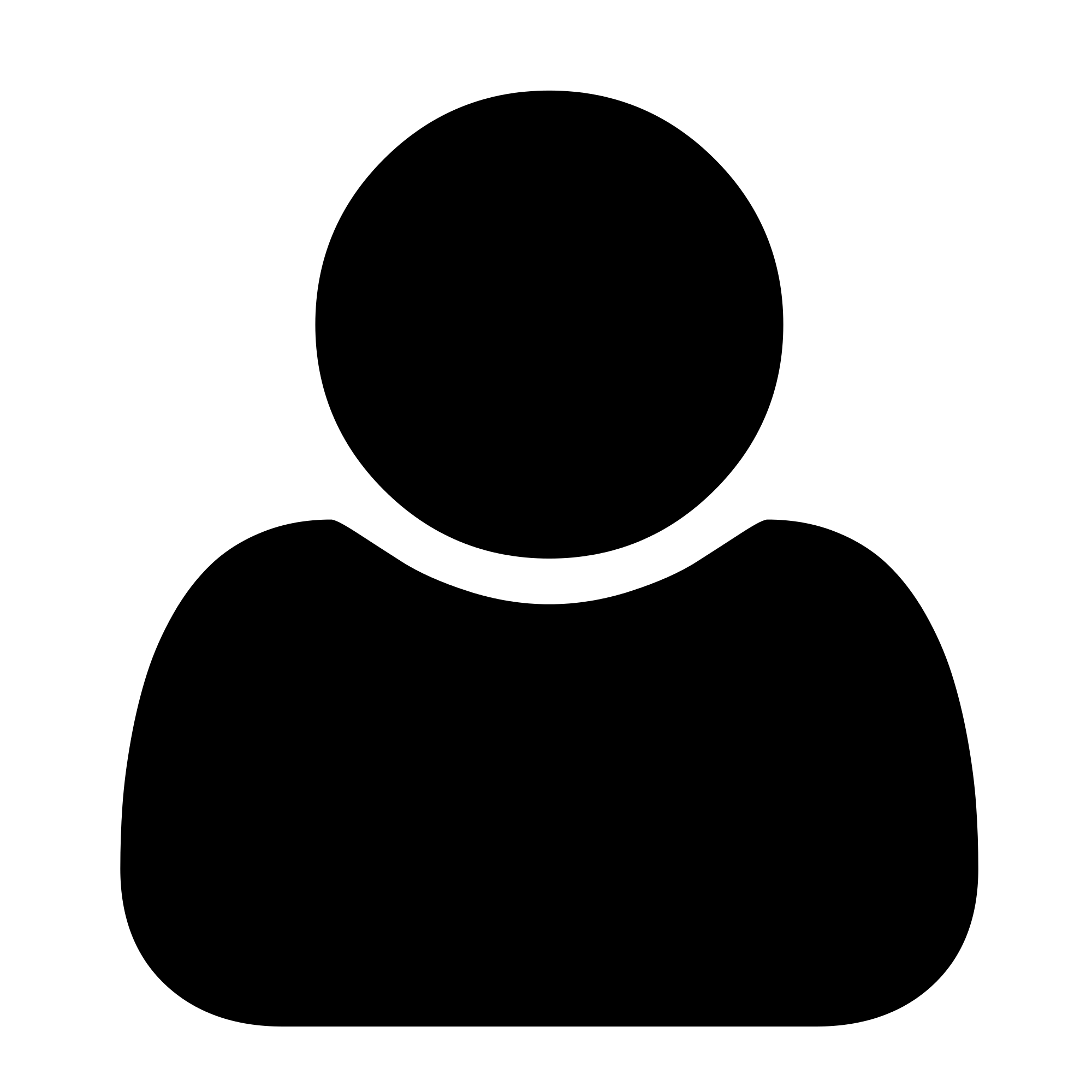 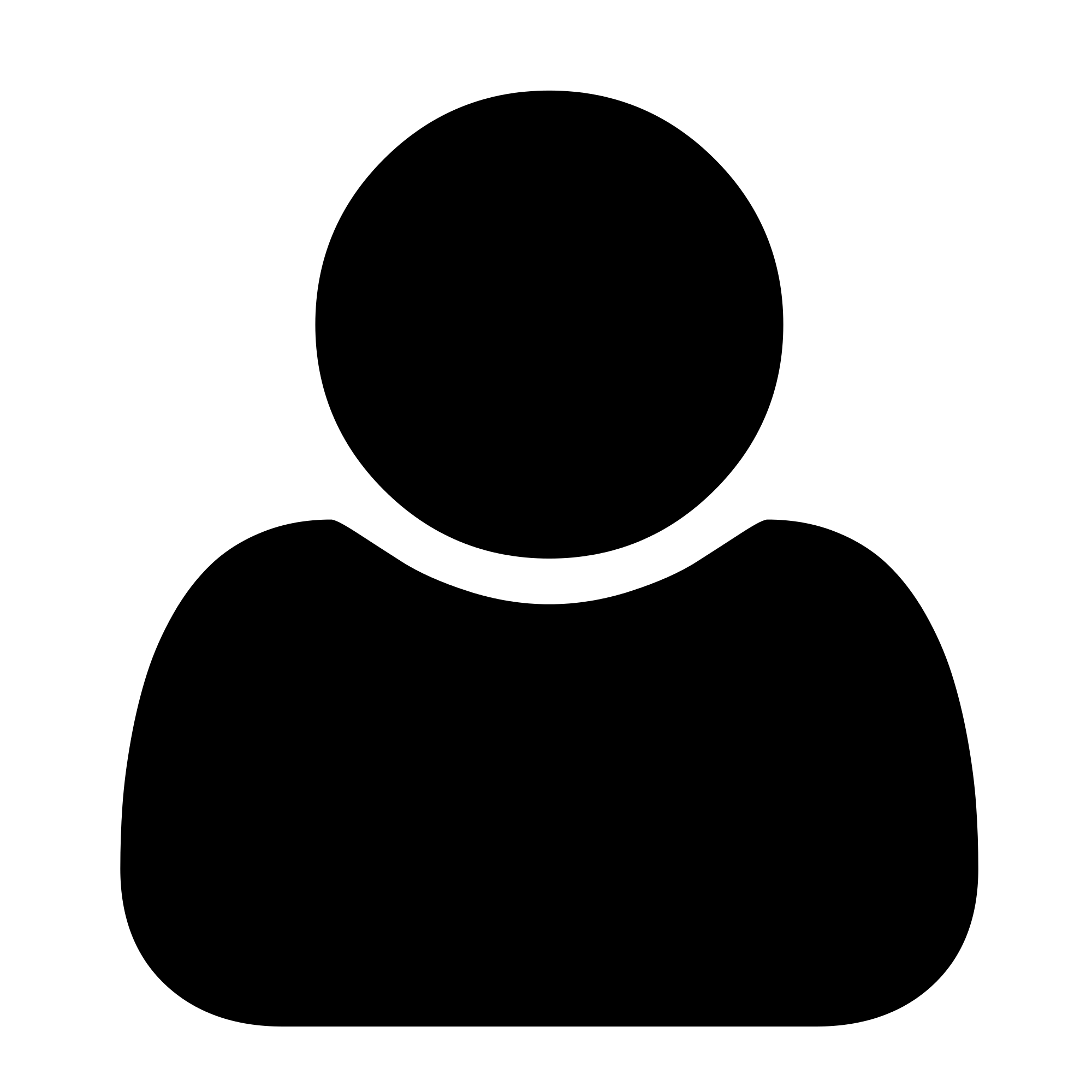 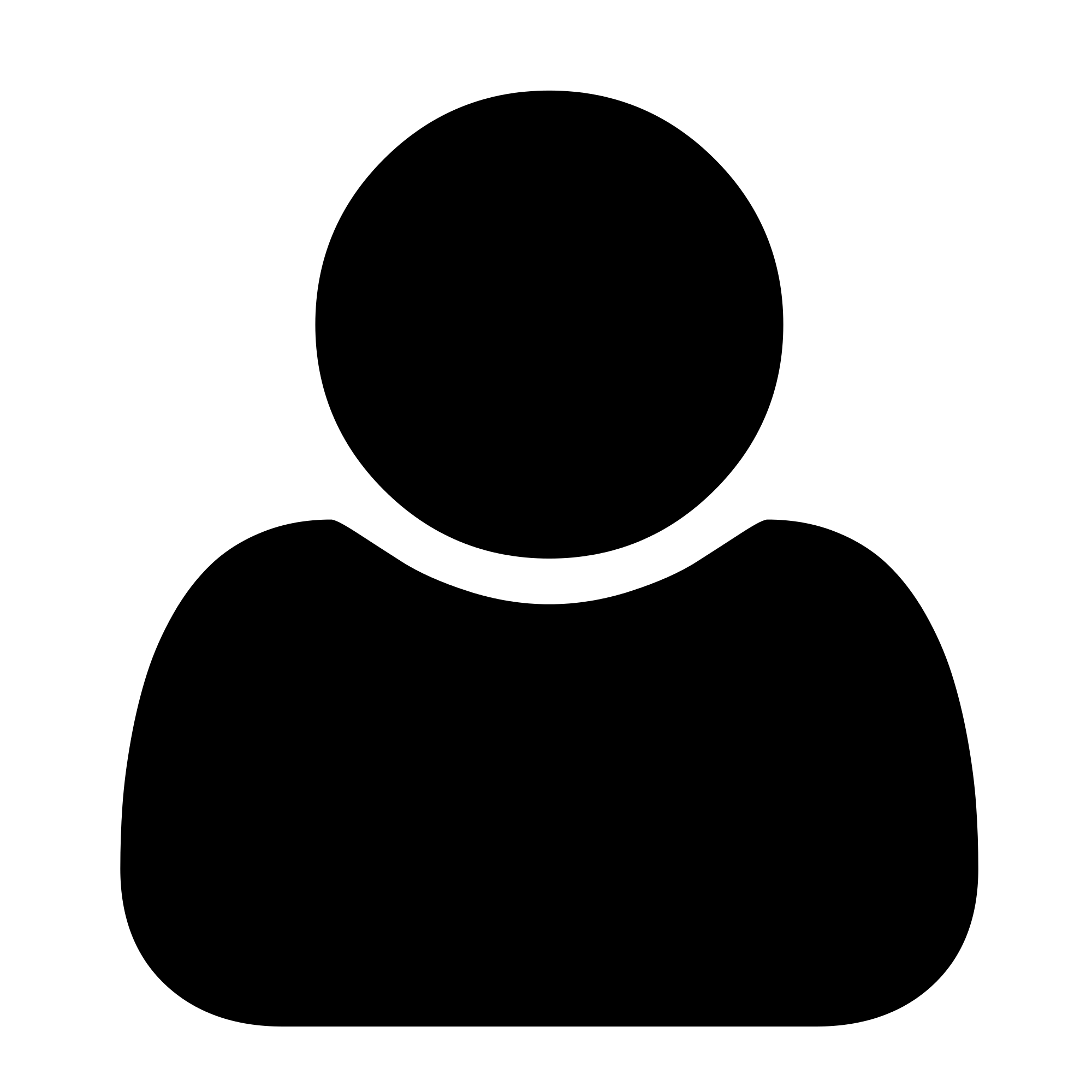 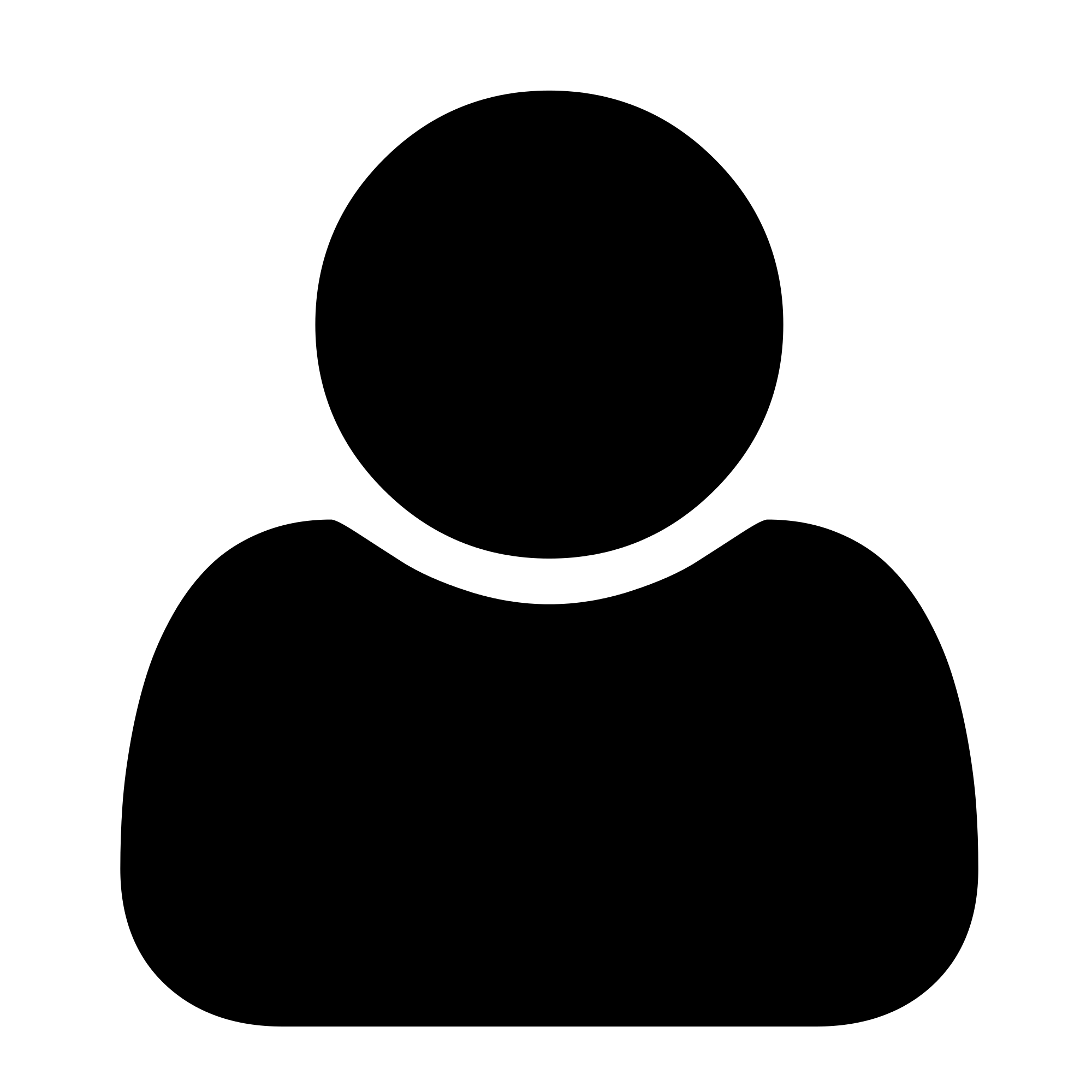 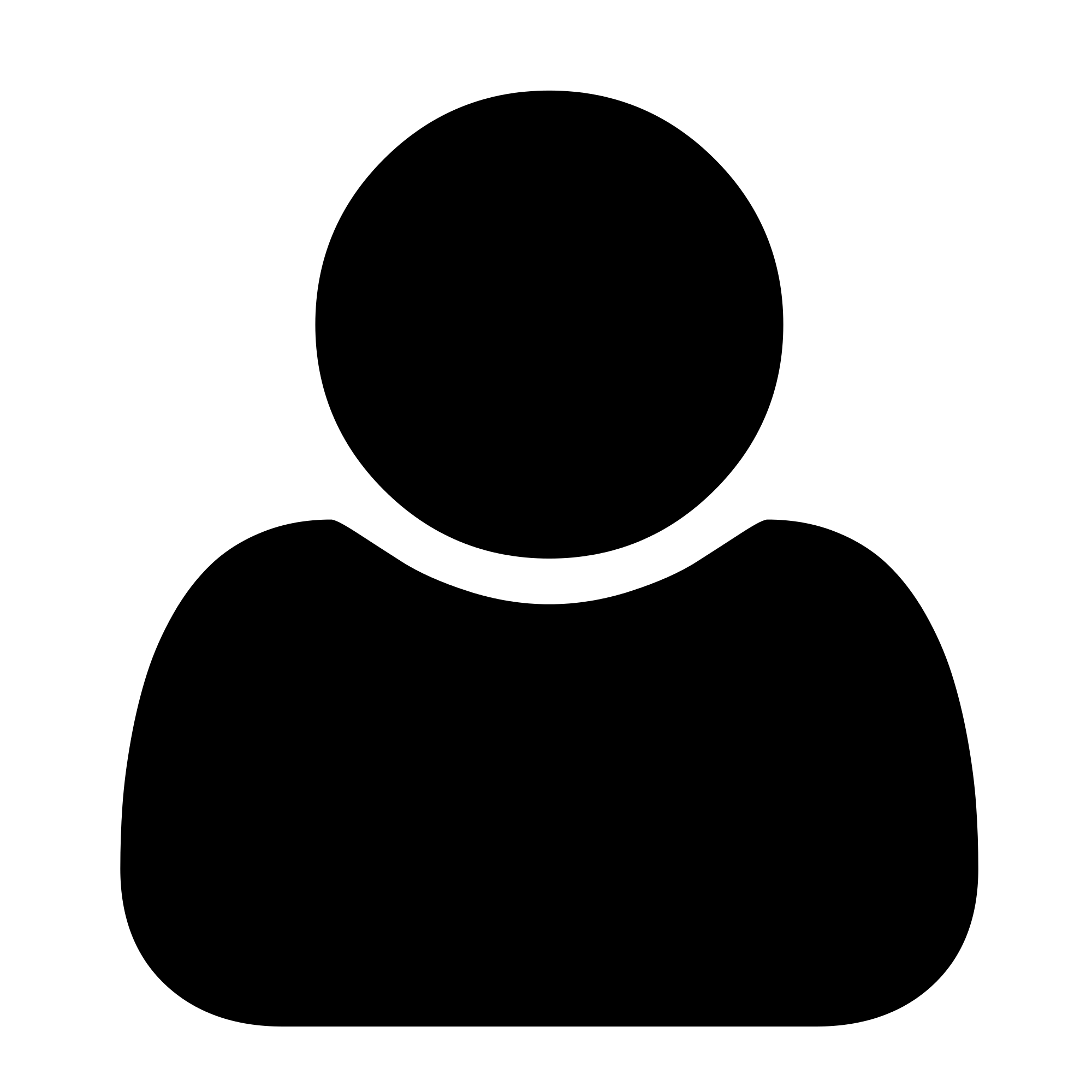 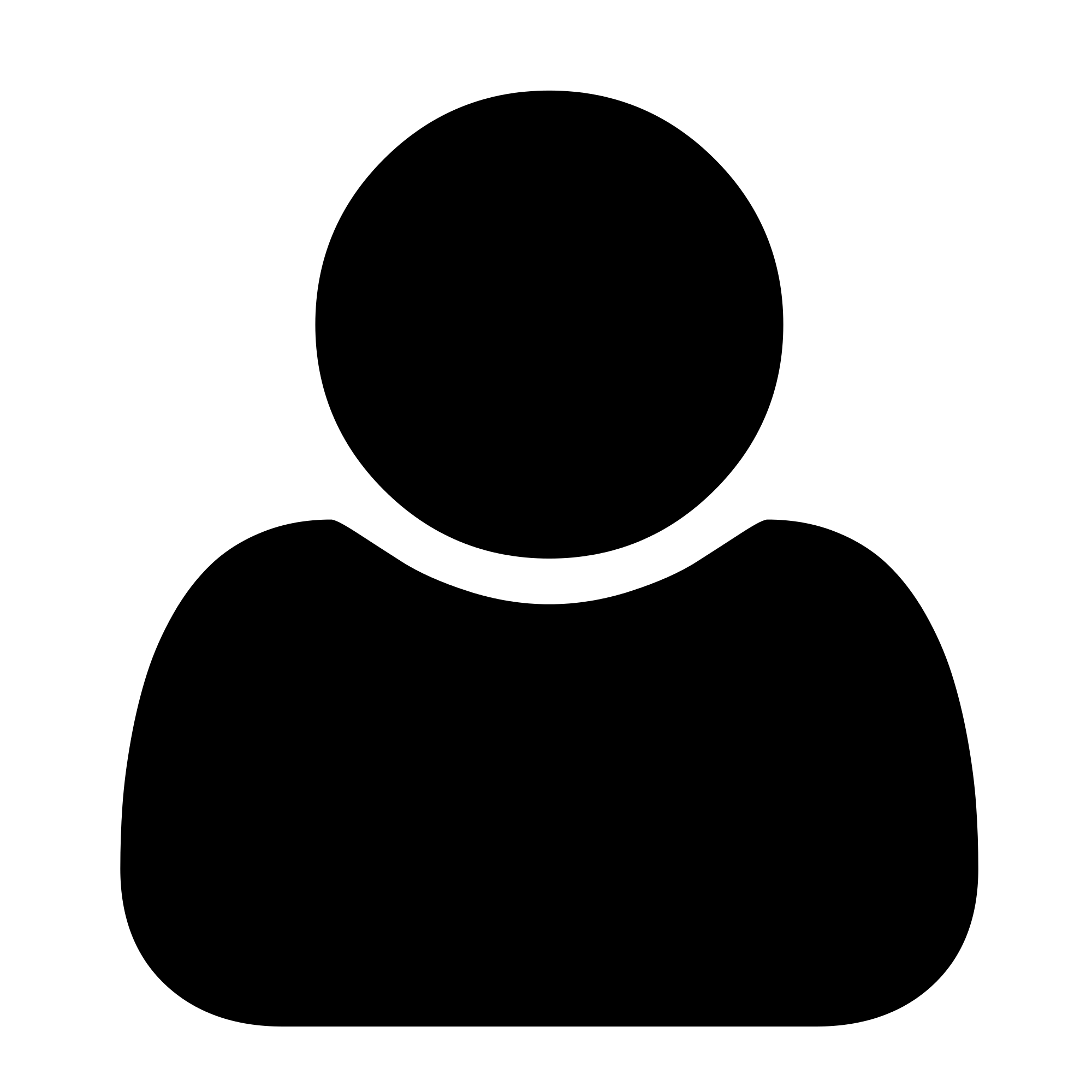 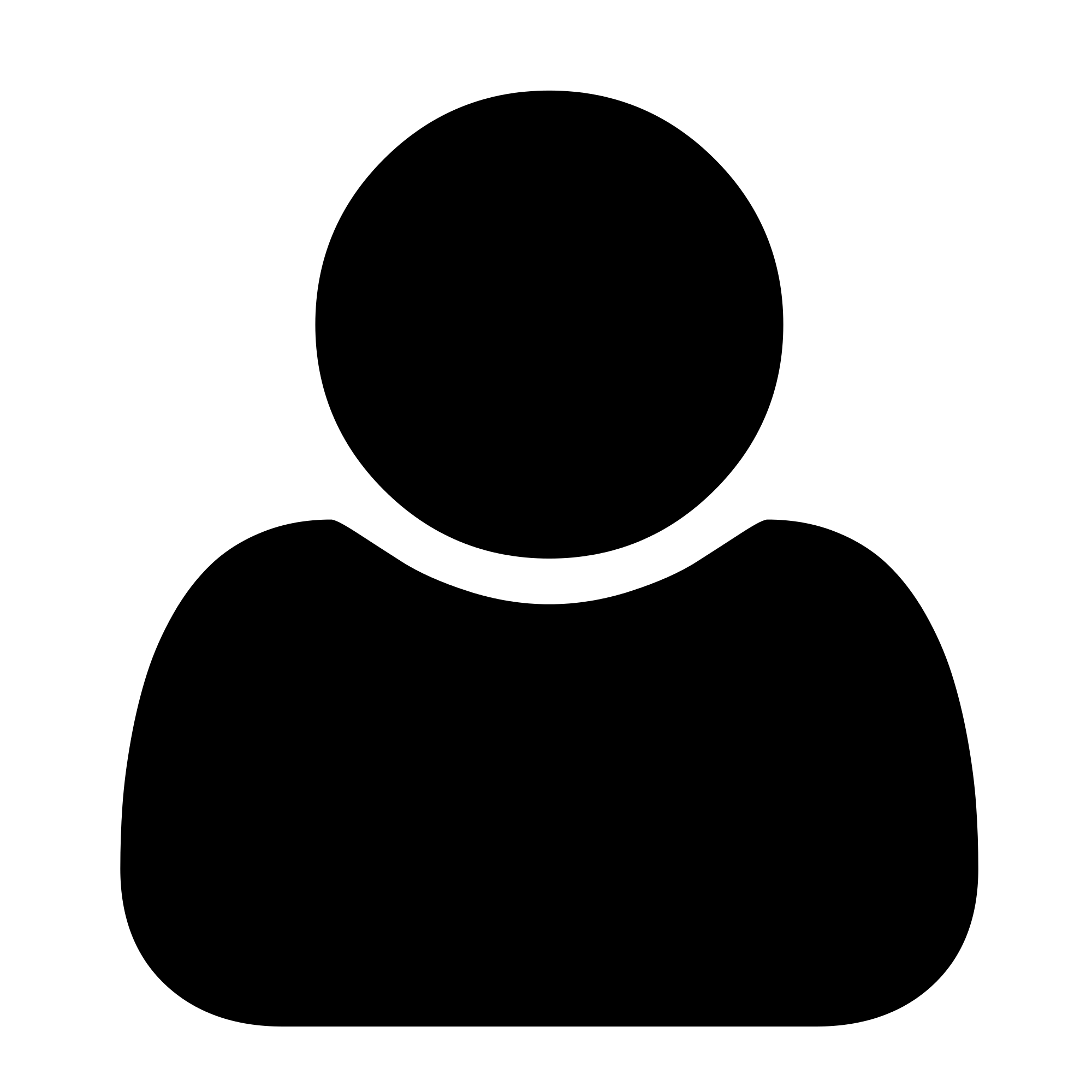 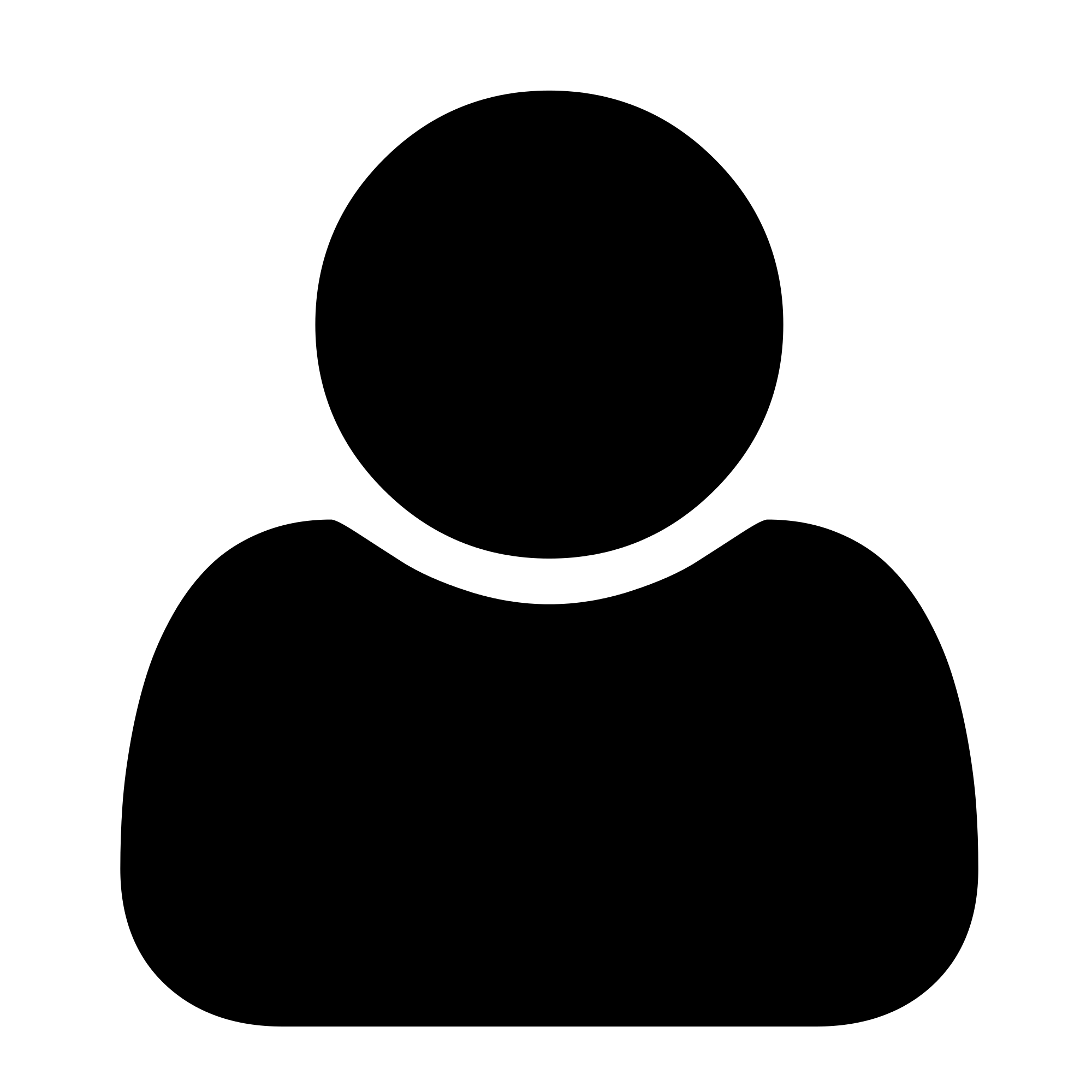 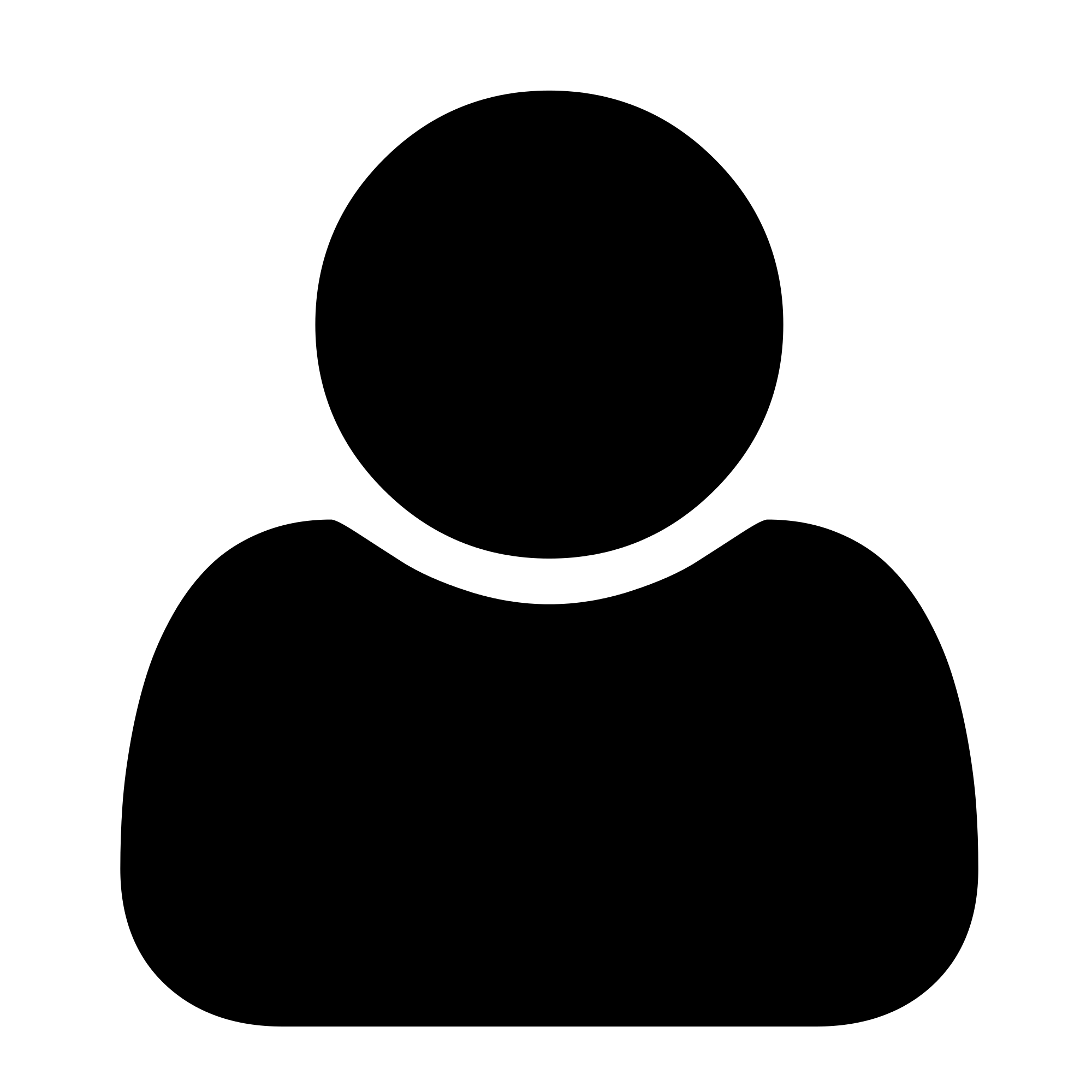 ?
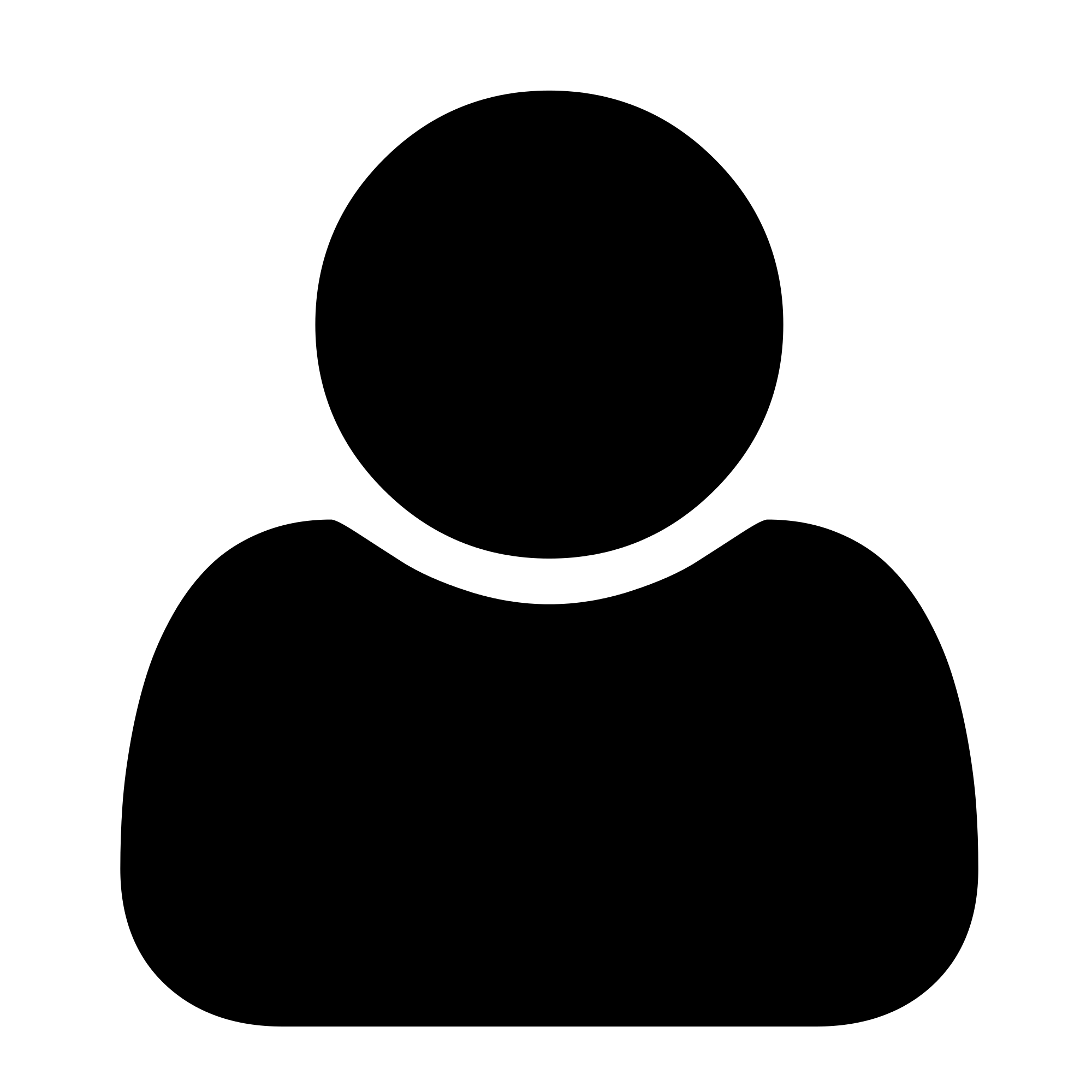 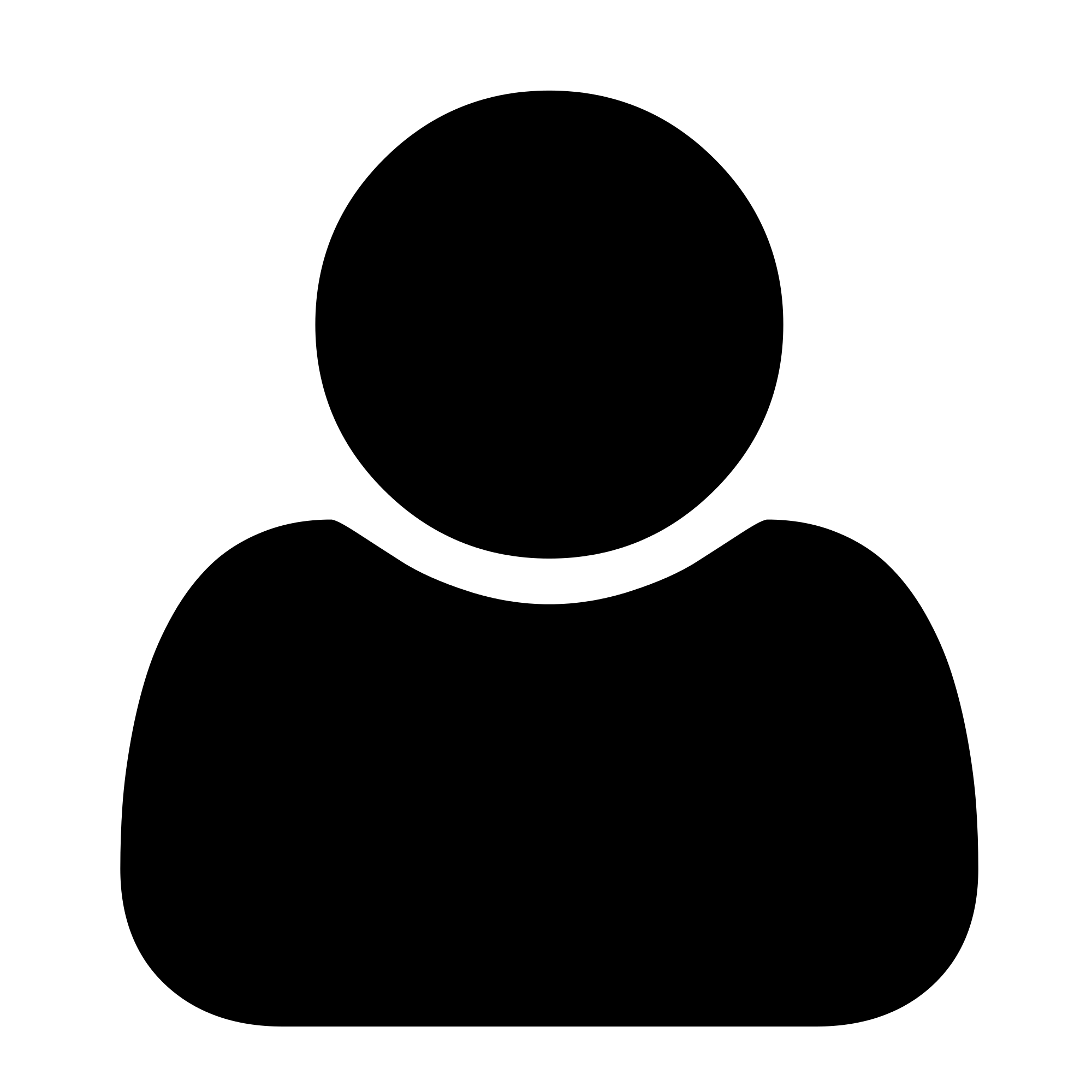 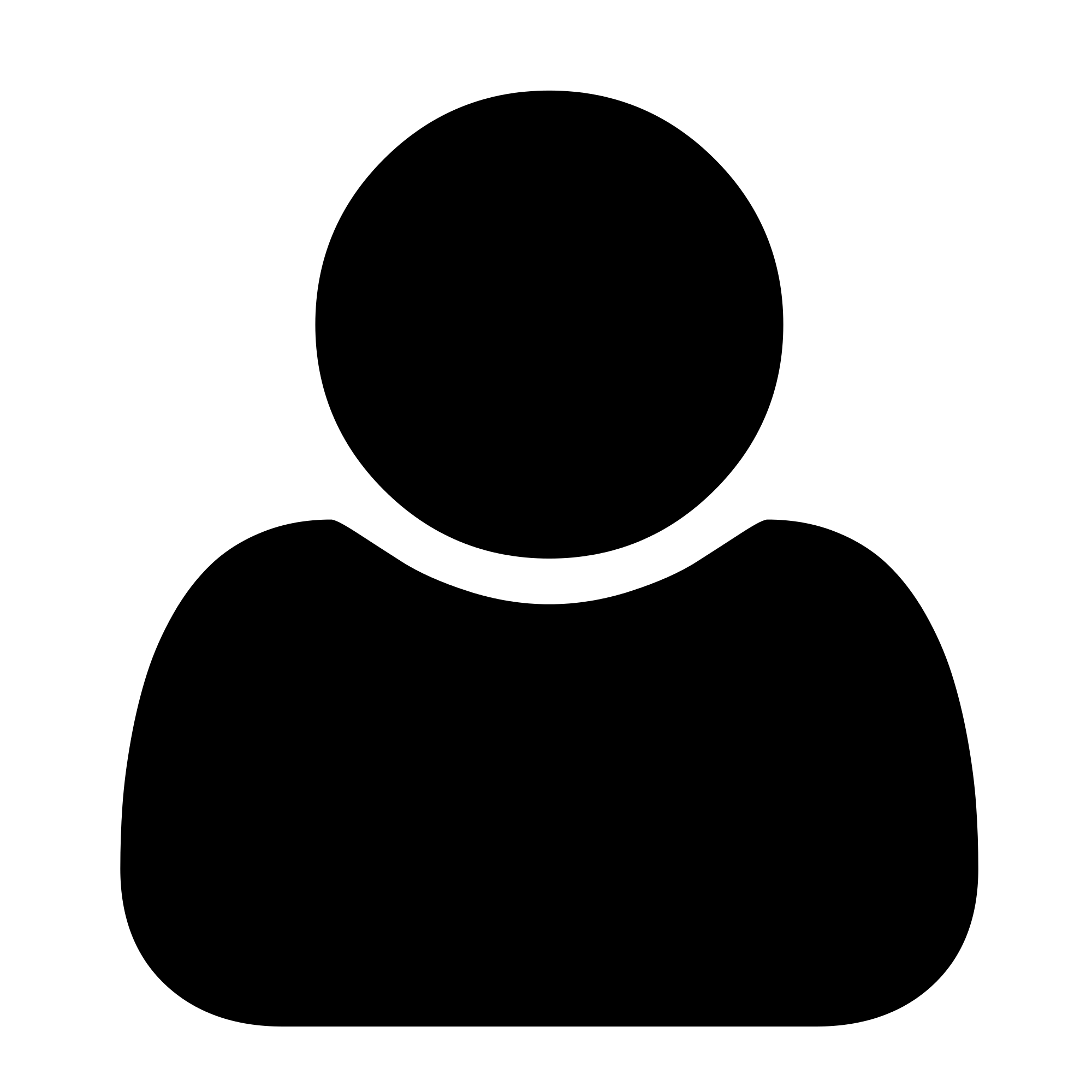 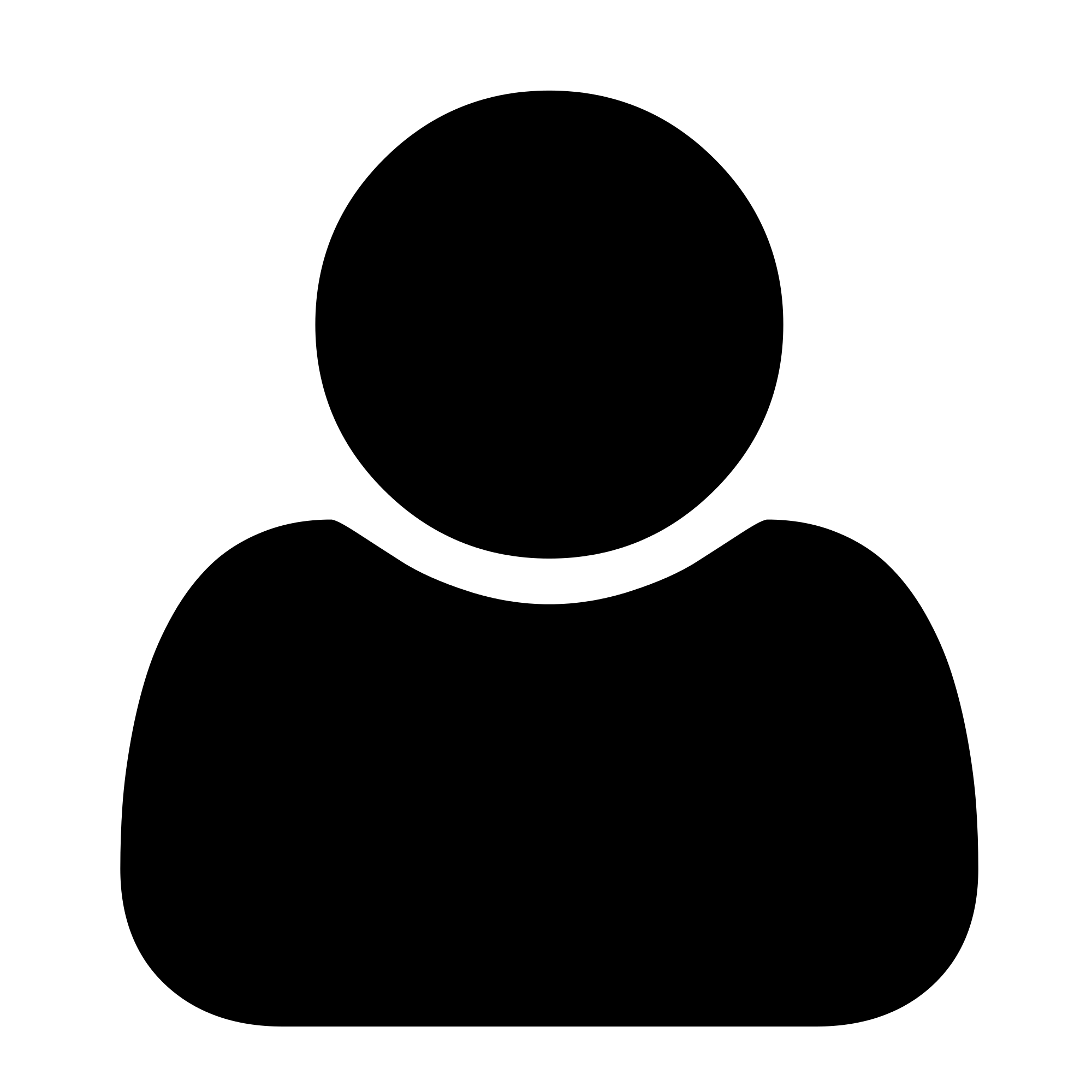 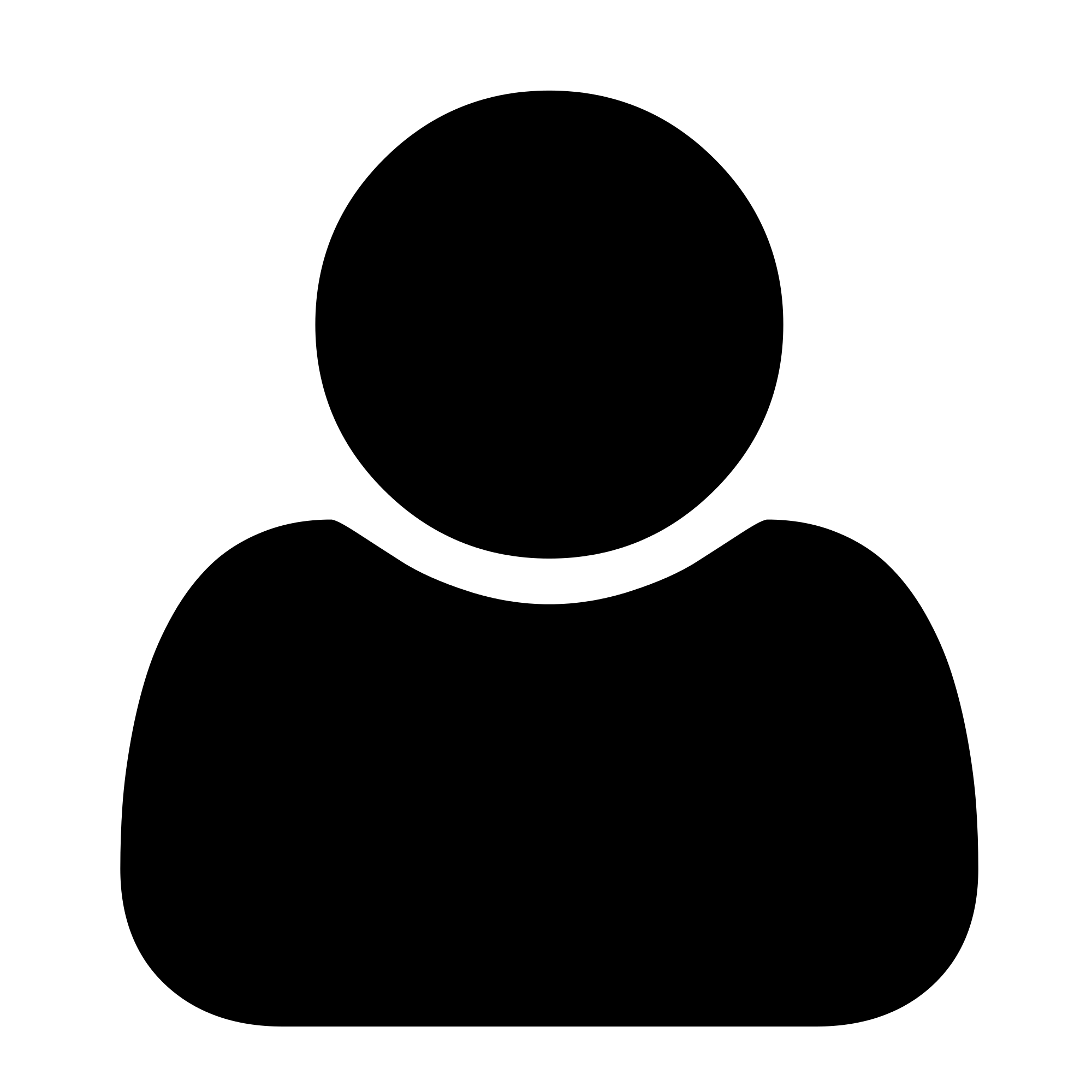 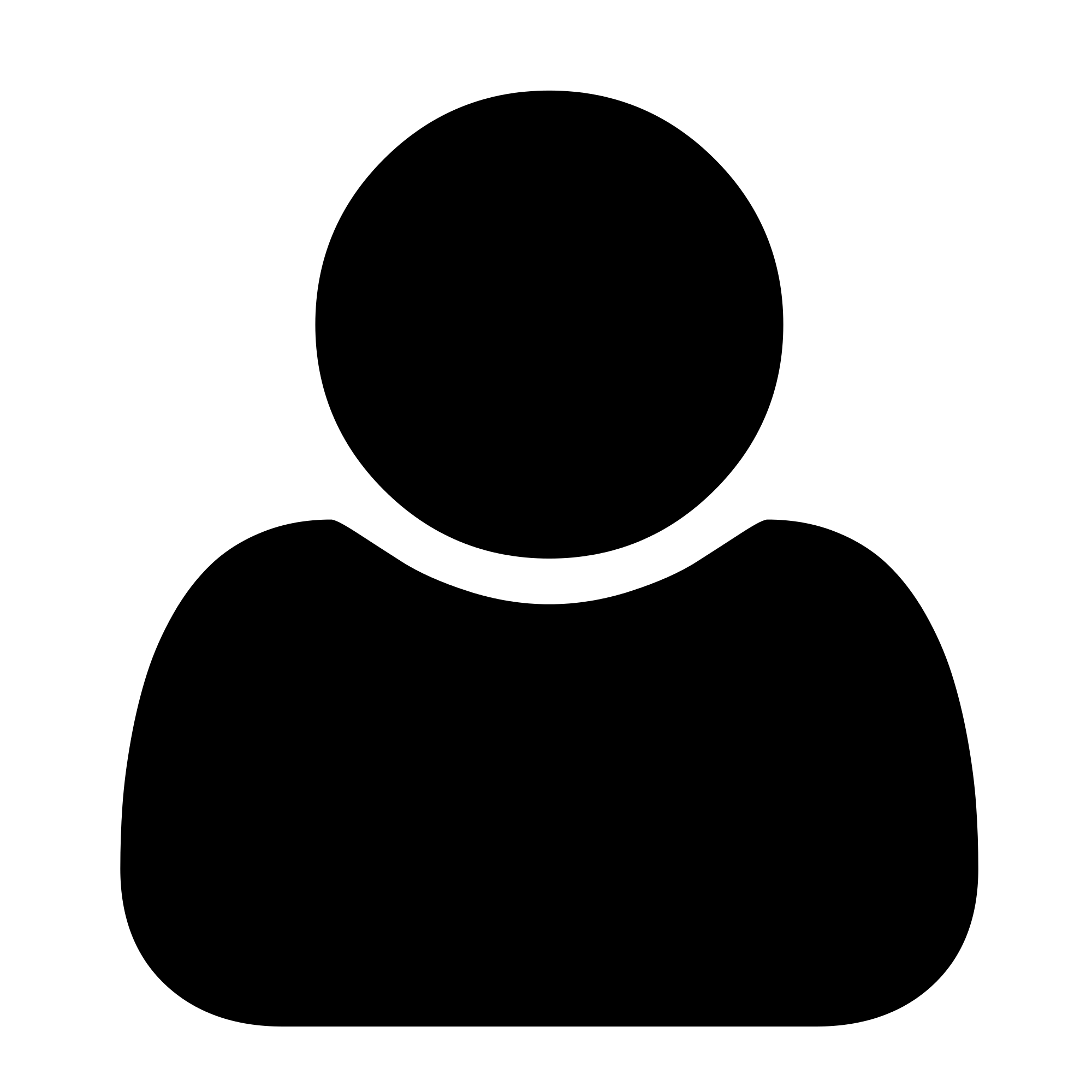 Periodic INV messages batch hash disseminations
GETDATA messages request full blocks corresponding to hashes
Consensus is on the hardest chain to produce
PoW
hash
PoW
hash
PoW
hash
PoW
hash
PoW
...
“Work” is to find a                  such that the hash of the               is less than the current target
block
nonce
There can be temporary forks
Rule of thumb:  Only consider a block decided if it’s six deep
Selfish mining [Eyal and Sirer]
hash
hash
hash
hash
PoW
PoW
PoW
PoW
PoW
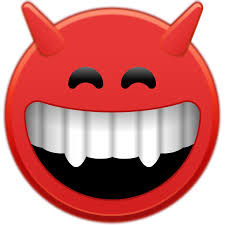 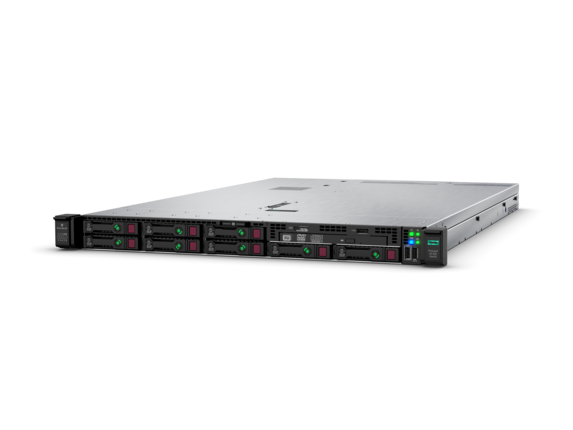 Selfish mining [Eyal and Sirer]
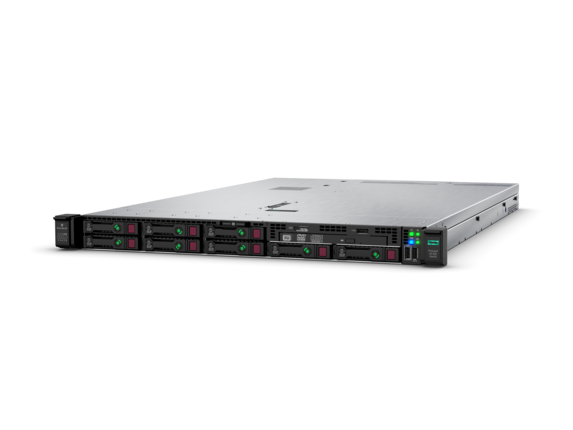 hash
hash
hash
hash
PoW
PoW
PoW
PoW
PoW
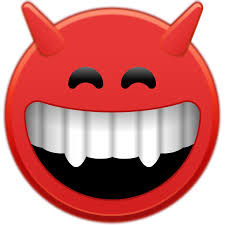 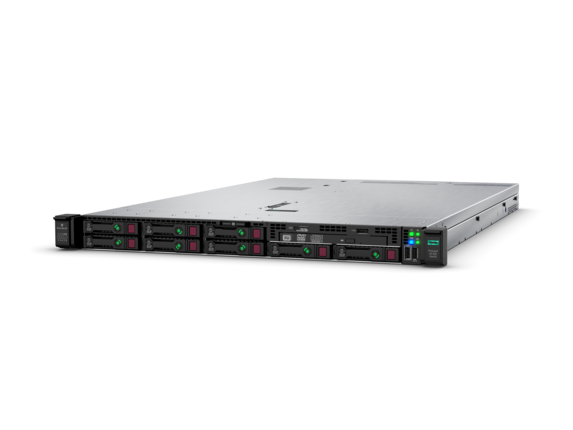 Selfish mining [Eyal and Sirer]
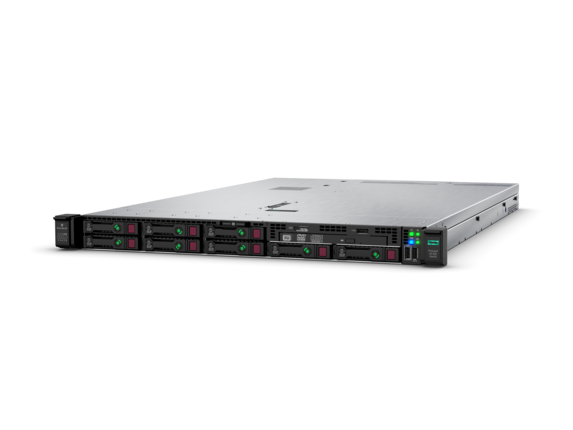 hash
hash
hash
hash
hash
PoW
PoW
PoW
PoW
PoW
PoW
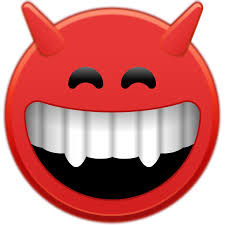 Malicious miner, by cheating, caused other miners to waste effort mining on an outdated chain
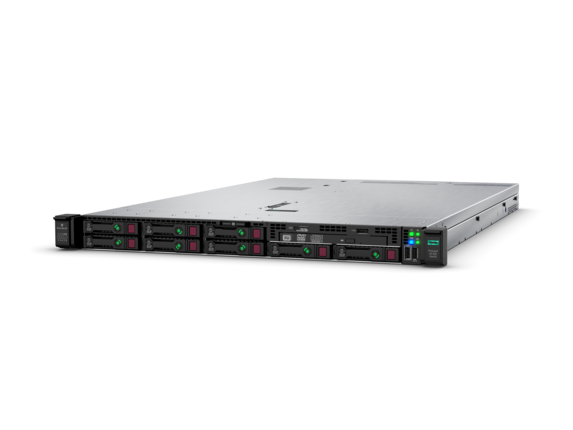 Selfish mining [Eyal and Sirer]
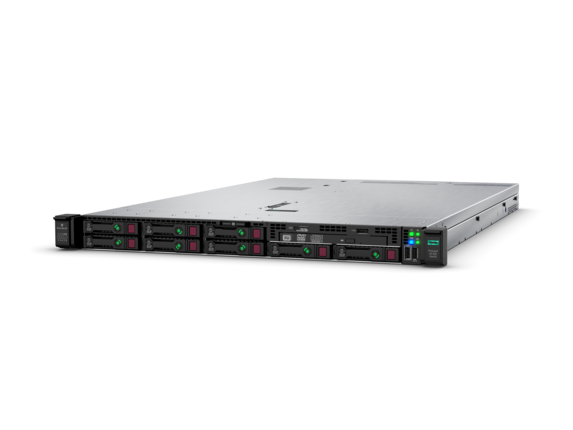 Selfish mining is a good strategy with 1/4 to 1/3 of global mining power, depending on degree of dissemination asymmetry
hash
hash
hash
hash
PoW
PoW
PoW
PoW
PoW
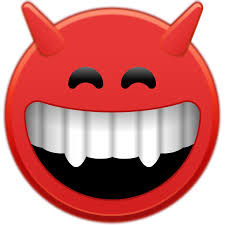 Malicious miner risks someone else finding a block before they do
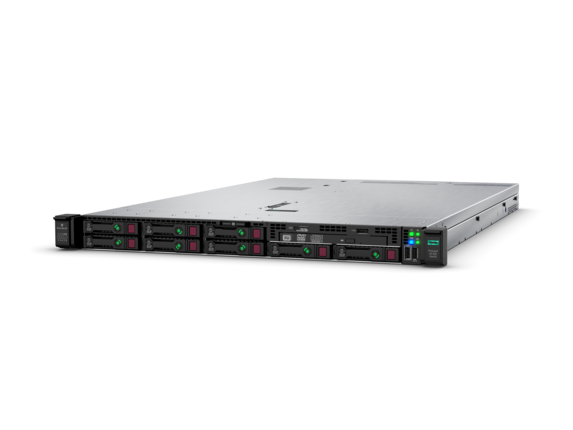 But even in this case the malicious miner might win the “tie”
Bitcoin-NG
Problem:  Bitcoin transaction rate is very low (7 transactions/sec)
Insight:  Low transaction rate is due to small block size necessary to minimize propagation latency disparities that can cause forks
Solution:  Decouple leader election (mining) from transaction creation so that block size can be independent of election requirements
Bitcoin-NG
No proof of work, just a signature using public key k
No proof of work, just a signature using public key k
No proof of work, just a signature using public key k
Contains miner-chosen public key k
Microblocks contain transactions
Key blocks contain proofs of work
Key blocks contain proofs of work
Key blocks contain proofs of work
Key blocks contain proofs of work
Microblocks contain transactions
Microblocks contain transactions
Whoever mines a key block gets to choose the subsequent microblocks
short fixed
interval (10 sec)
long exponential
interval (10 min)
Bitcoin-NG requires careful incentive choices
$
40% to previous miner
60% to subsequent miner
Also, rule for selecting heaviest chain ignores microblocks
Must incentivize current leader to add microblocks to chain
Must incentivize next leader to include as many microblocks as possible
Blockchains can support smart contracts
A smart contract is a digital mechanism supporting the creation of a binding agreement between parties
To support smart contracts in a blockchain, make its state machine a virtual machine, i.e., one that supports dynamic code instantiation.

Since currency is part of the state, execution of programs can transfer value.
Every replica must execute arbitrary programs submitted to state machine
Require expenditure of currency to execute VM instructions